Die Zirkulare Bioökonomie
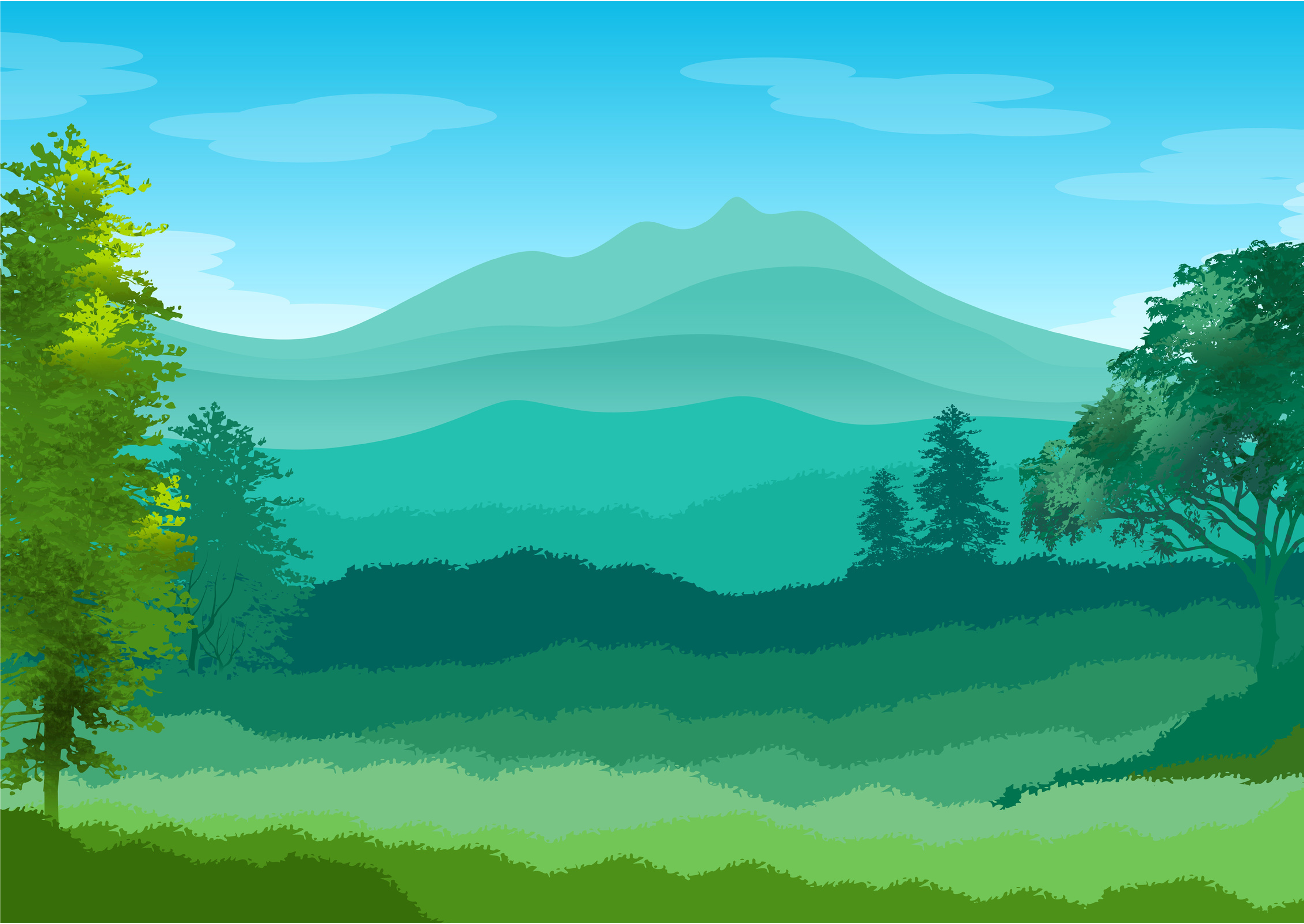 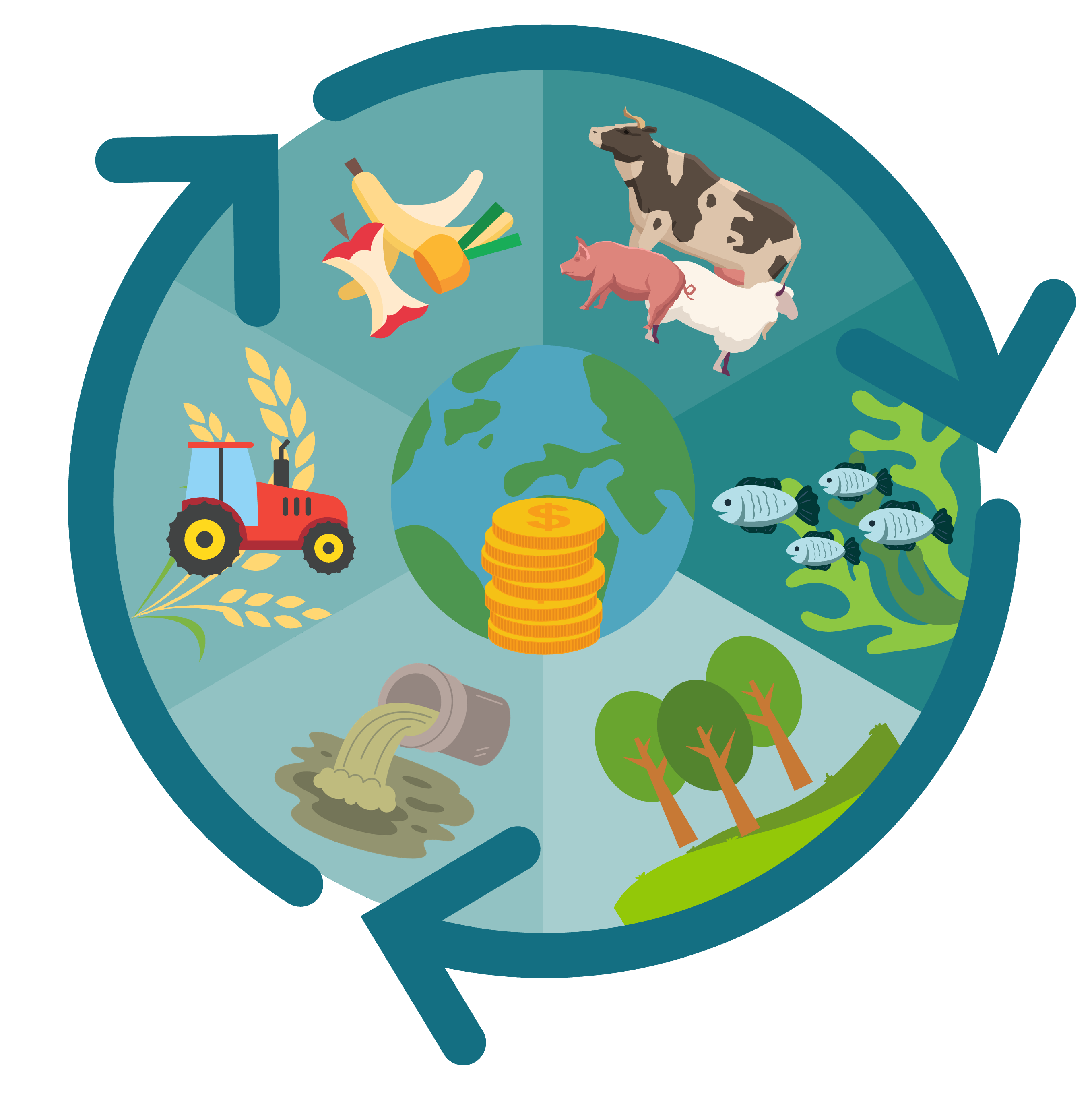 BIOØKONOMI
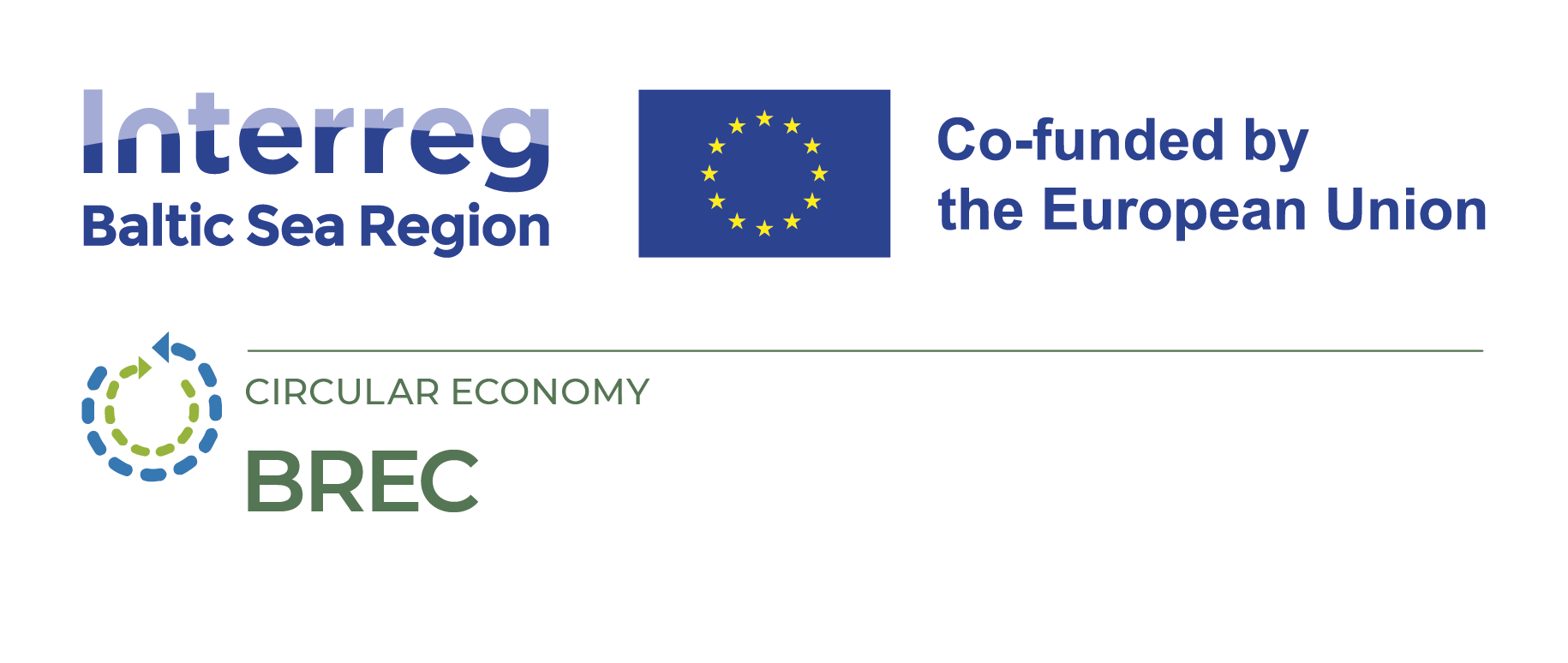 Lernziele
Was Biogas und biogene Reststoffe sind
Wie Biomasse in Energie umgewandelt werden kann
Der Unterschied zwischen der linearen und der zirkulären Bioökonomie
BIOØKONOMI
Verwendung von Biogas und biogenen Reststoffen
Wie Nährstoffe recycelt werden können
Was kommt Ihnen in den Sinn, wenn Sie „zirkulare Bioökonomie“ hören?
BIOØKONOMI
[Speaker Notes: Bioeconomy is an economy where materials, chemicals and energy originate from renewable bio-based raw materials. In a circular economy, resources stay within society's cycle instead of becoming waste. On a whiteboard write the term ‘bioeconomy’ in the middle. Invite the students to think of different concepts, processes, activities that the term can involve. Write down the answers surrounding the term and create a “word cloud”. The link provides a video explanation for students and can be used as an introduction to the topic in classrooms. While the video is playing you can cross the words that the students came up with in the word cloud. Did you cross at least 6 words off in the cloud?]
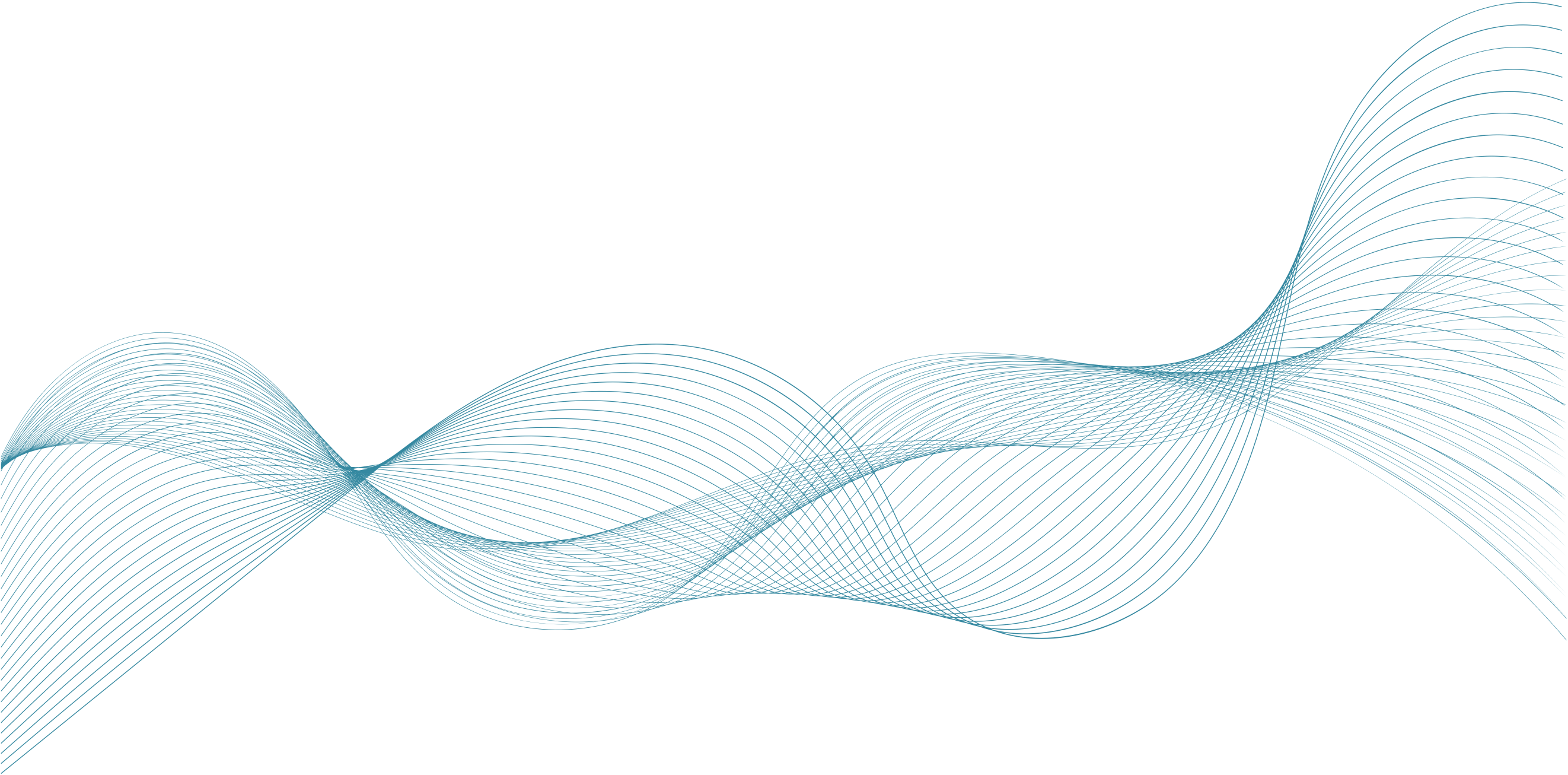 Biomasse
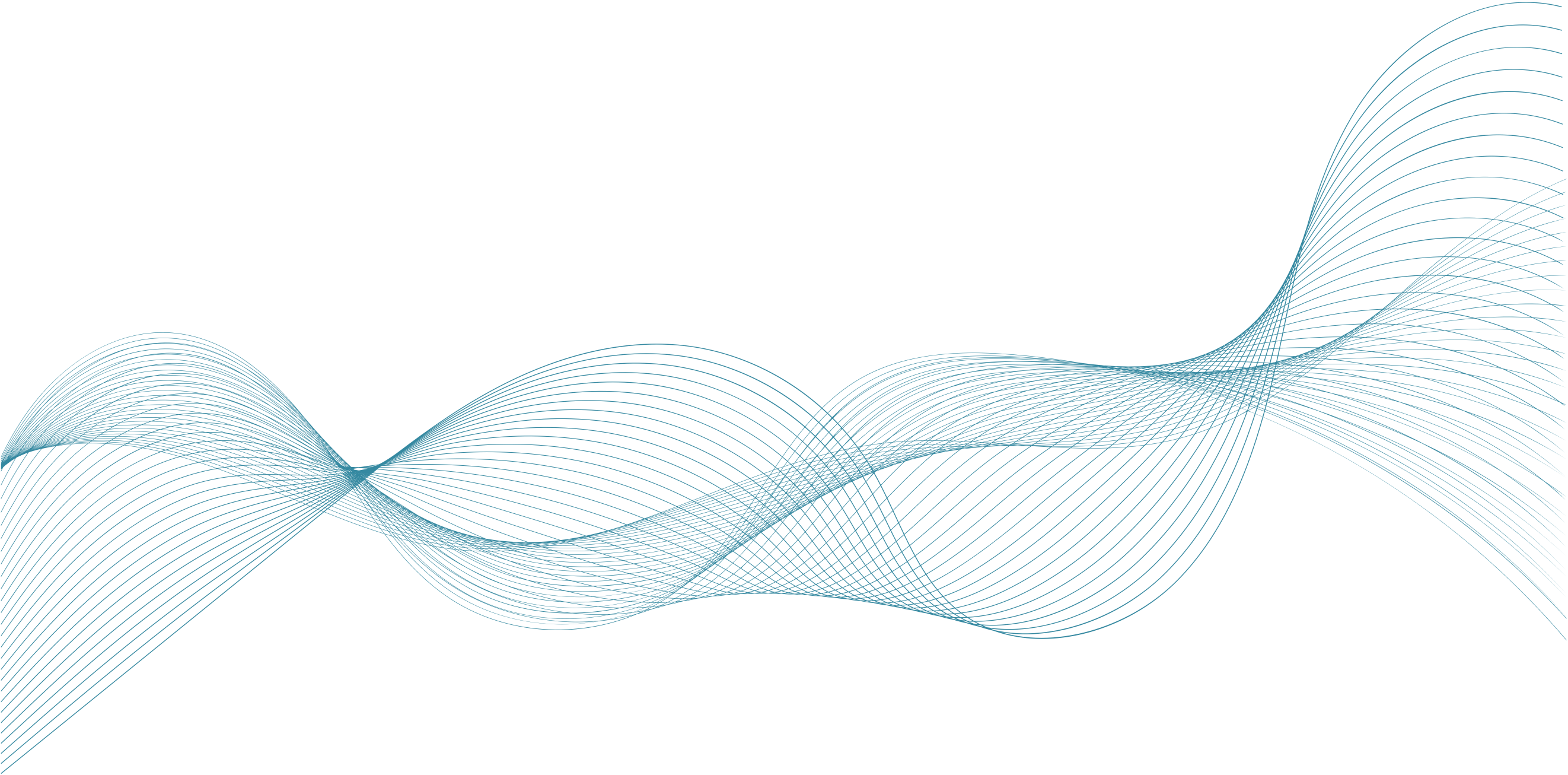 Lineare vs zirkulare Bioökonomie
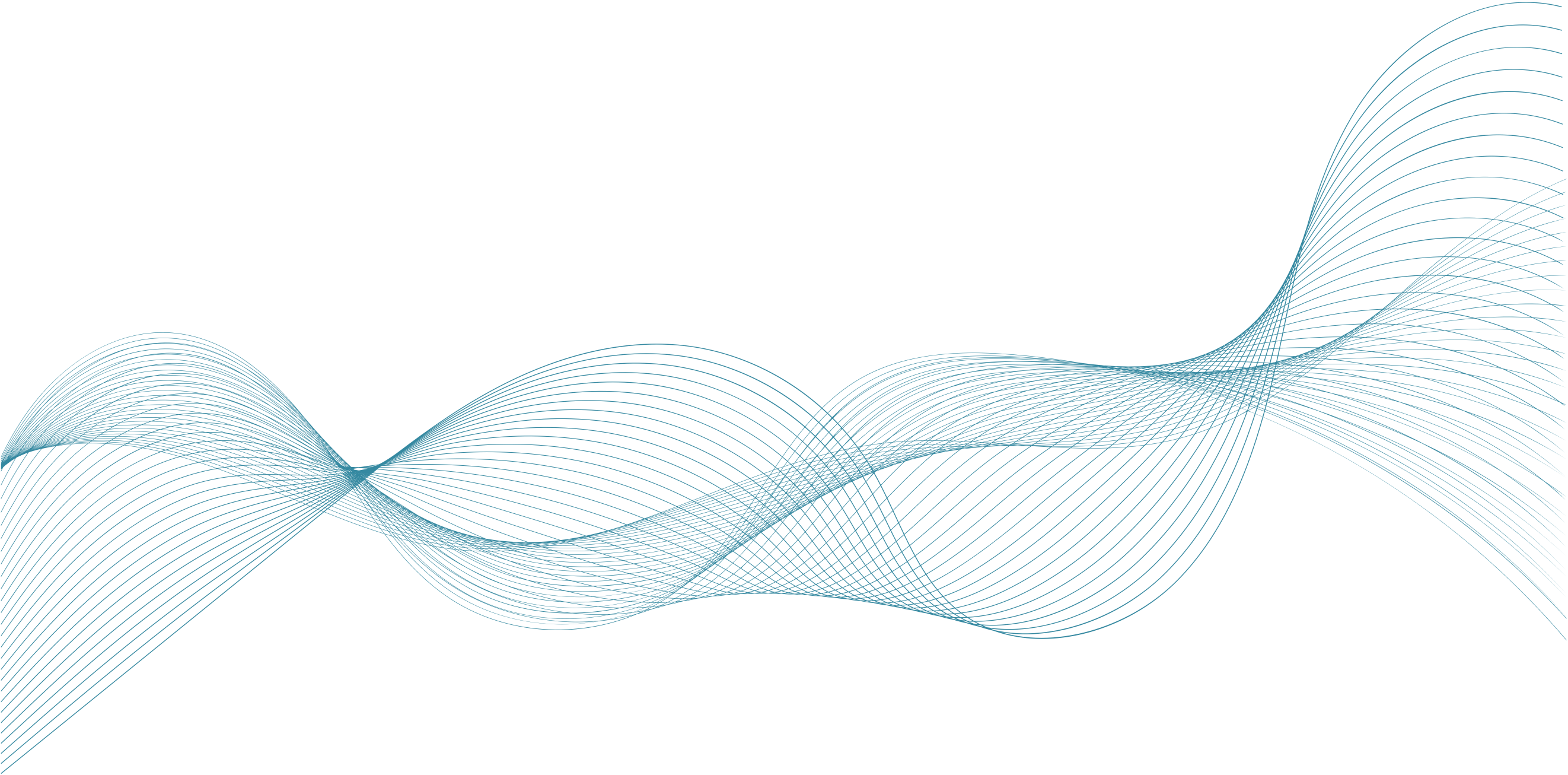 Biomasse wird als Rohstoff für die Herstellung von Waren, Energie oder Chemikalien verwendet. Nach der Nutzung wird die Biomasse als Abfall entsorgt, ohne recycelt oder wiederverwendet zu werden.
Biomasse, Produkte und Nährstoffe werden genutzt, zurückgewonnen und recycelt, um einen geschlossenen Kreislauf zu schaffen.
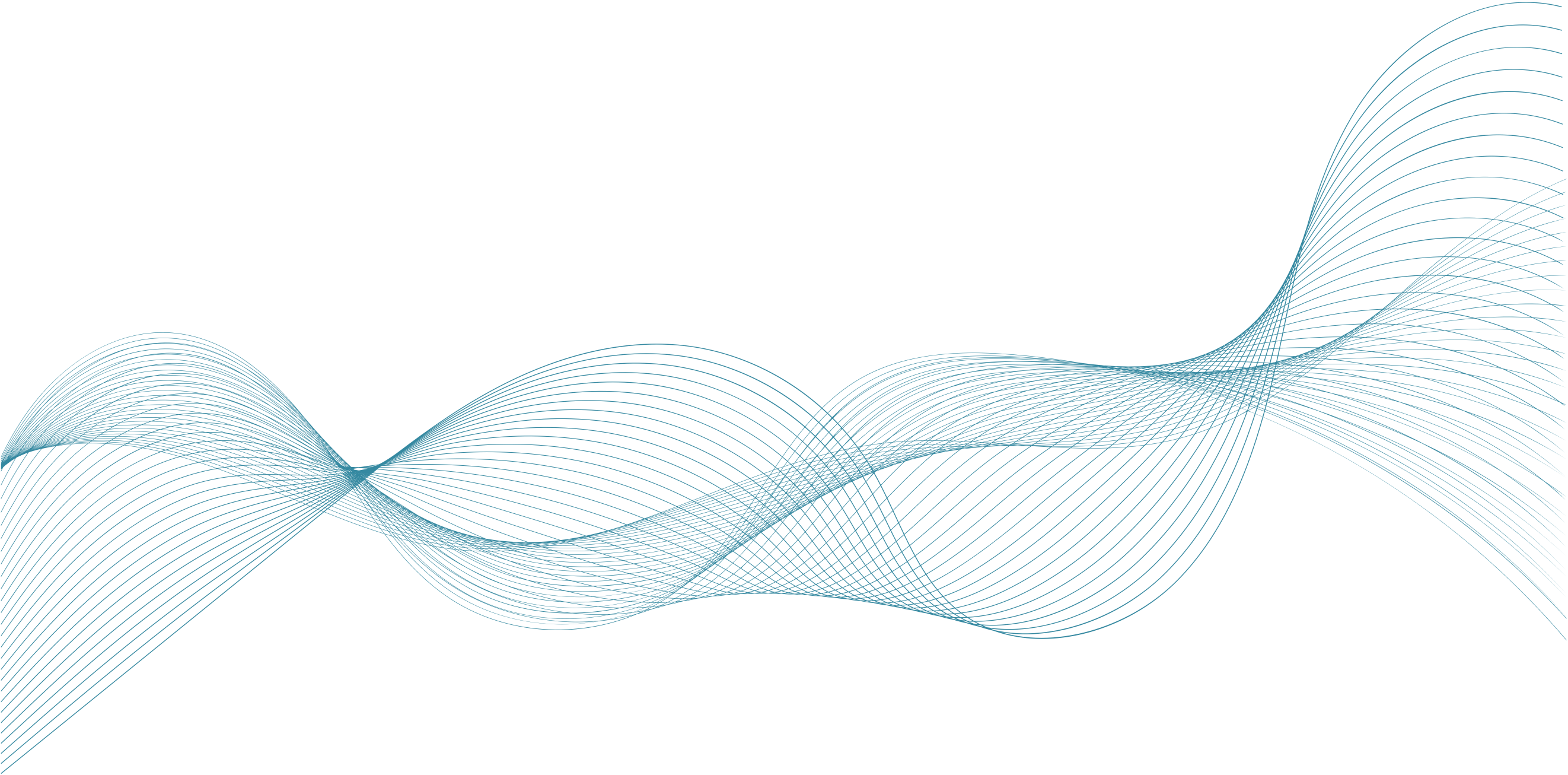 Die wichtigsten Grundsätze:  
Ressourceneffizienz: Unser Ziel ist es, Abfall zu vermeiden und Reststoffe wiederzuverwenden. Ernterückstände werden zu wertvollen Inputs, und Nährstoffrecycling hält die Böden gesund.
Biologische Vielfalt: Vielfältige Anbausysteme erhöhen die Widerstandsfähigkeit und unterstützen die Ökosysteme. 
Reduzierung von Abfall: Die zirkuläre Landwirtschaft bekämpft Abfälle in jeder Phase.
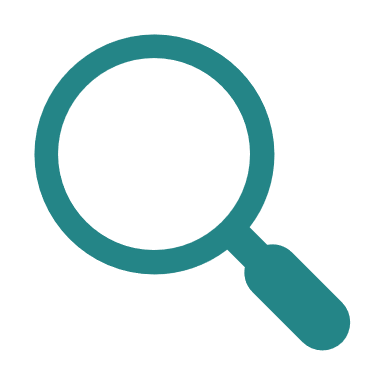 Landwirtschaft
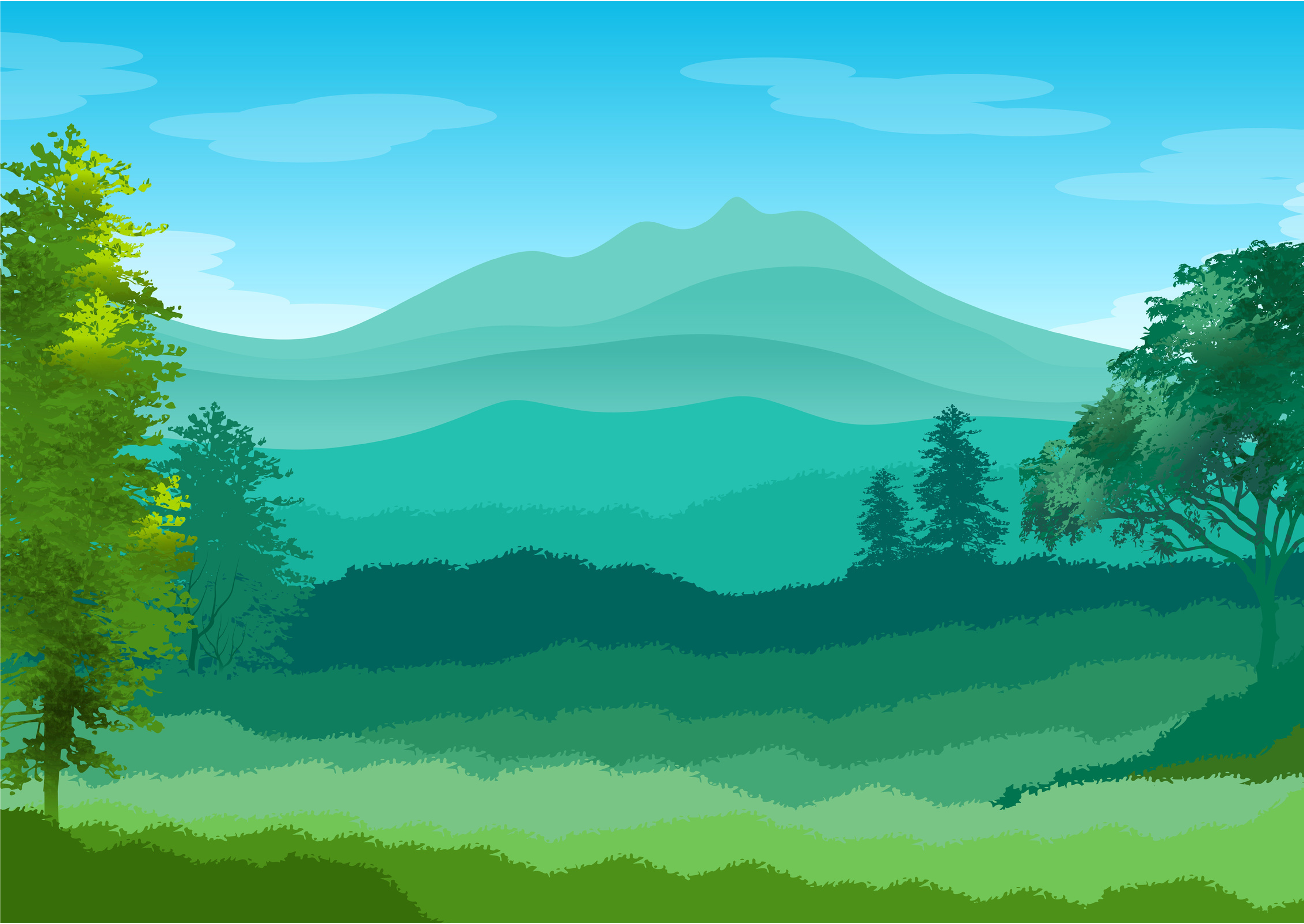 Historischer Schwerpunkt: Zirkularität
Traditionell steht bei der Waldbewirtschaftung der Kreislaufgedanke im Vordergrund, d. h. die Wiederaufforstung nach Holzeinschlag.  
Die Kreislaufwirtschaft zielt darauf ab, die Gesundheit des Waldes, die biologische Vielfalt und die Ökosystemleistungen zu erhalten. 
Die neue Herausforderung: Optimierung in der Forstwirtschaft für eine noch bessere Nutzung der Ressourcen und weniger Verschwendung
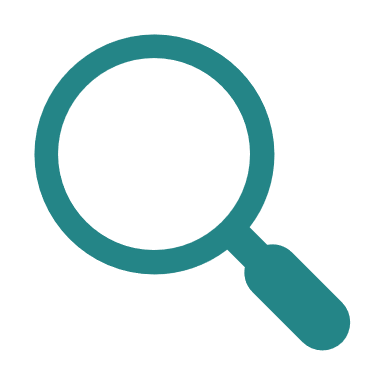 Forstwirtschaft
Unerschlossene Meeresressourcen: 
Die Küstengewässer sind eine Fundgrube für maritime Ressourcen mit niedrigem Trophiegrad. 
Diese Organismen haben eine Superkraft: Sie filtern Nährstoffe aus dem Meerwasser. 
  Nährstoffreichtum: 
Niedrig-trophische Arten sind wie Kraftpakete in Sachen Ernährung:
Hochwertiges Eiweiß
Omega-3-Fettsäuren
Zellulose
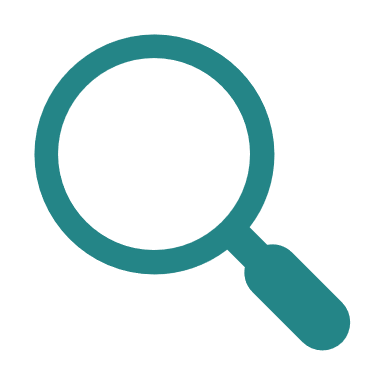 Aquakultur
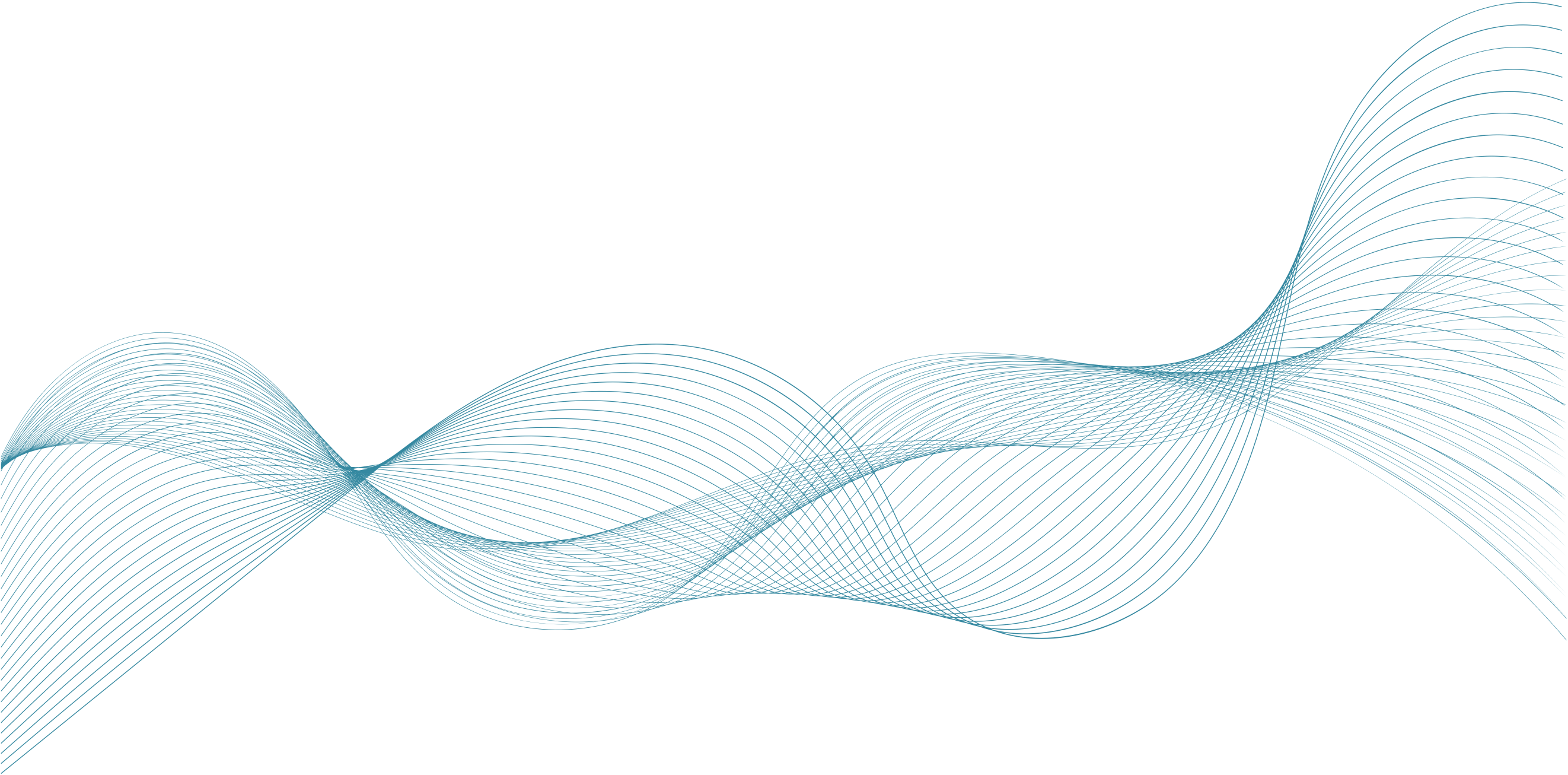 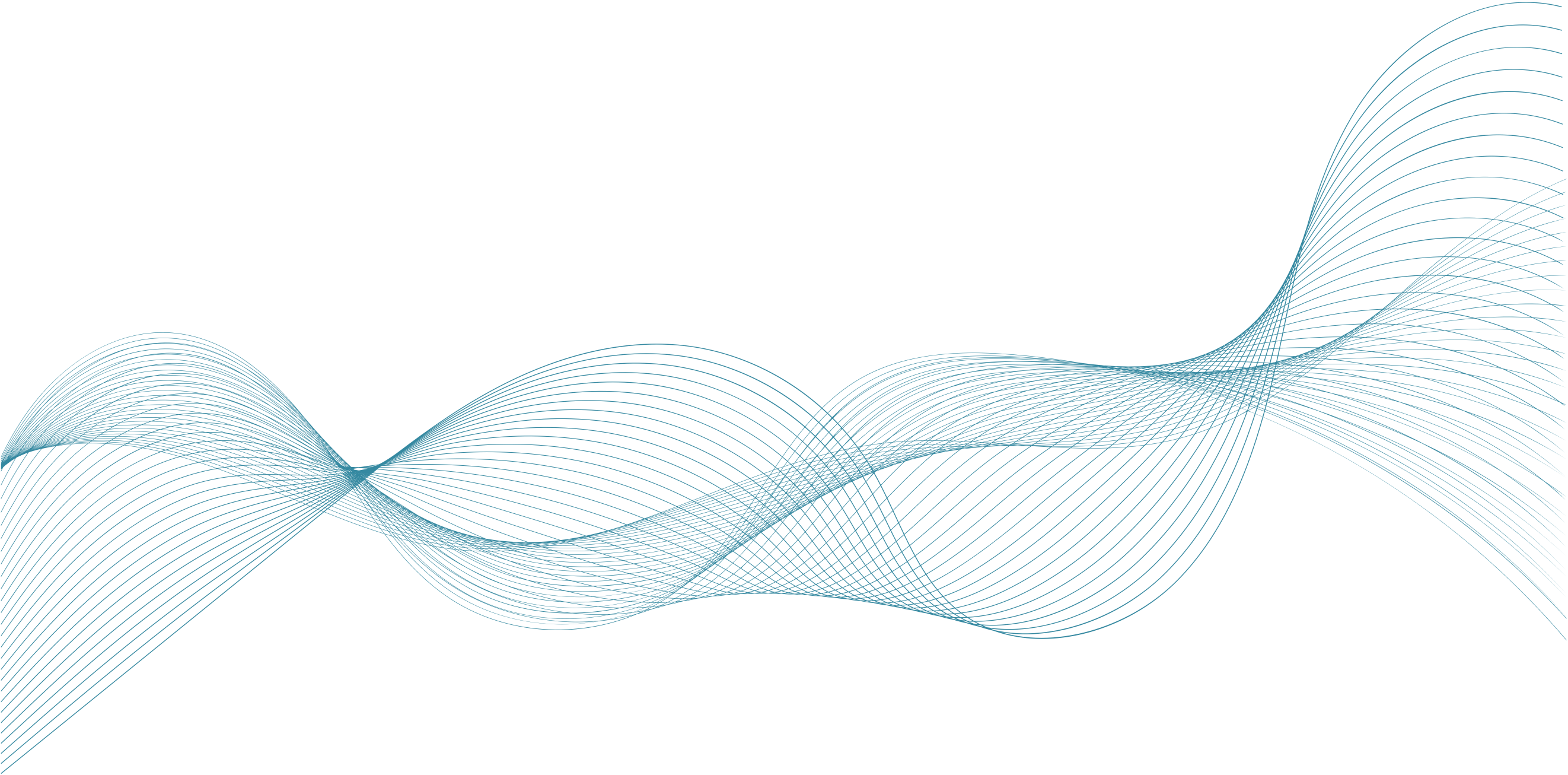 Heutige Themen
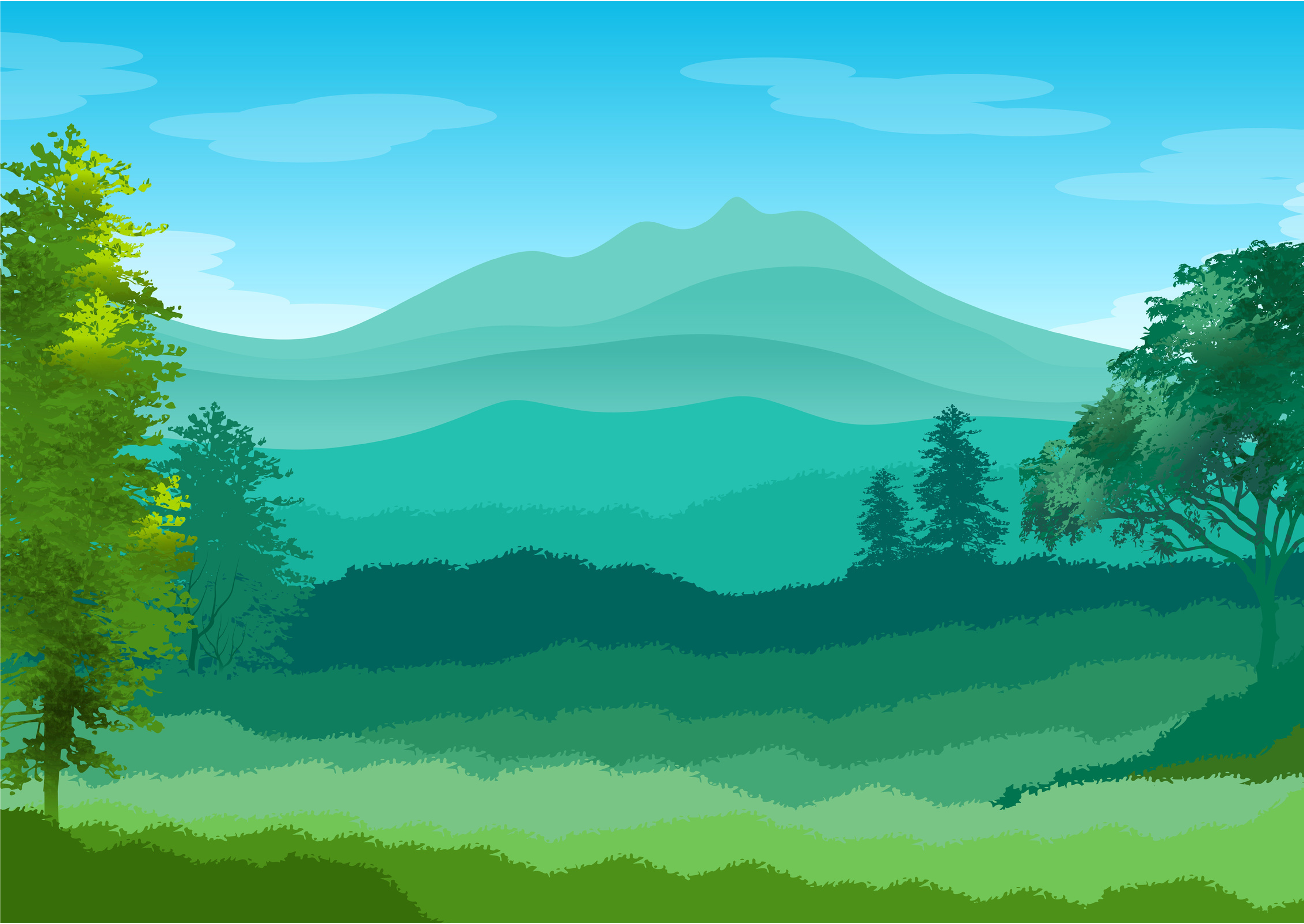 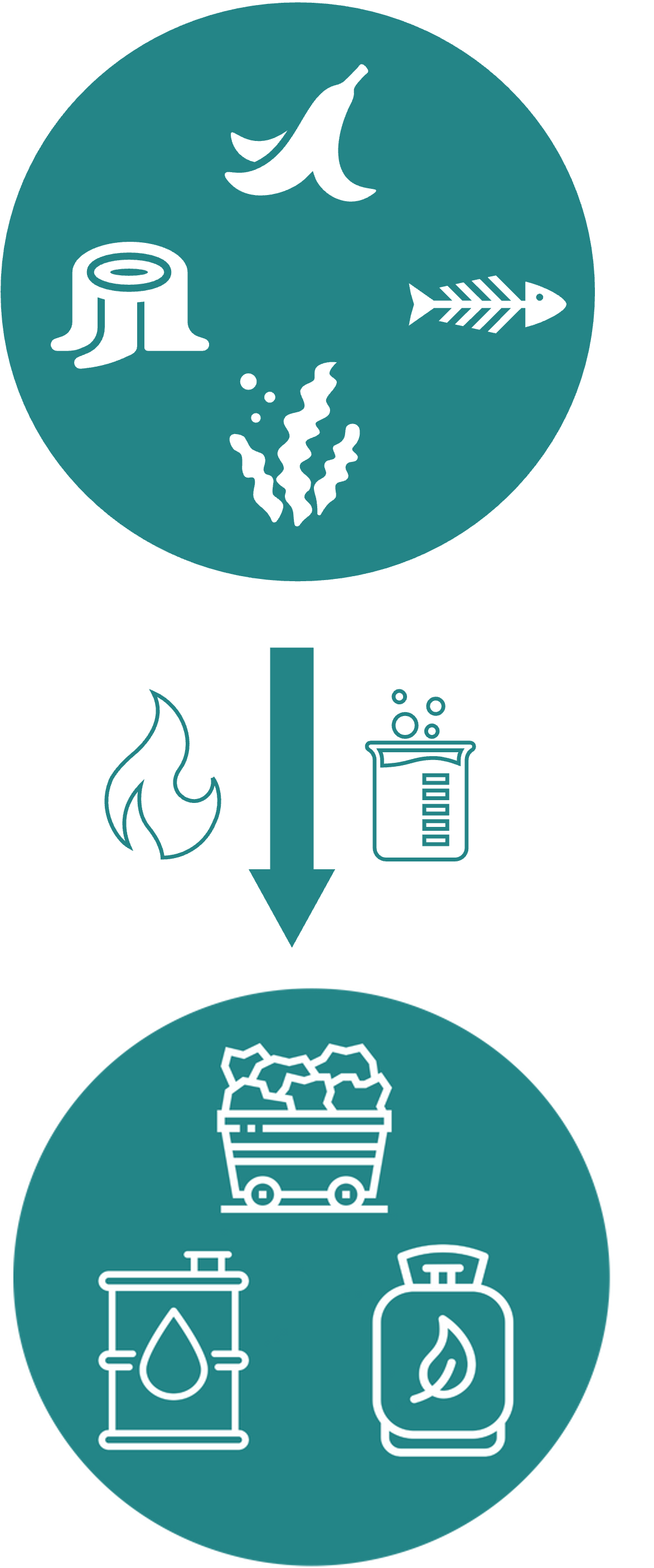 Organische Substanz  Produkte und Energie
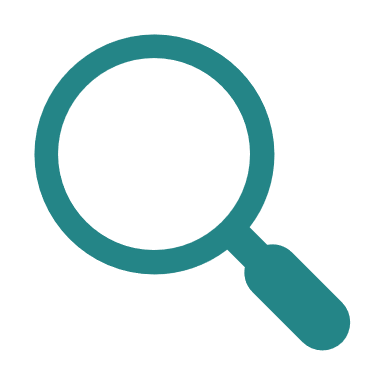 Bioraffinierung
Umweltfreundliche Nutzung von Pflanzen, Algen und Abfällen
Chemische, thermische und physikalische Verarbeitung
Ergebnisse, z. B.: Biokohle, Biokunststoff und Vanillearoma
Erneuerbare Energiequellen, geringere Treibhausgasemissionen und Abfallmengen
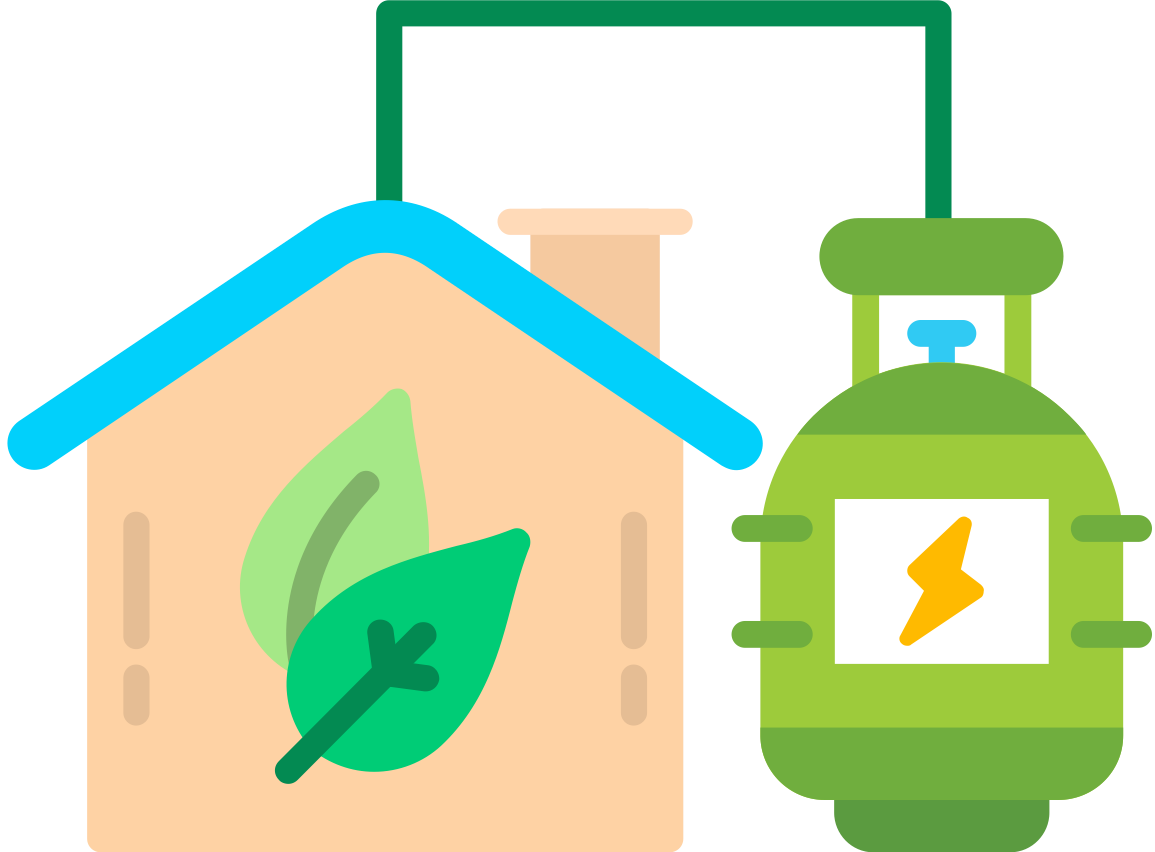 Biogas
Erneuerbare Energie aus organischem Material wie Lebensmittelabfällen und Wirtschaftsdünger
Anaerobe Zersetzung in geschlossenen Behältern mit Mikroorganismen
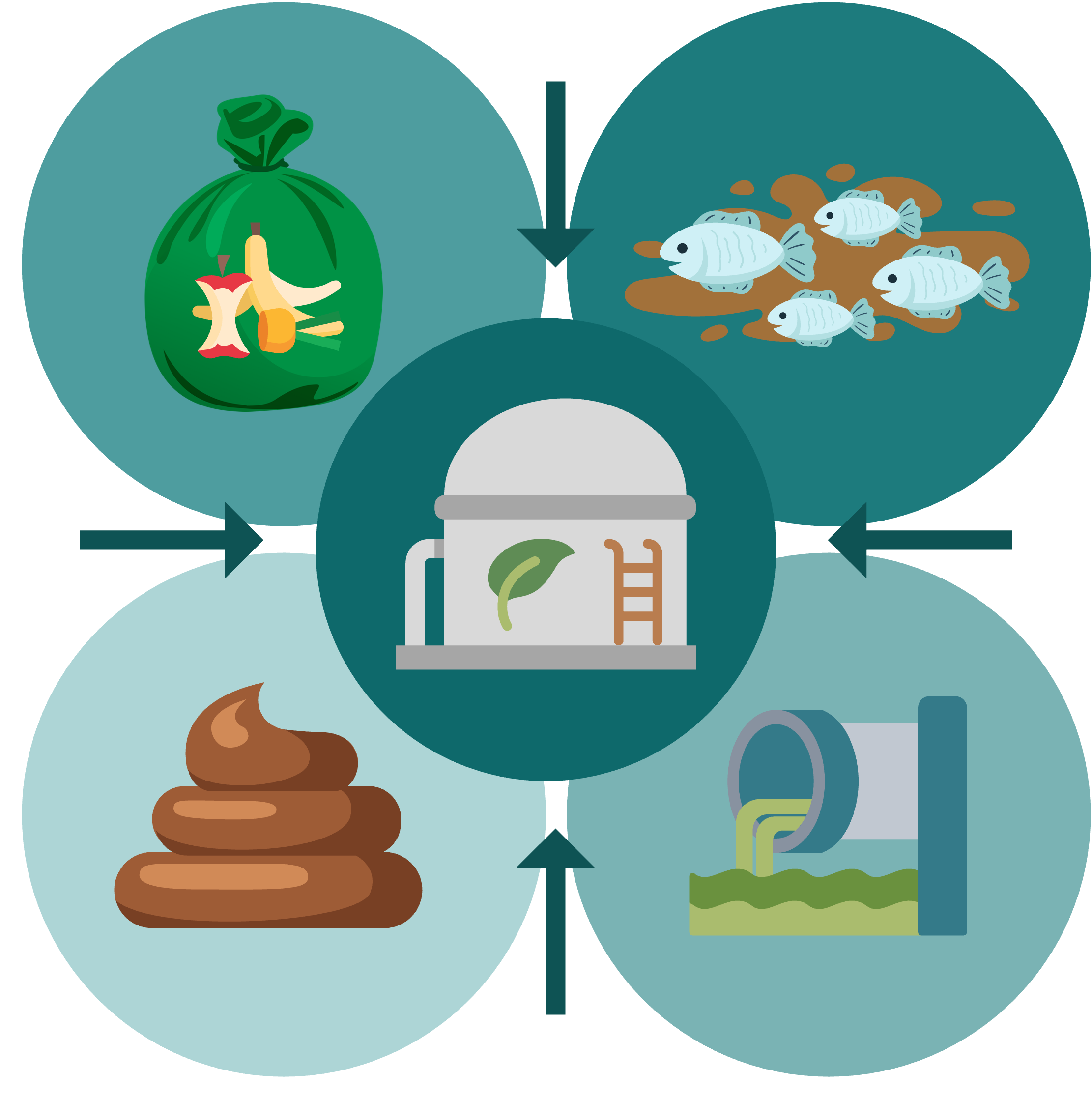 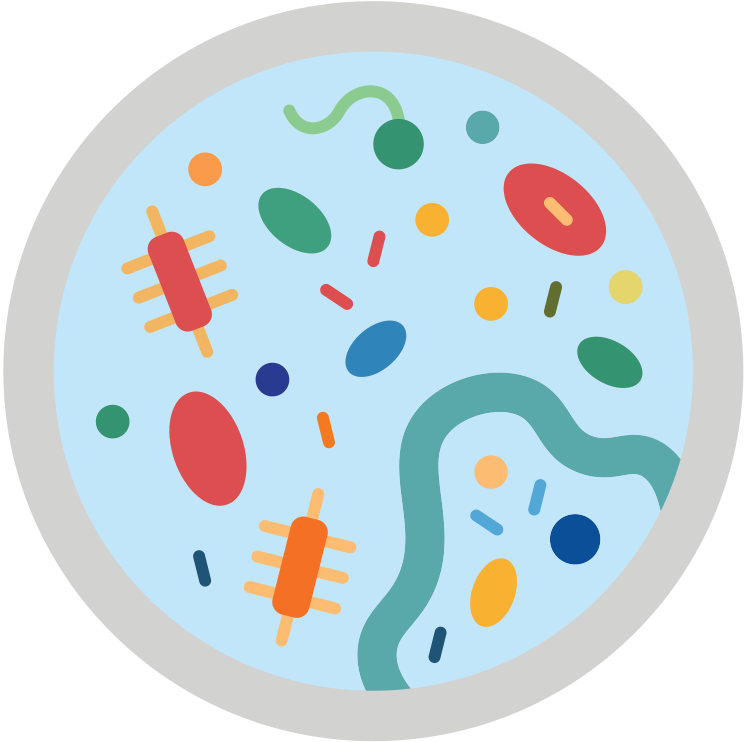 Einsatzbereiche: thermische Energie (Wärme), Kraftstoff, Strom
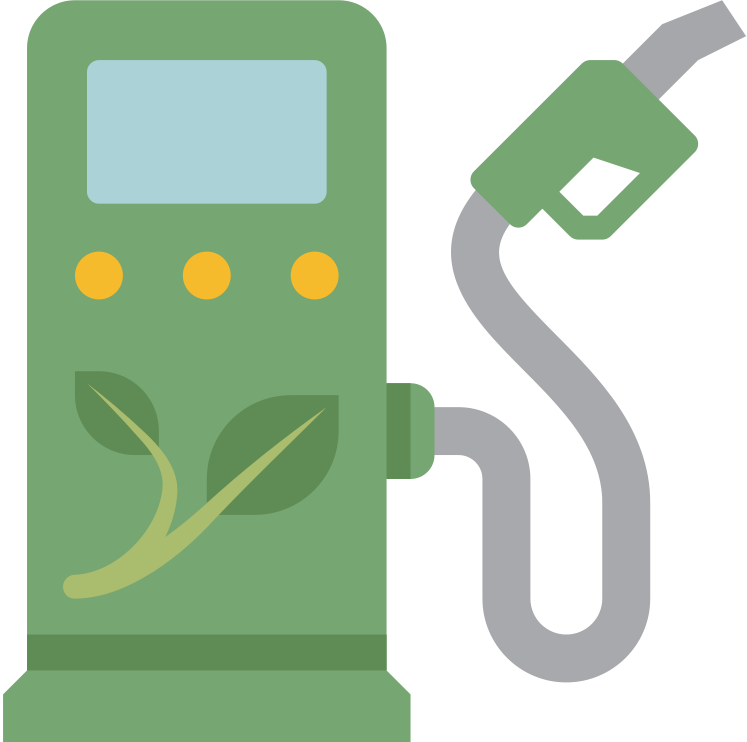 Beispiel: 

Mit Biogas betriebene Lastwagen
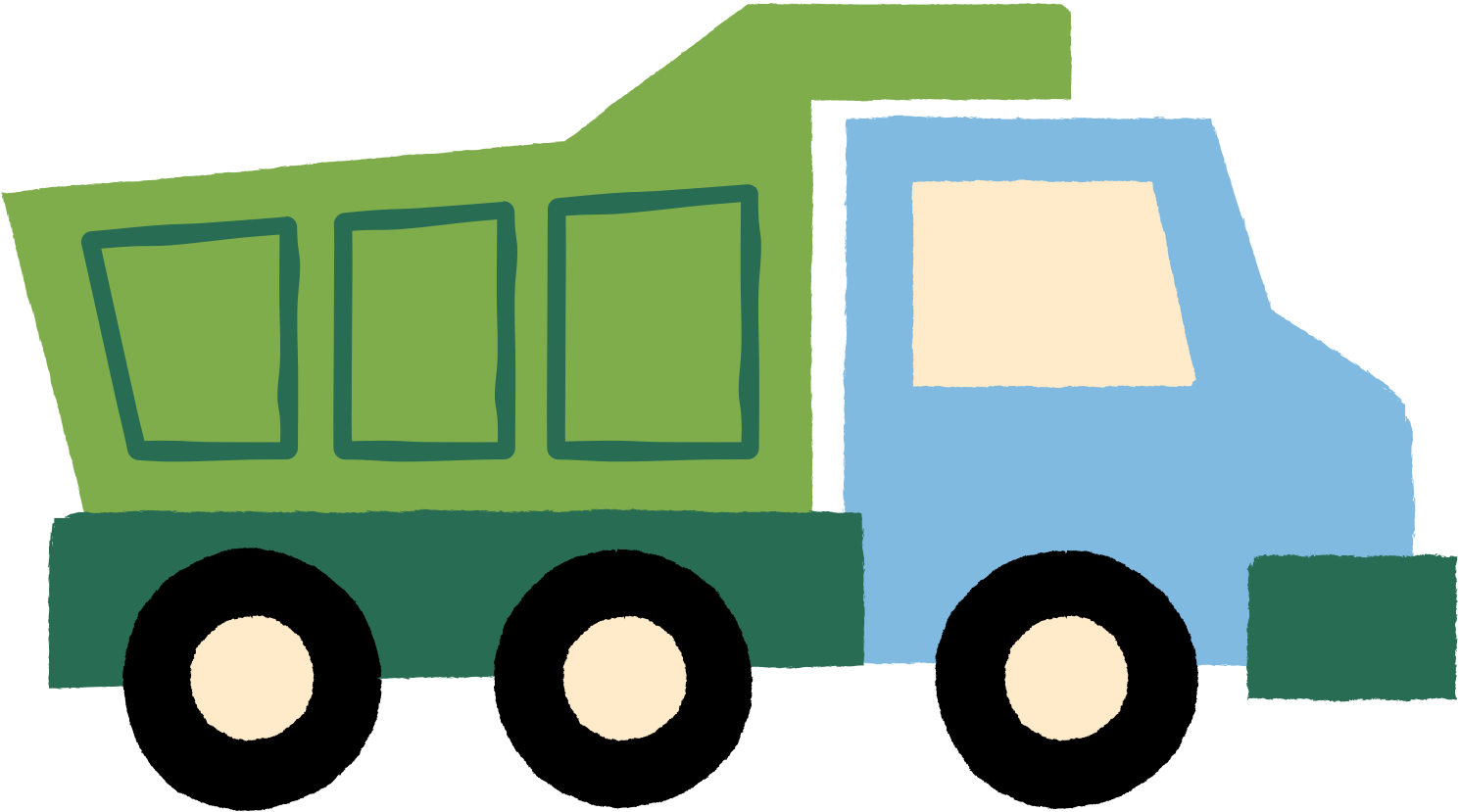 [Speaker Notes: Biogass: Energiløsning fra søppel, gjødsel og matrester
Organisk materiale i lukkede beholdere uten luft
Nedbrytning av organisk materiale av mikroorganismer
Biogassproduksjon: Metan, karbondioksid og vanndamp
Gjenbruk av farlige stoffer: Metan og karbondioksid fanges opp
Bruksområder: Varmeenergi, drivstoff til kjøretøy, elektrisitet
Viktig rolle i avfallshåndtering: 76% kildesortert matavfall til biogass (2020)
Bruk i byer som Oslo: Bussdrift på biogass for å redusere avfall og erstatte fossile brensler


Biogassproduksjon gir bonusproduktet: biogjødsel
Biogjødsel: Næringsrik gjødsel med karbon
Egnet for matproduksjon og karbonoppbygging i jord
Karbon viktig for jordkvalitet, næringskilde for mikroorganismer
Bidrar til fuktighet og forbedret jordstruktur
Flytende konsistens lik tynn husdyrgjødsel
Kan brukes med samme utstyr som tynn husdyrgjødsel
Miljøvennlig alternativ til kunstgjødsel uten skadelige kjemikalier
Opprettholder jordens helse]
Organische Dünger
Verringerte Geruchsemmissionen als bei normaler Gülle
Nährstoffreicher Dünger mit wichtigen Nährstoffen
Verbessert die Bodenstruktur und erhöht die Kohlenstoffspeicherung
Nährstoffquelle für Mikroorganismen und Erhaltung der Bodengesundheit
Flüssige Konsistenz, leichtes Verteilen ohne Nacharbeitung
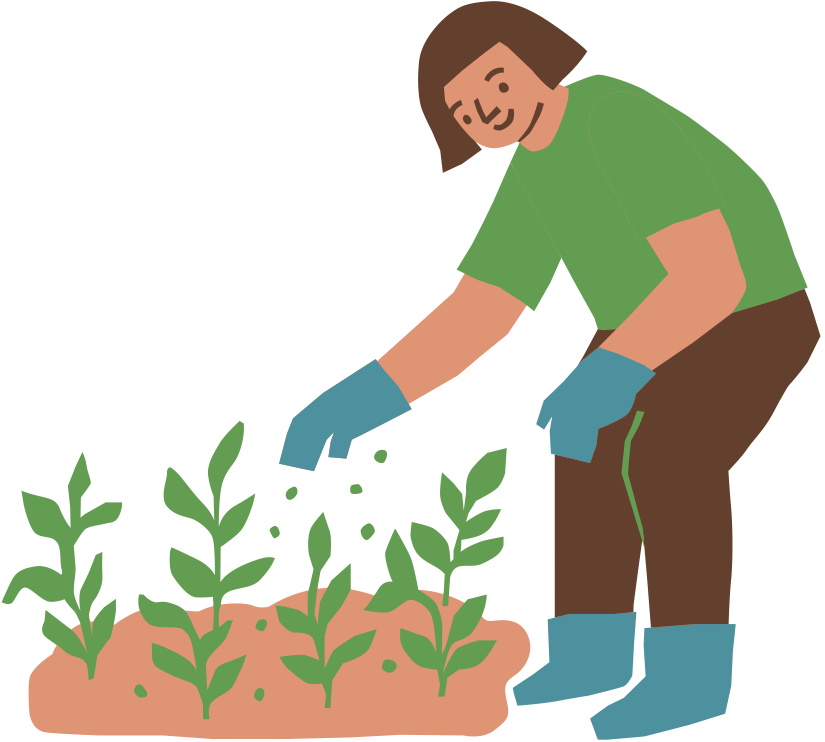 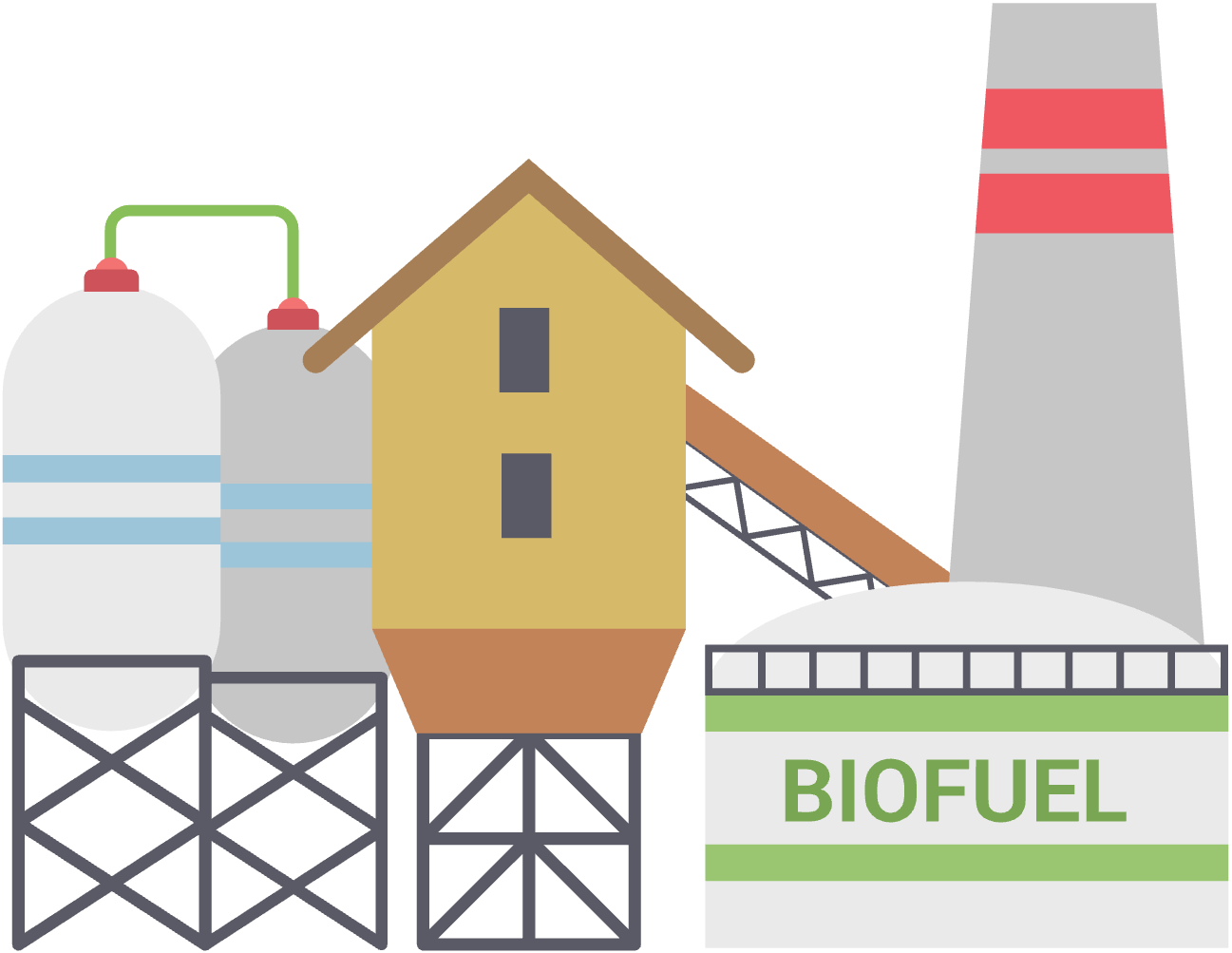 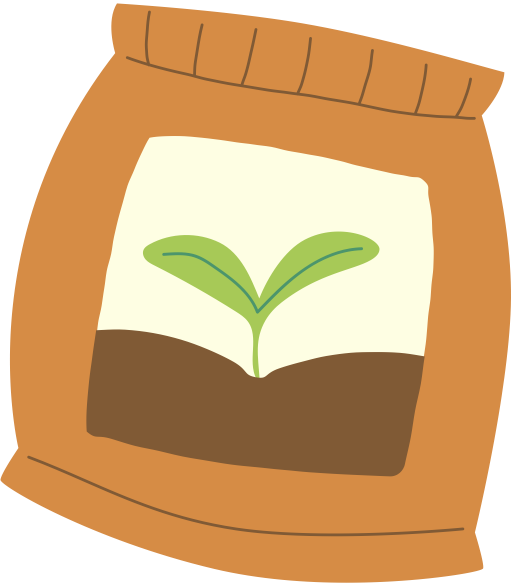 Biogass
[Speaker Notes: Biogass: Energiløsning fra søppel, gjødsel og matrester
Organisk materiale i lukkede beholdere uten luft
Nedbrytning av organisk materiale av mikroorganismer
Biogassproduksjon: Metan, karbondioksid og vanndamp
Gjenbruk av farlige stoffer: Metan og karbondioksid fanges opp
Bruksområder: Varmeenergi, drivstoff til kjøretøy, elektrisitet
Viktig rolle i avfallshåndtering: 76% kildesortert matavfall til biogass (2020)
Bruk i byer som Oslo: Bussdrift på biogass for å redusere avfall og erstatte fossile brensler


Biogassproduksjon gir bonusproduktet: biogjødsel
Biogjødsel: Næringsrik gjødsel med karbon
Egnet for matproduksjon og karbonoppbygging i jord
Karbon viktig for jordkvalitet, næringskilde for mikroorganismer
Bidrar til fuktighet og forbedret jordstruktur
Flytende konsistens lik tynn husdyrgjødsel
Kan brukes med samme utstyr som tynn husdyrgjødsel
Miljøvennlig alternativ til kunstgjødsel uten skadelige kjemikalier
Opprettholder jordens helse]
Abhängigkeit von ausreichendem Zugang zu Rohstoffen
Potenzielle Geruchsprobleme
Klimatische Bedingungen
Hohe Kosten für Investitionen in die Infrastruktur
Cons
Effiziente Nutzung organischer Abfälle 
Schaffung neuer Arbeitsplätze und Wertschöpfung
Erneuerbare Ressource, die die Abhängigkeit von nicht-nachhaltigen Alternativen verringert
Pros
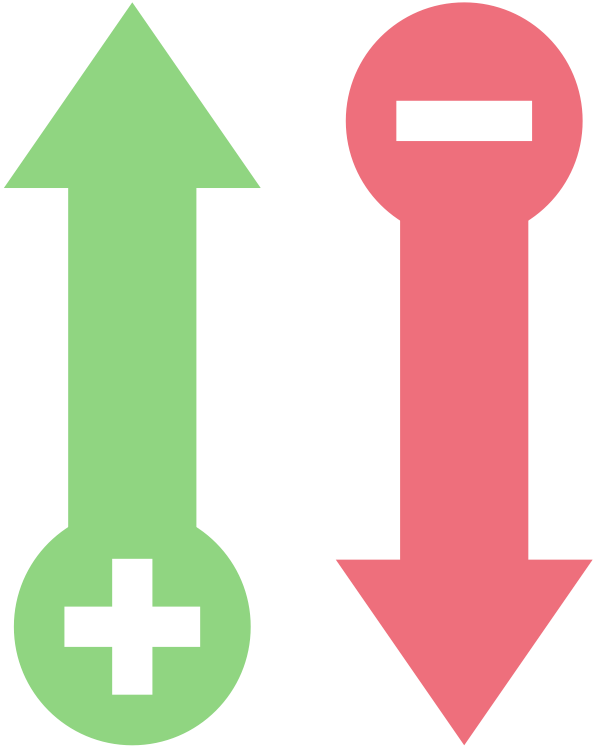 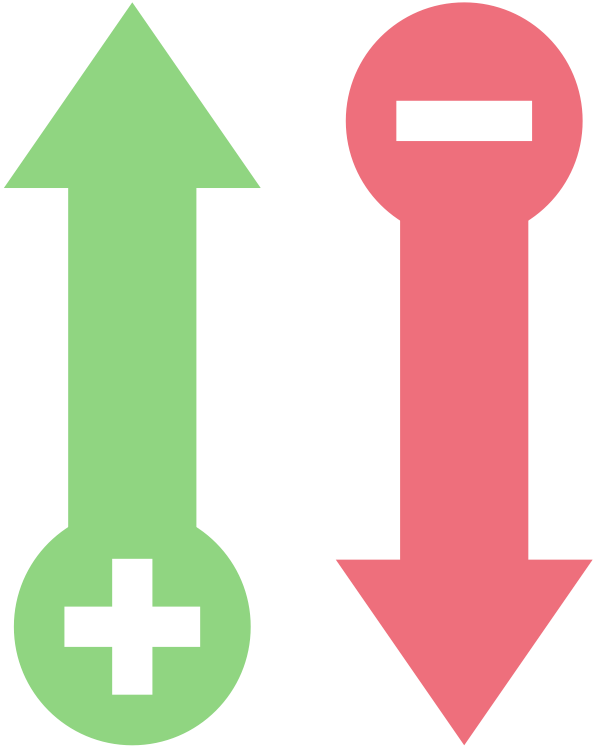 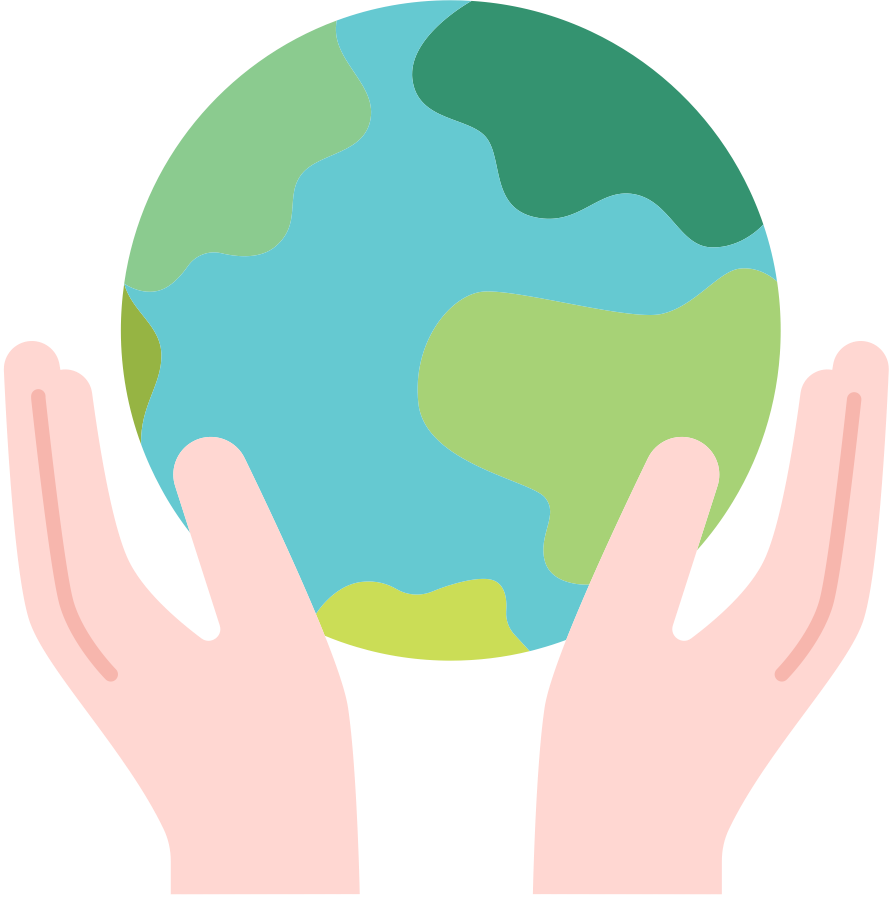 Abhängigkeit von ausreichendem Zugang zu Rohstoffen
Potenzielle Geruchsprobleme
Klimatische Bedingungen
Hohe Kosten für Investitionen in die Infrastruktur
Cons
Effiziente Nutzung organischer Abfälle 
Schaffung neuer Arbeitsplätze und Wertschöpfung
Erneuerbare Ressource, die die Abhängigkeit von nicht-nachhaltigen Alternativen verringert
Pros
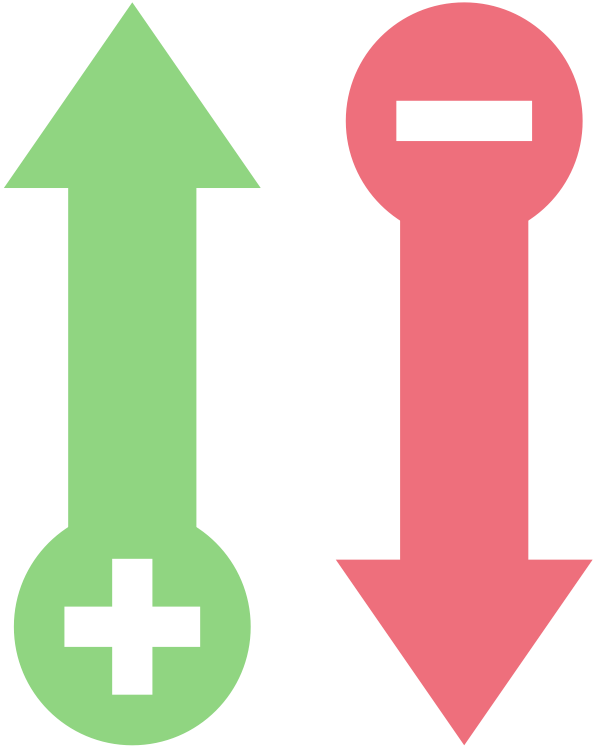 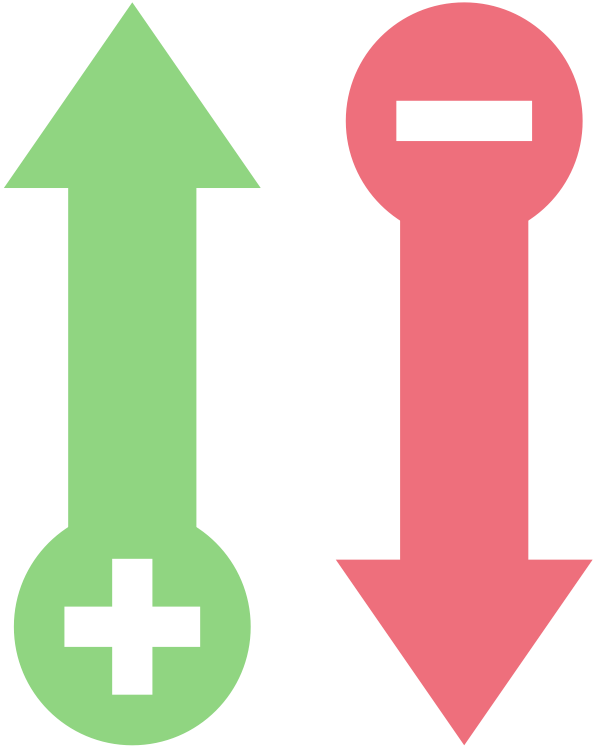 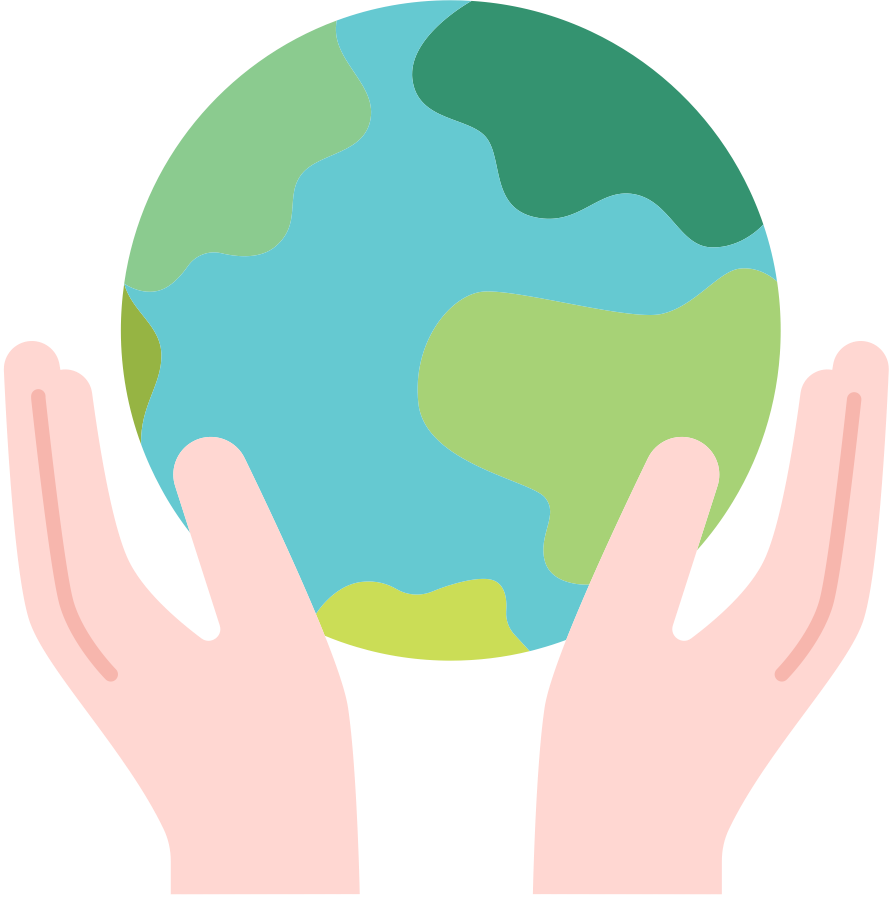 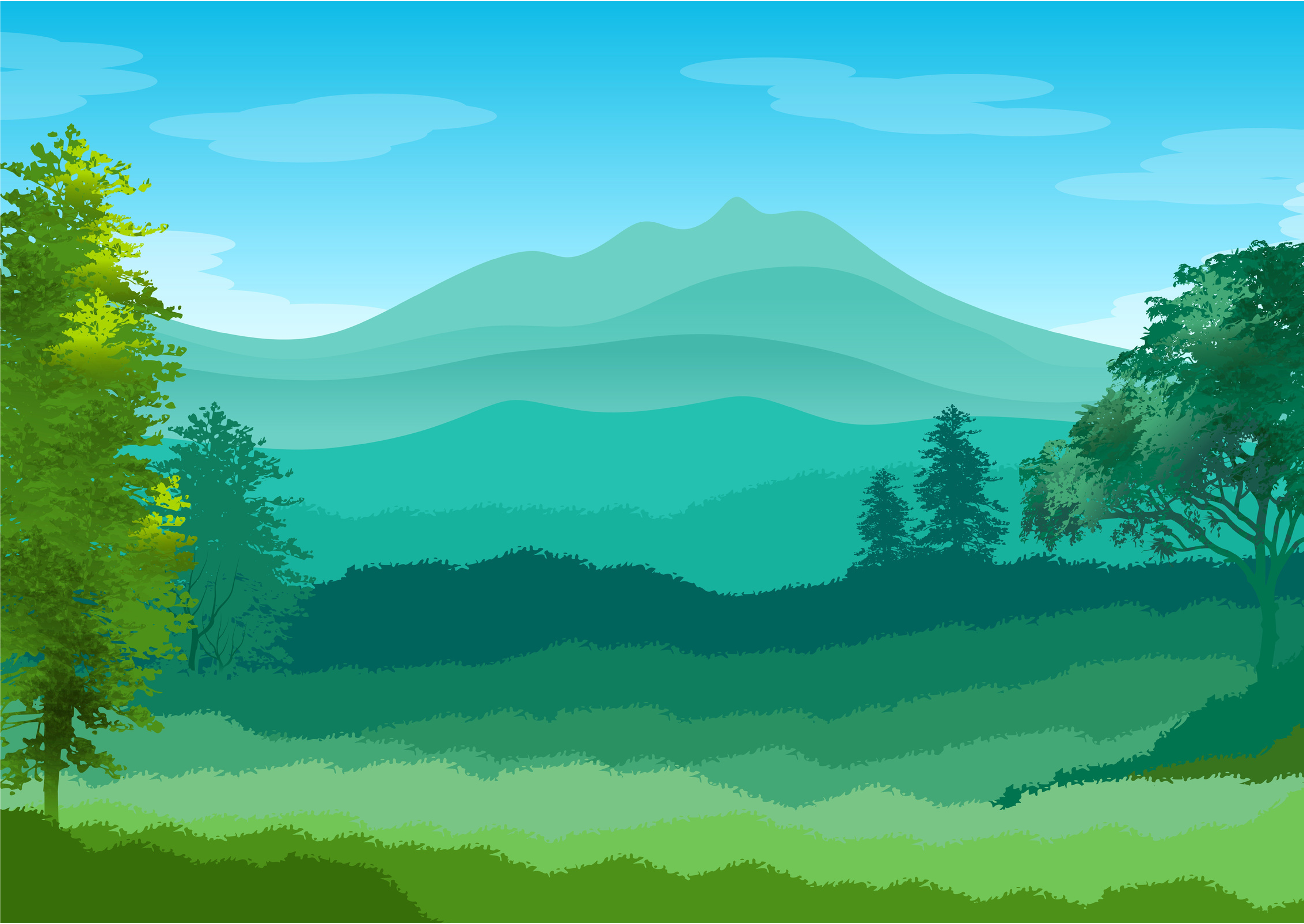 Vorteile für das Klima
Klimavorteile von Biogas
Der Nutzen für das Klima wird als Prozentsatz ausgedrückt. Eine Investition in Biogas kann einen Klimavorteil von über 100 Prozent bringen. Beispiel: 
Stellen Sie sich ein Fahrzeug vor, das mit normalem Benzin 100 Tonnen CO2-Äquivalente ausstößt. Wenn wir Benzin durch Biogas ersetzen und die Emissionen um 100 Tonnen CO2-Äquivalente reduzieren, erreichen wir einen Nutzen für das Klima von 100 Prozent. Mit anderen Worten: Wir haben die Treibhausgasemissionen in der gleichen Größenordnung wie bei Verbrennung fossiler Treibstoffe vermieden oder reduziert.
Pyrolyse
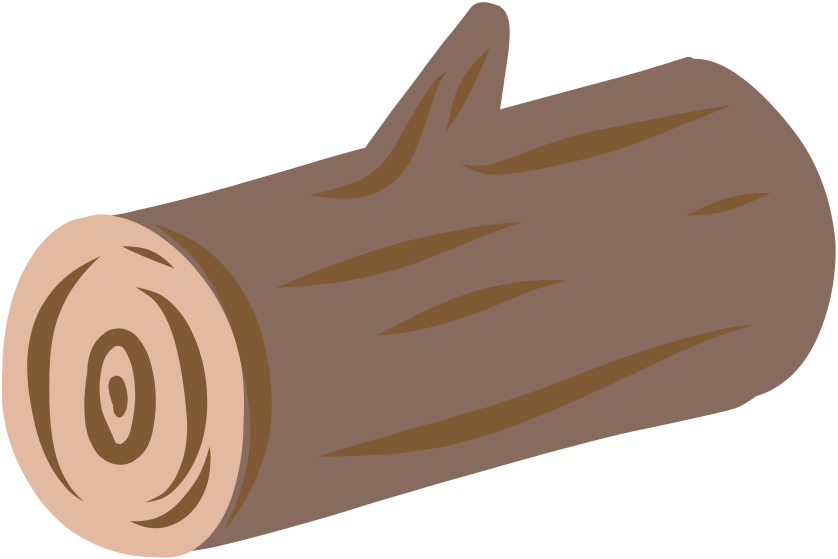 ‘
3
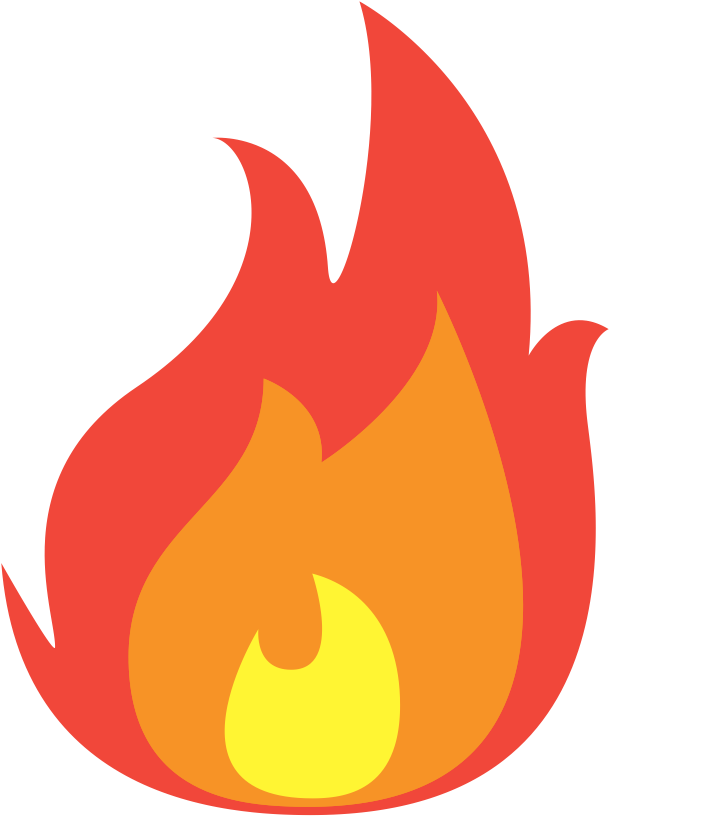 500-600°C
2
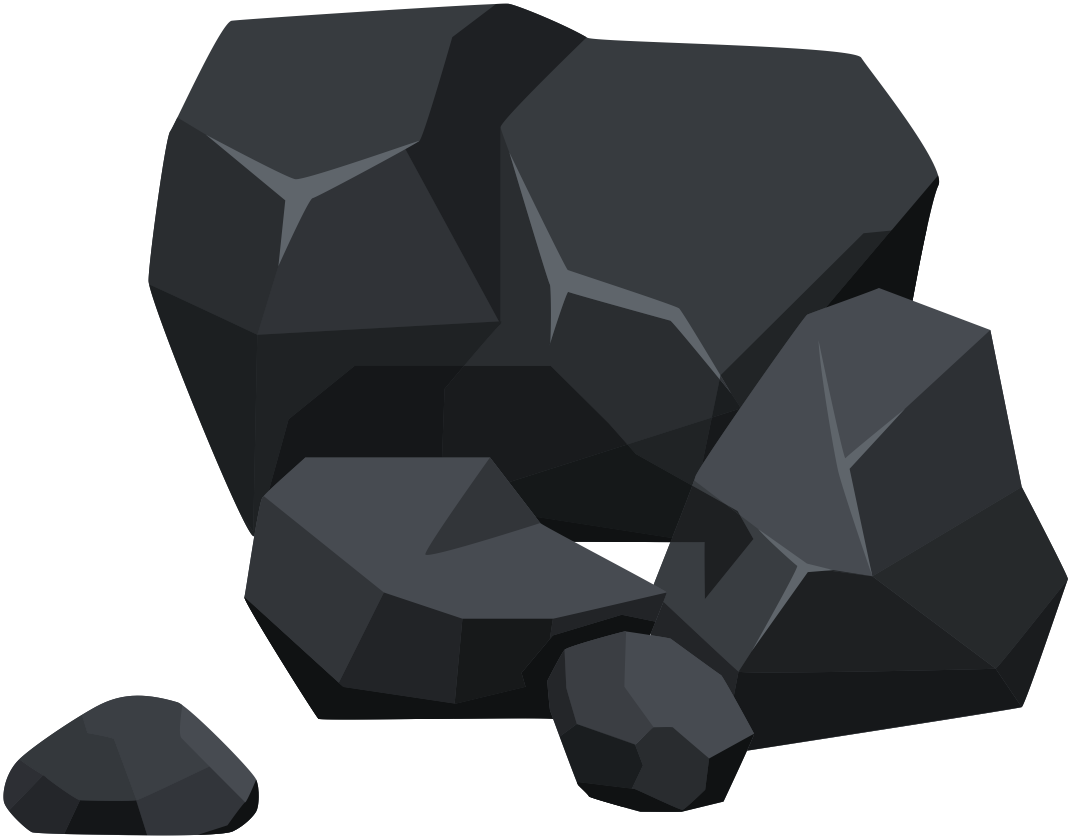 1
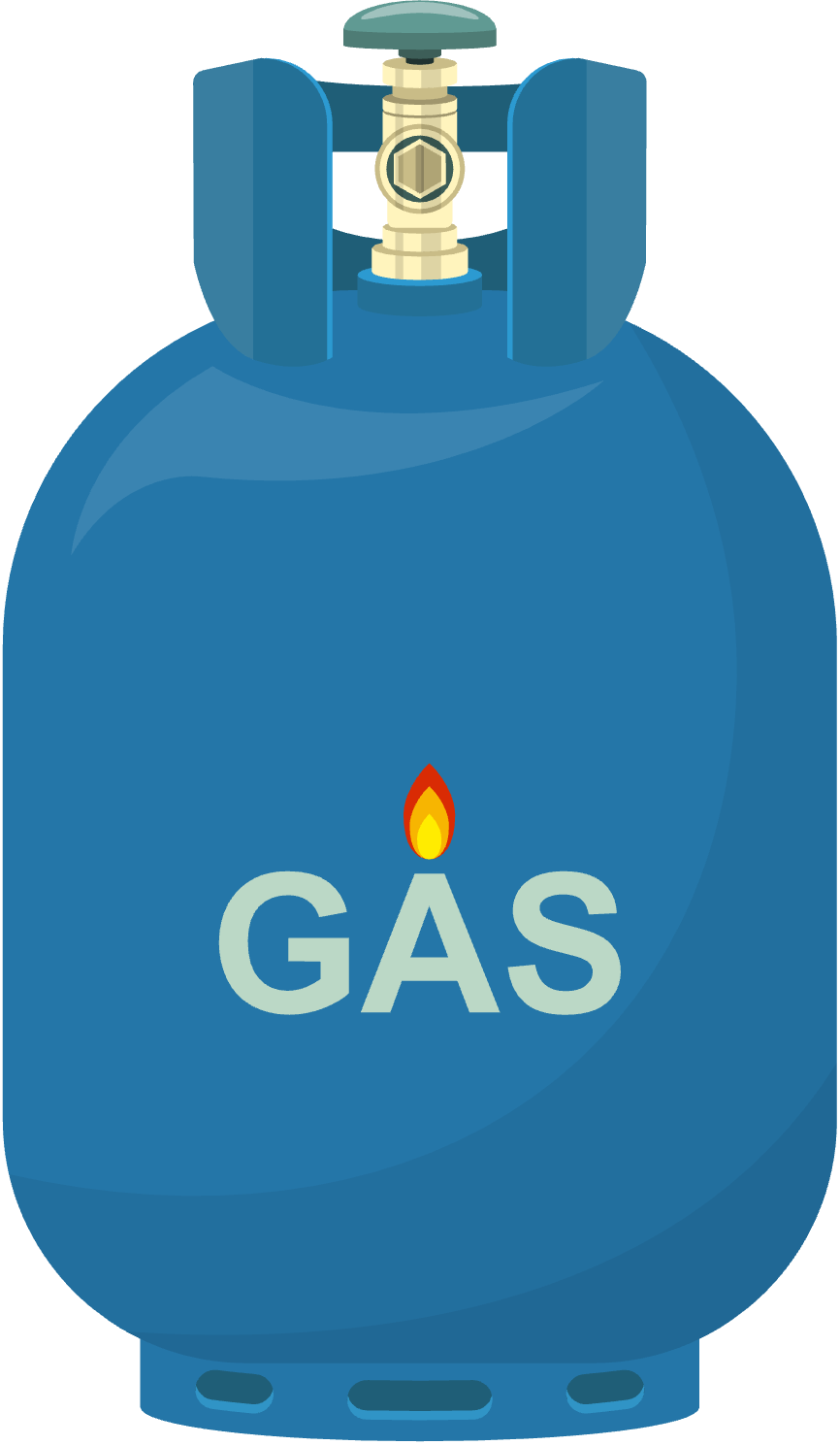 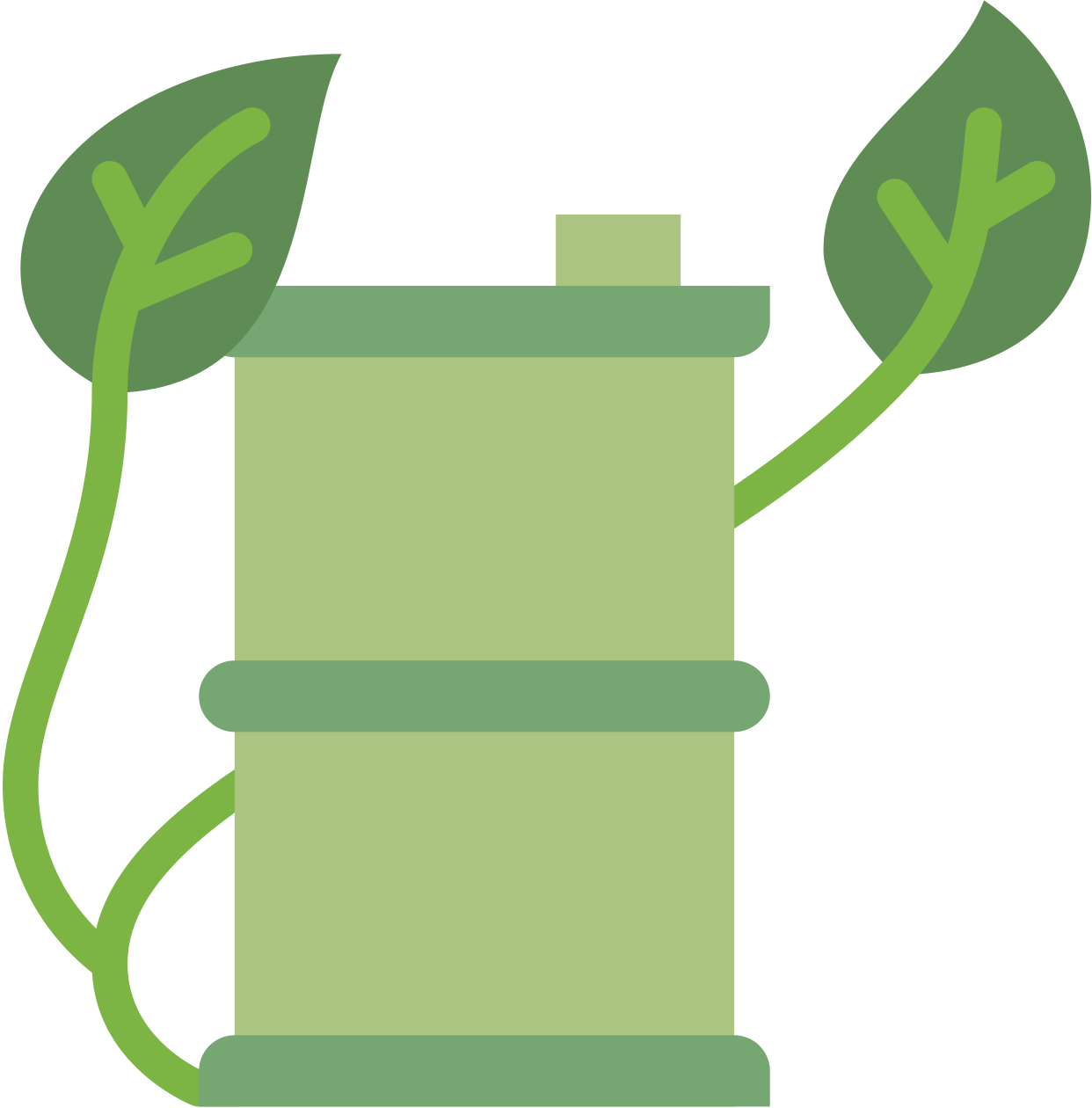 Pyrolyse
Biokohle
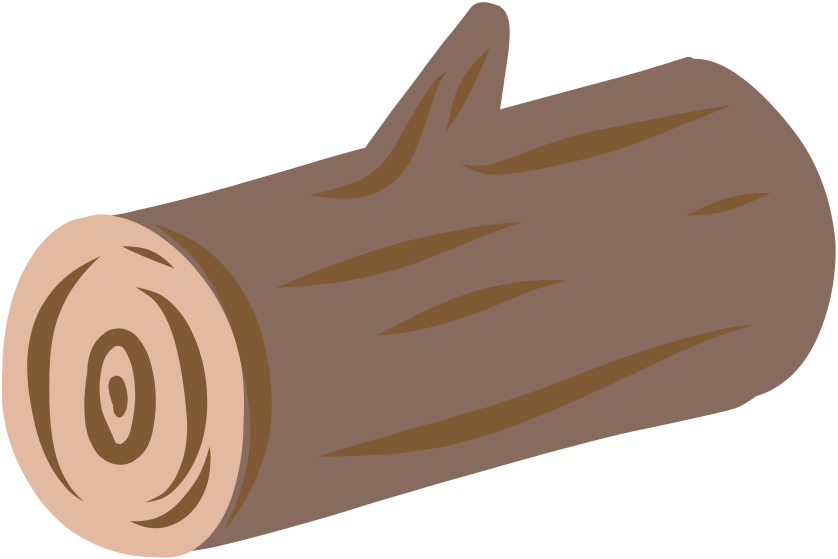 Poröses, kohlenstoffreiches und stabiles Material
‘
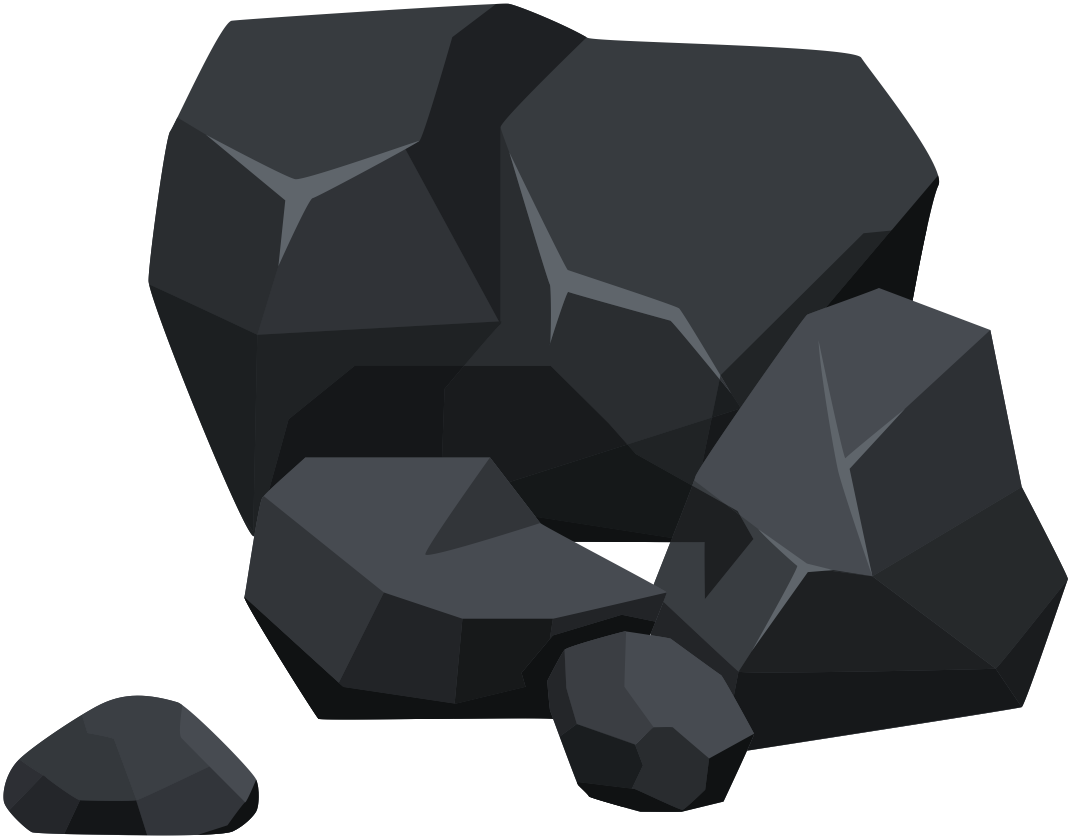 3
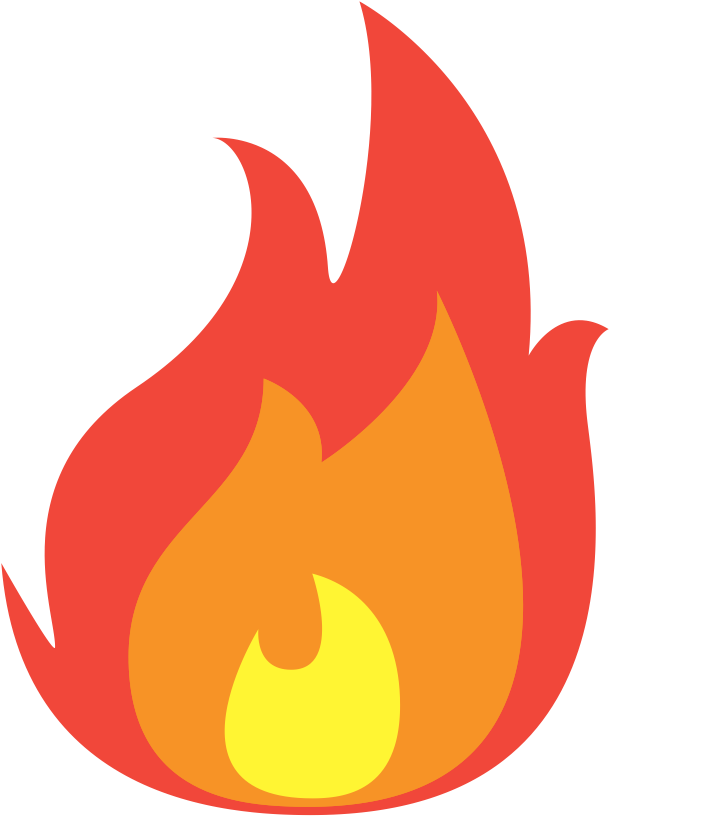 500-600°C
2
Einsatzgebiete

Verbesserung der Böden

Speicherung von Kohlenstoff

Energiegewinnung
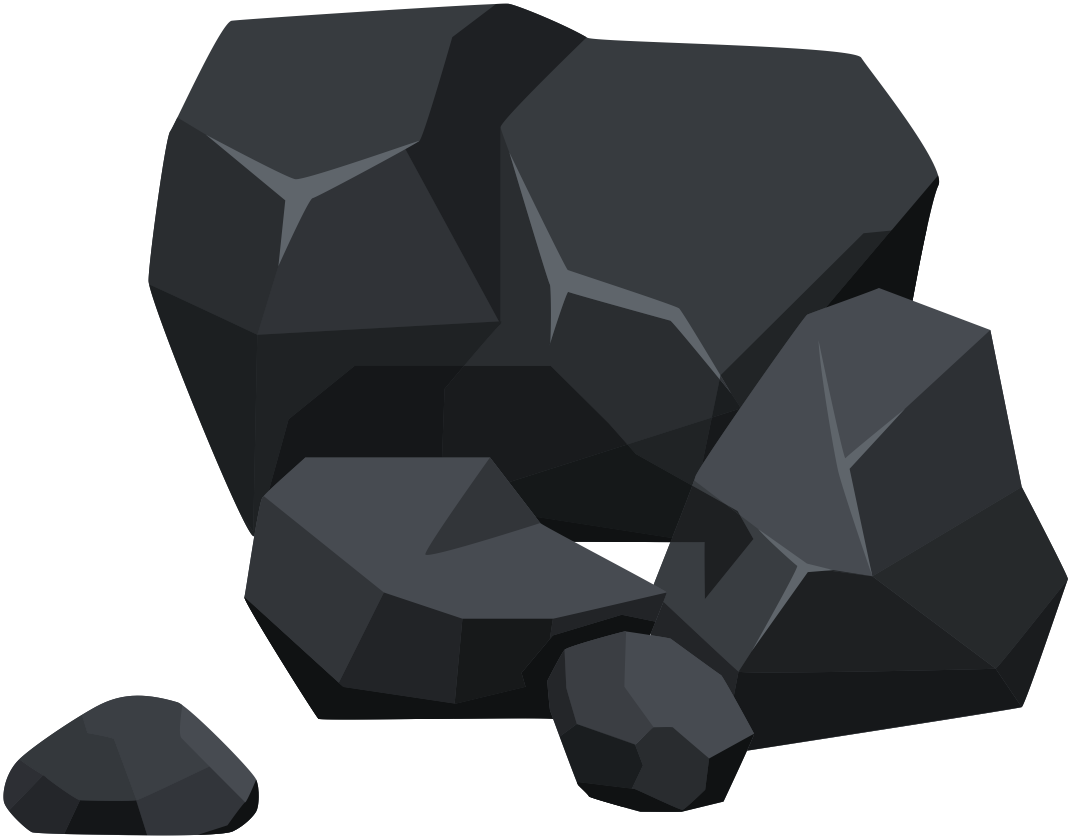 1
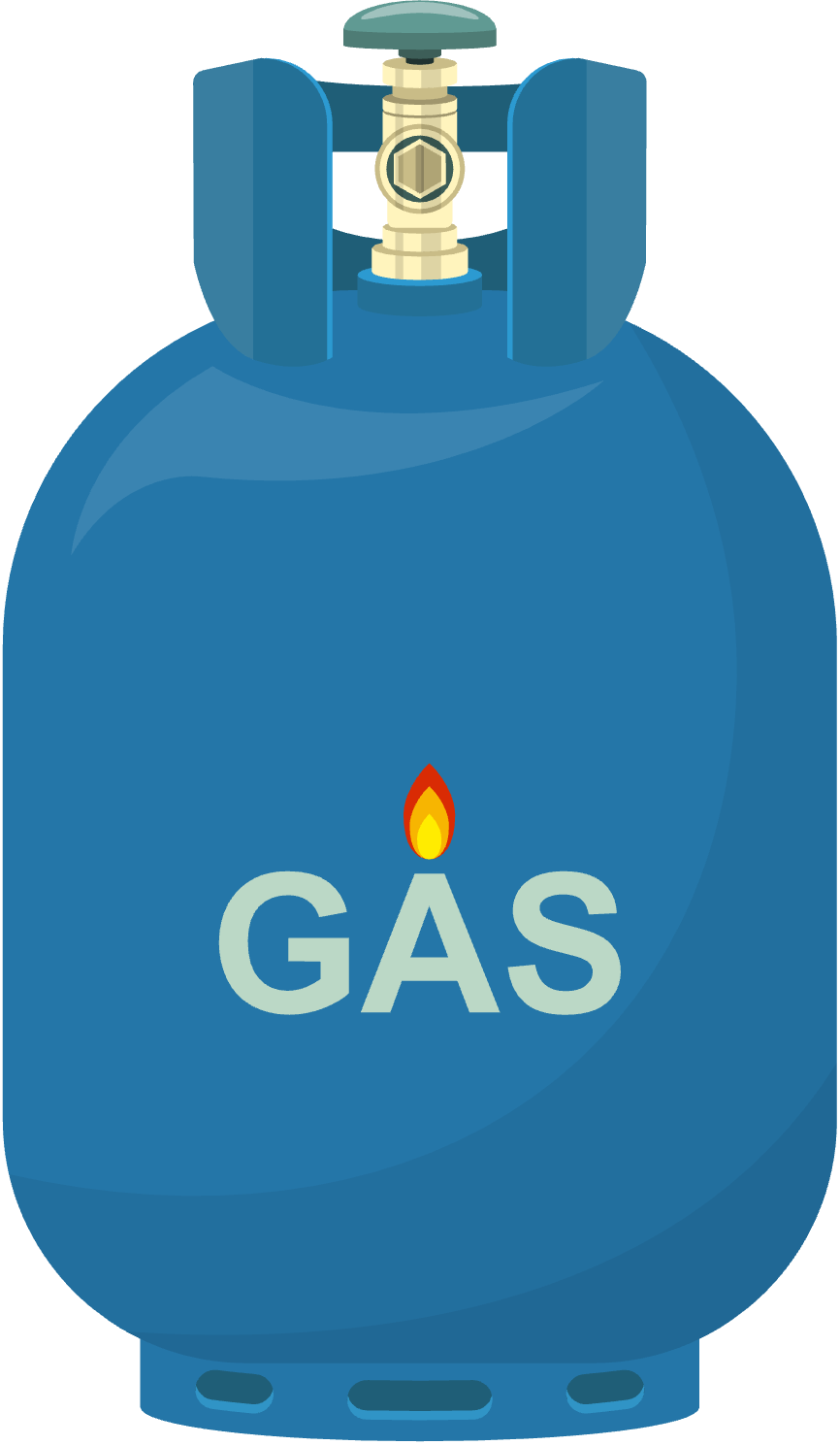 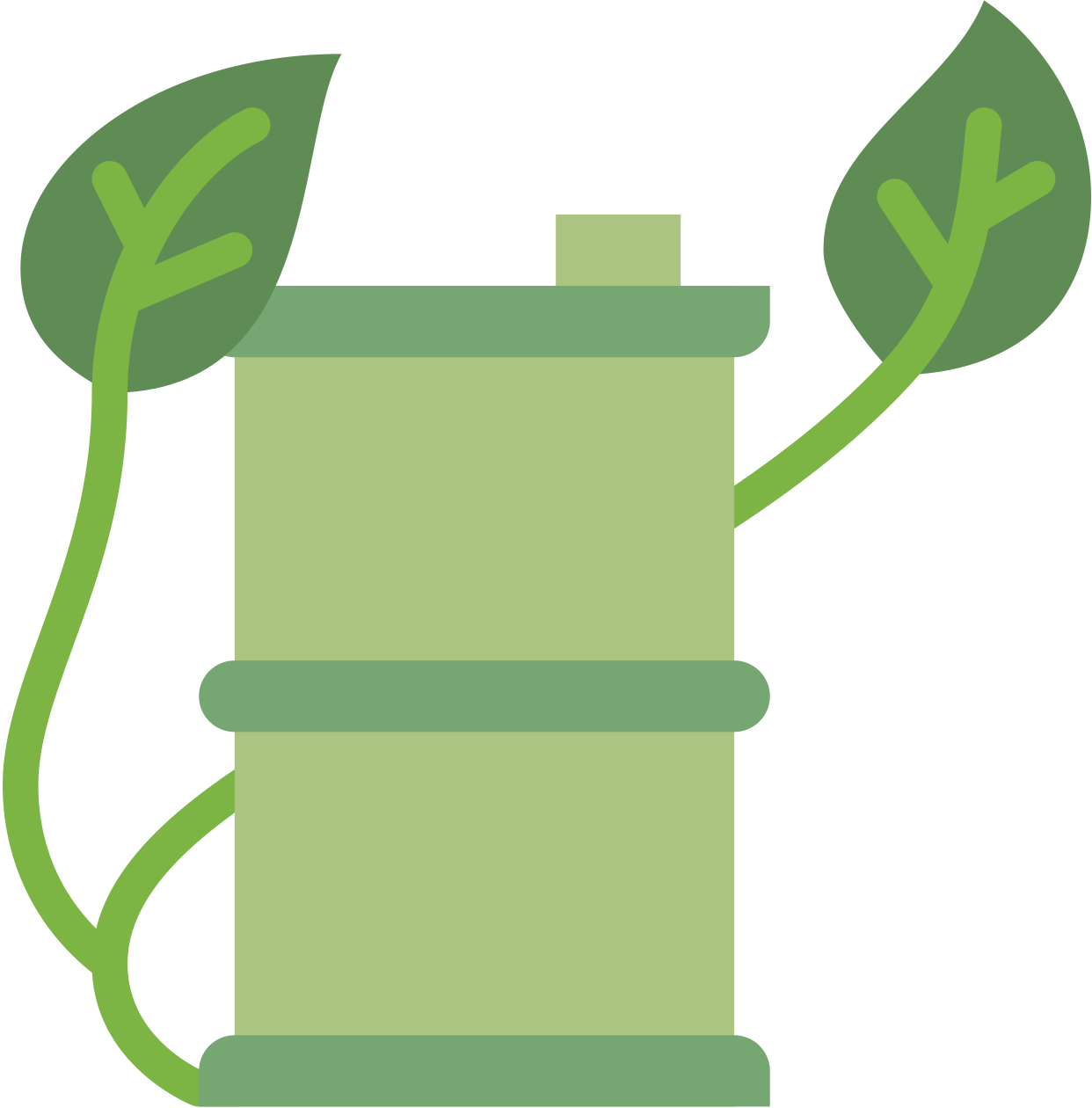 Pyrolyse
Bio Öl
Biokull
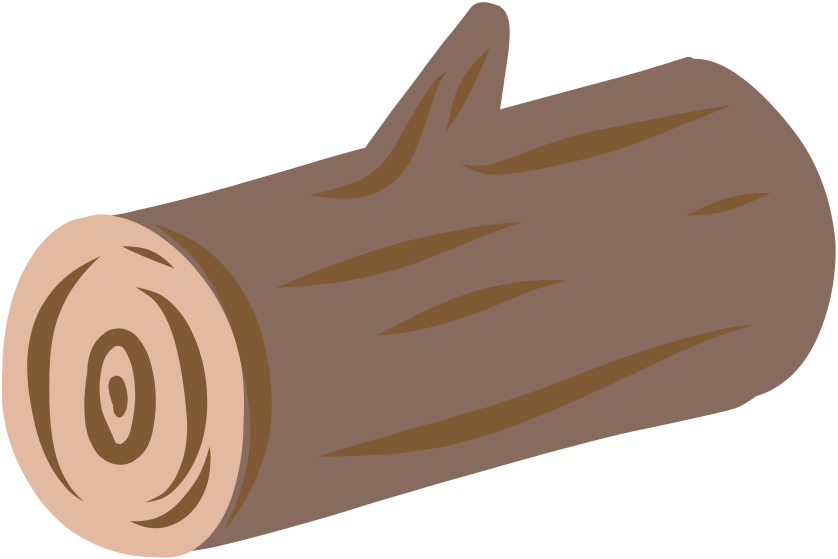 Porøst, karbonrikt og stabilt materiale
Enthält Teer, Kohlenwasserstoffe und Wasser
‘
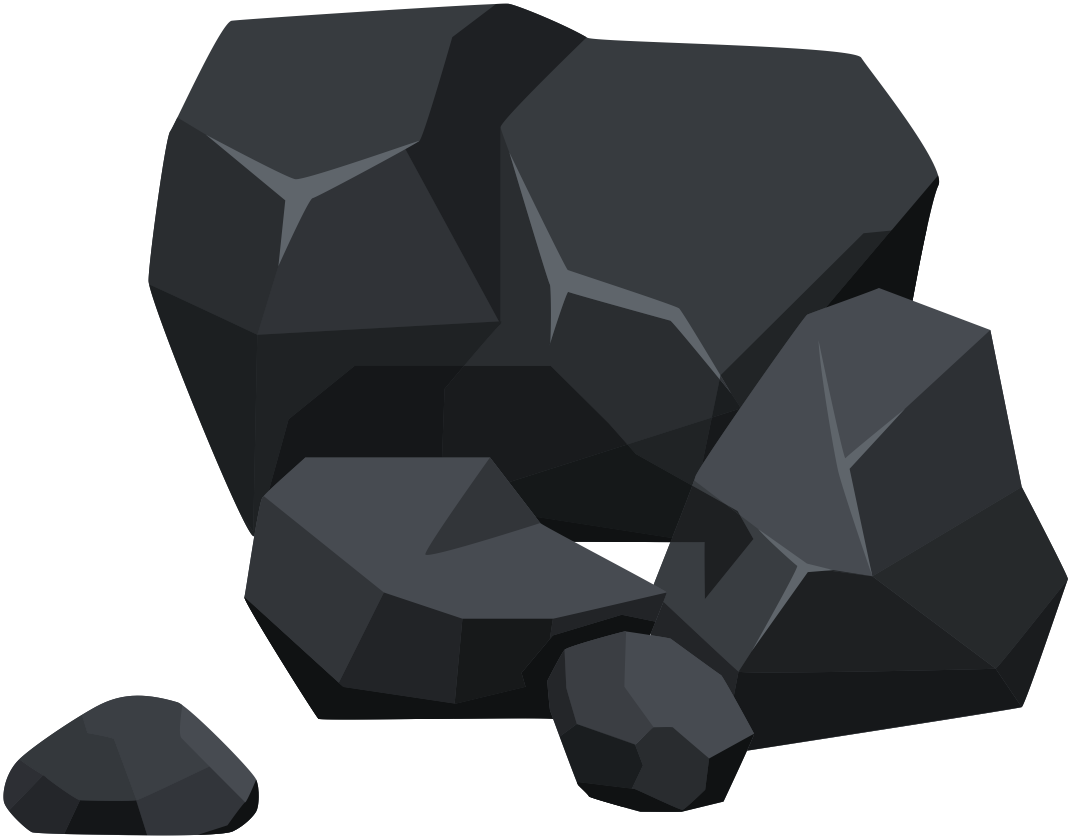 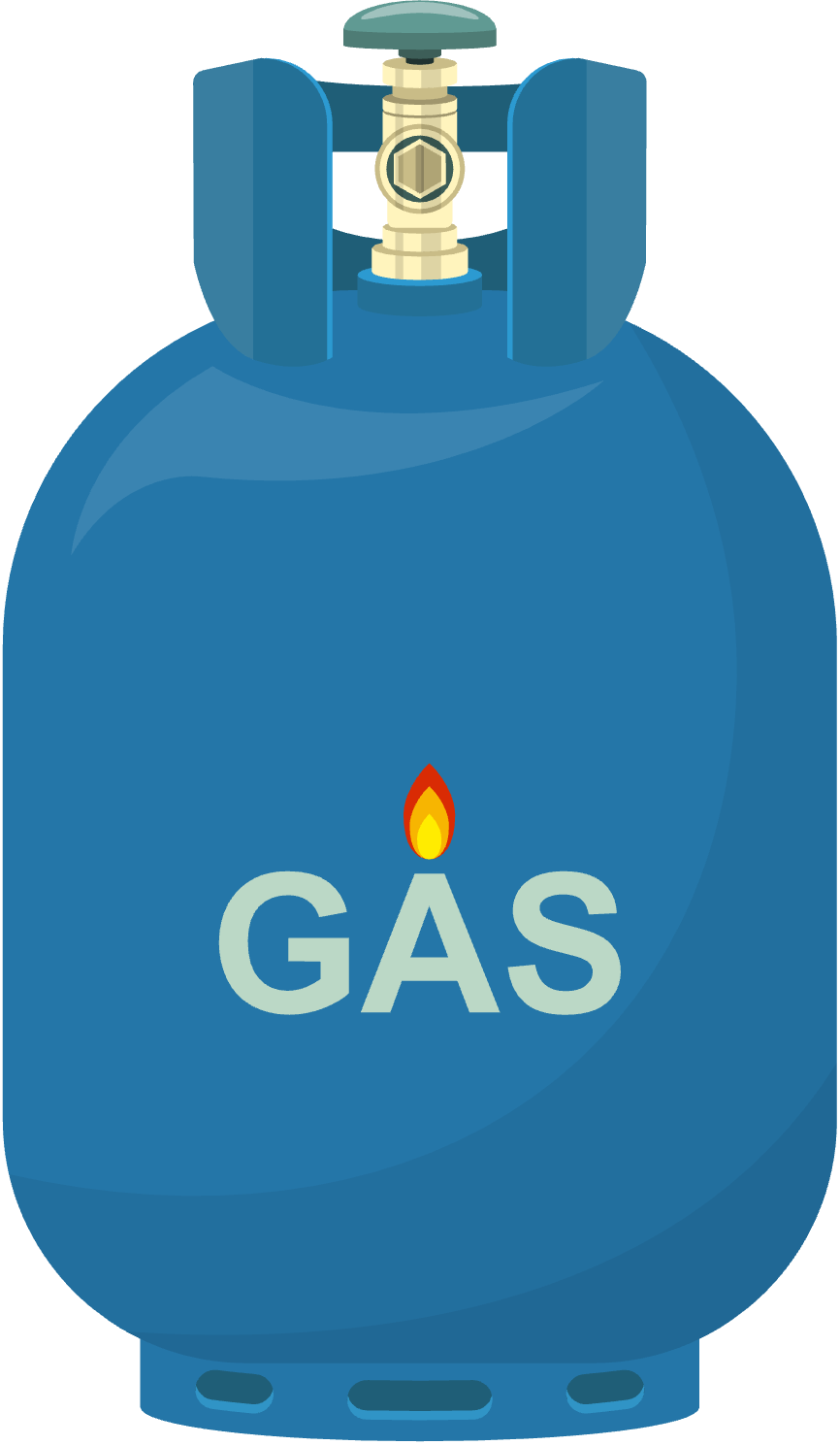 3
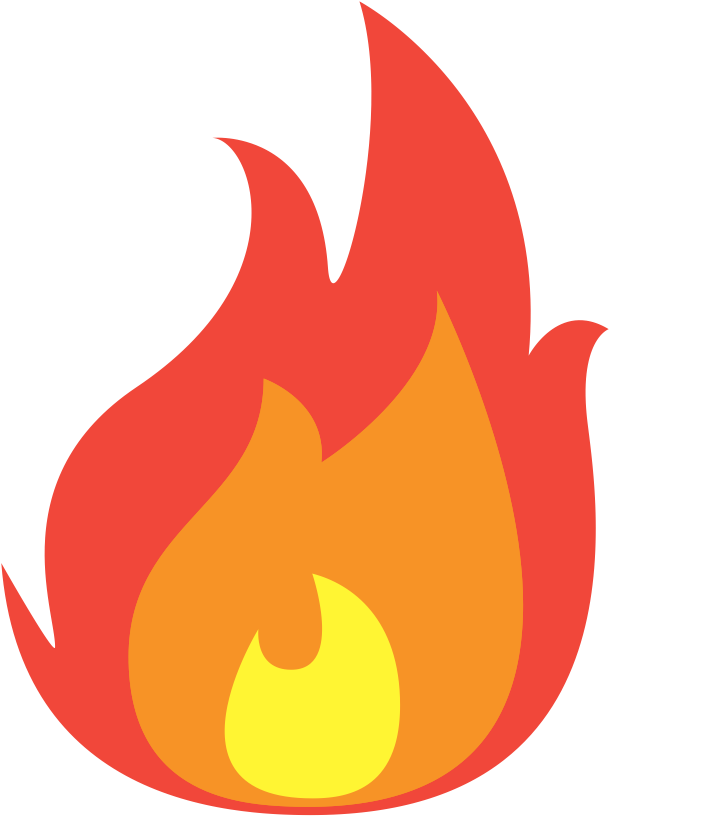 500-600°C
2
Bruksområder
Jordforbedring
Karbonbinding
Energiproduksjon
Einsatzbereiche
Heizung, Stromerzeugung, Kraftstoff, Kochen
Vorteile
Flexibel, energieeffizient und leicht integrierbar
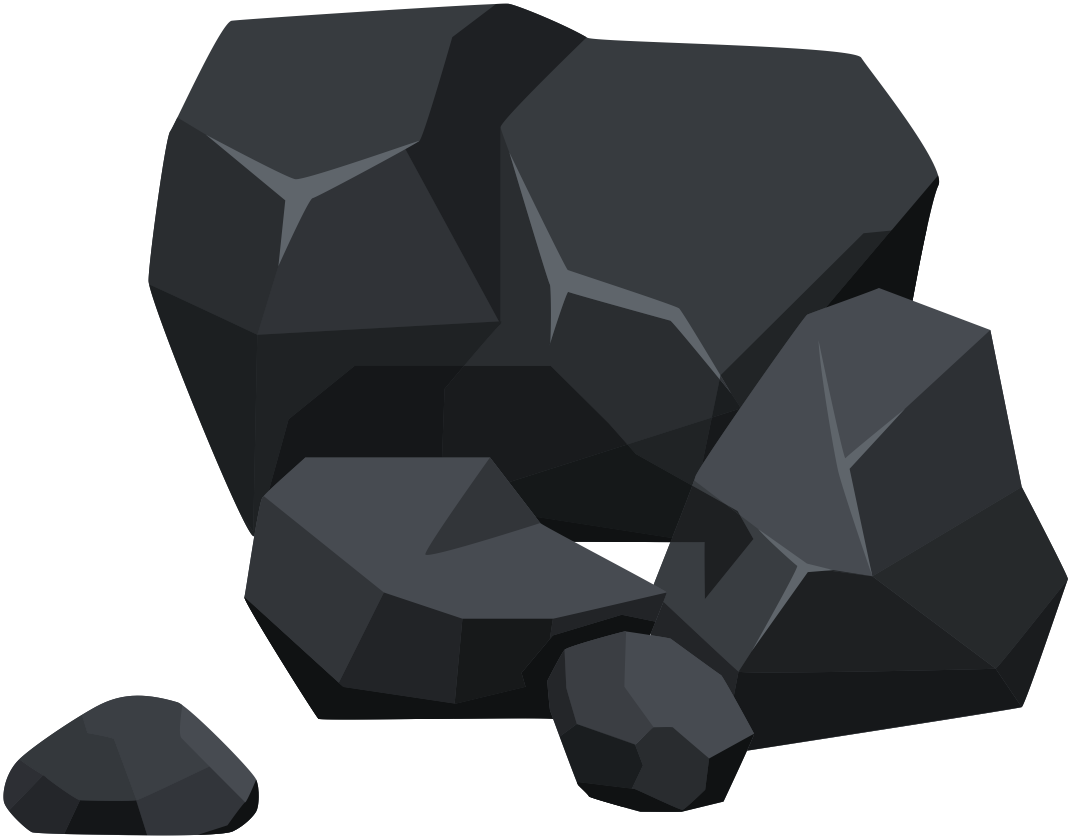 1
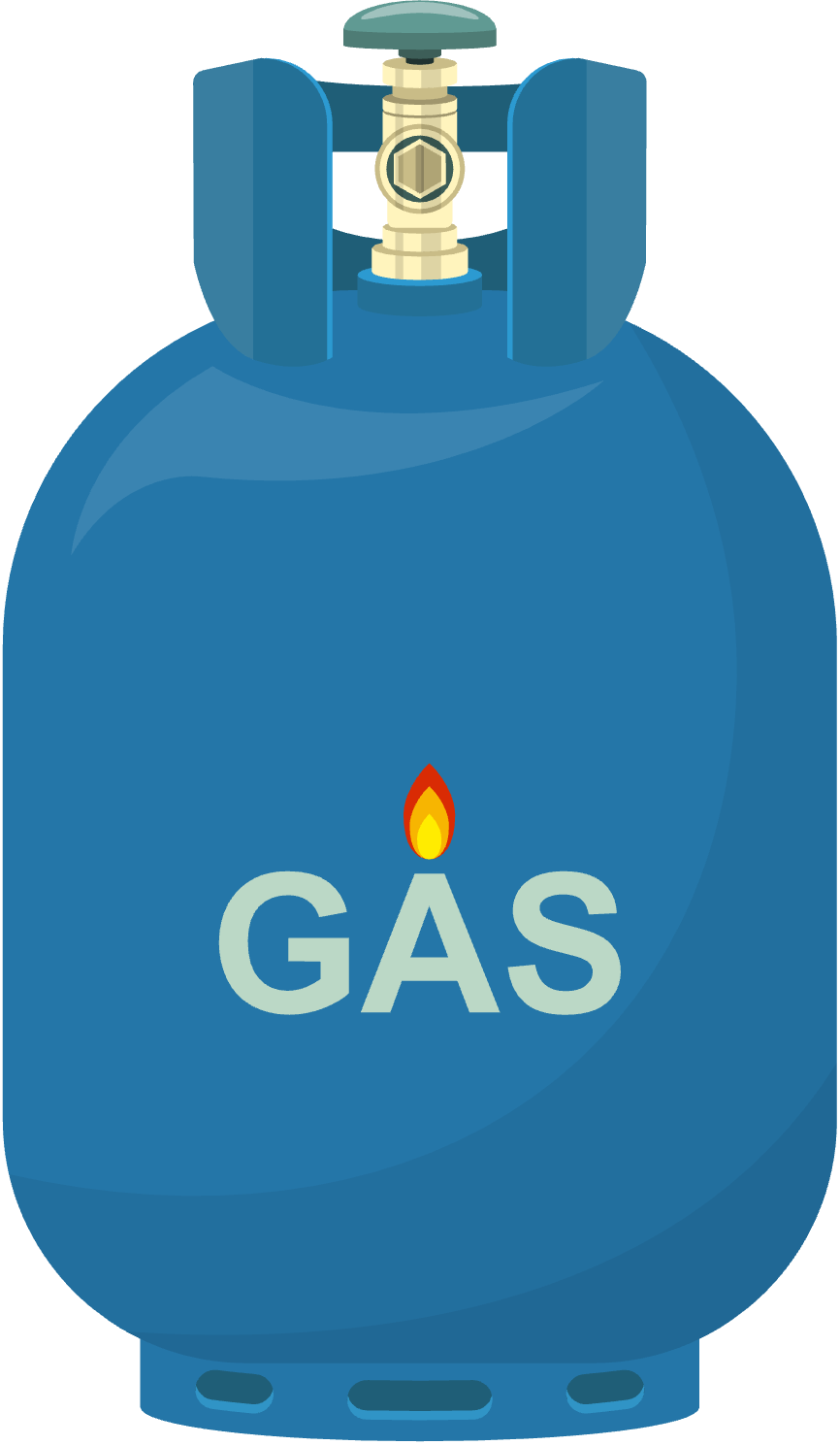 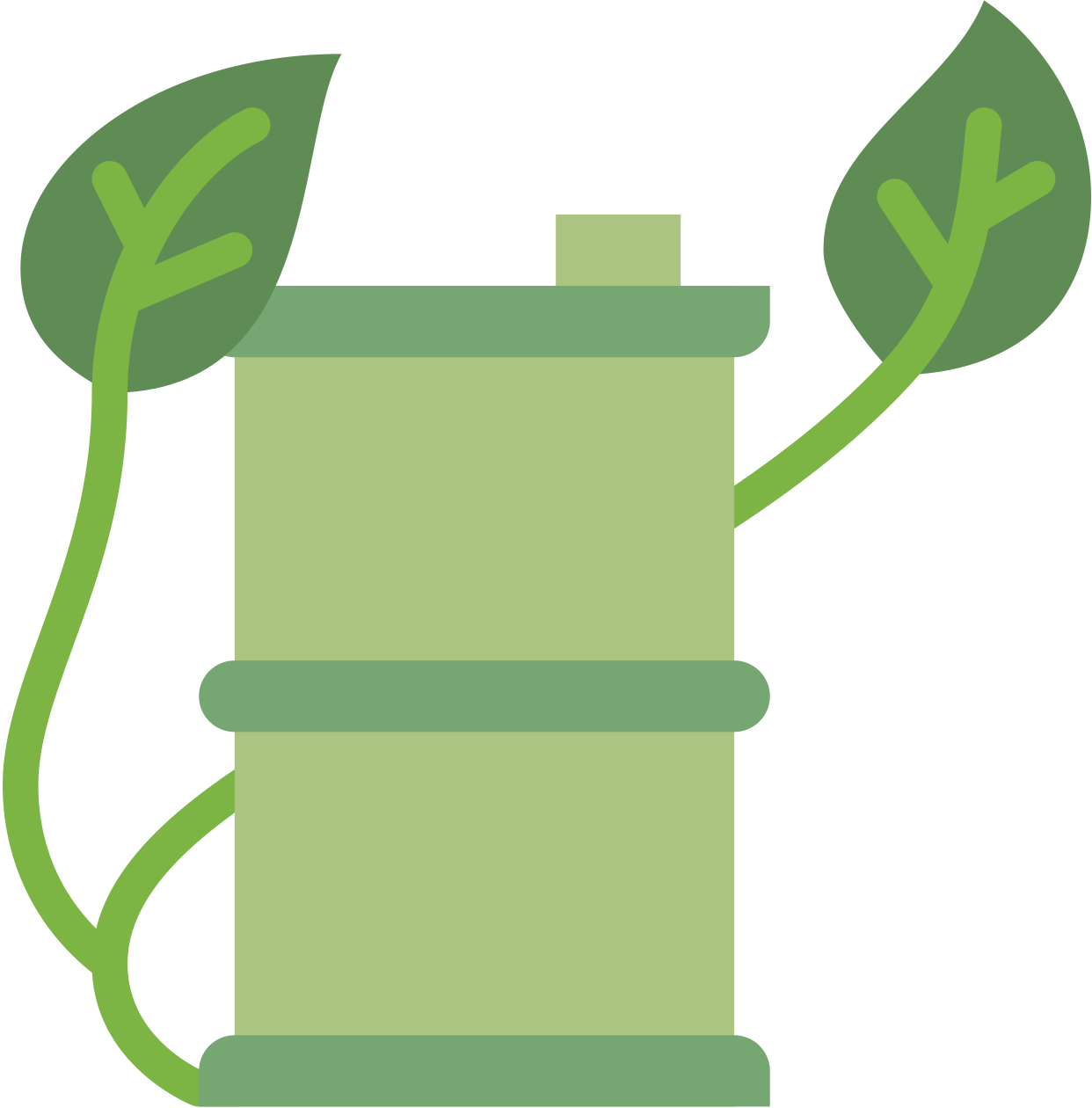 Pyrolyse
Bio-olje
Biokull
Syngas
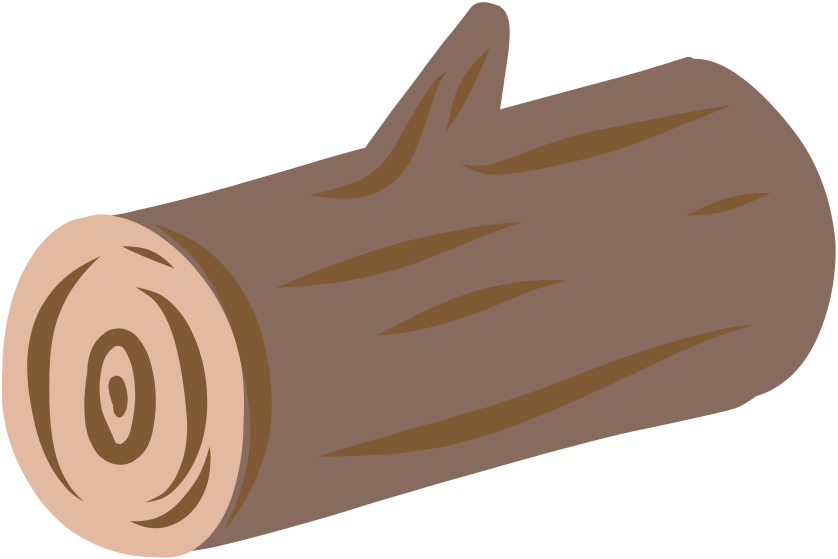 Porøst, karbonrikt og stabilt materiale
Enthält Methan, Kohlenmonoxid, Wasserstoff und etwas Kohlendioxid und Stickstoff
Inneholder tjære, hydrokarboner og vann
‘
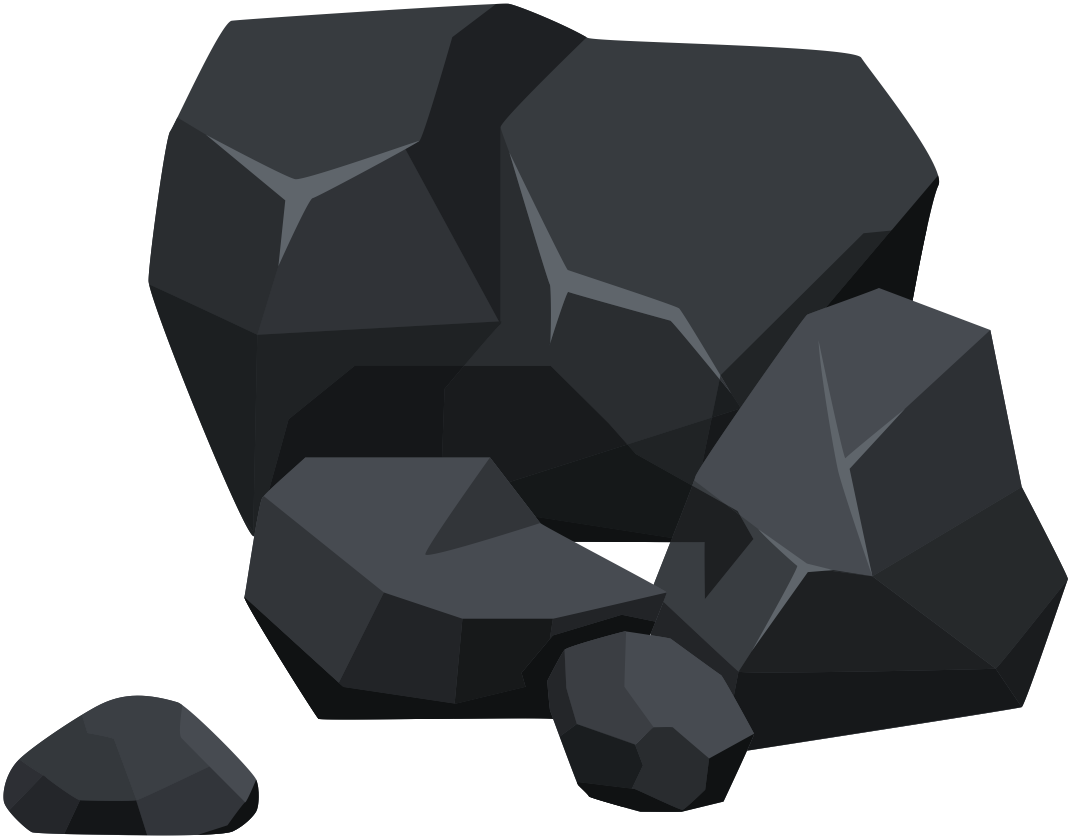 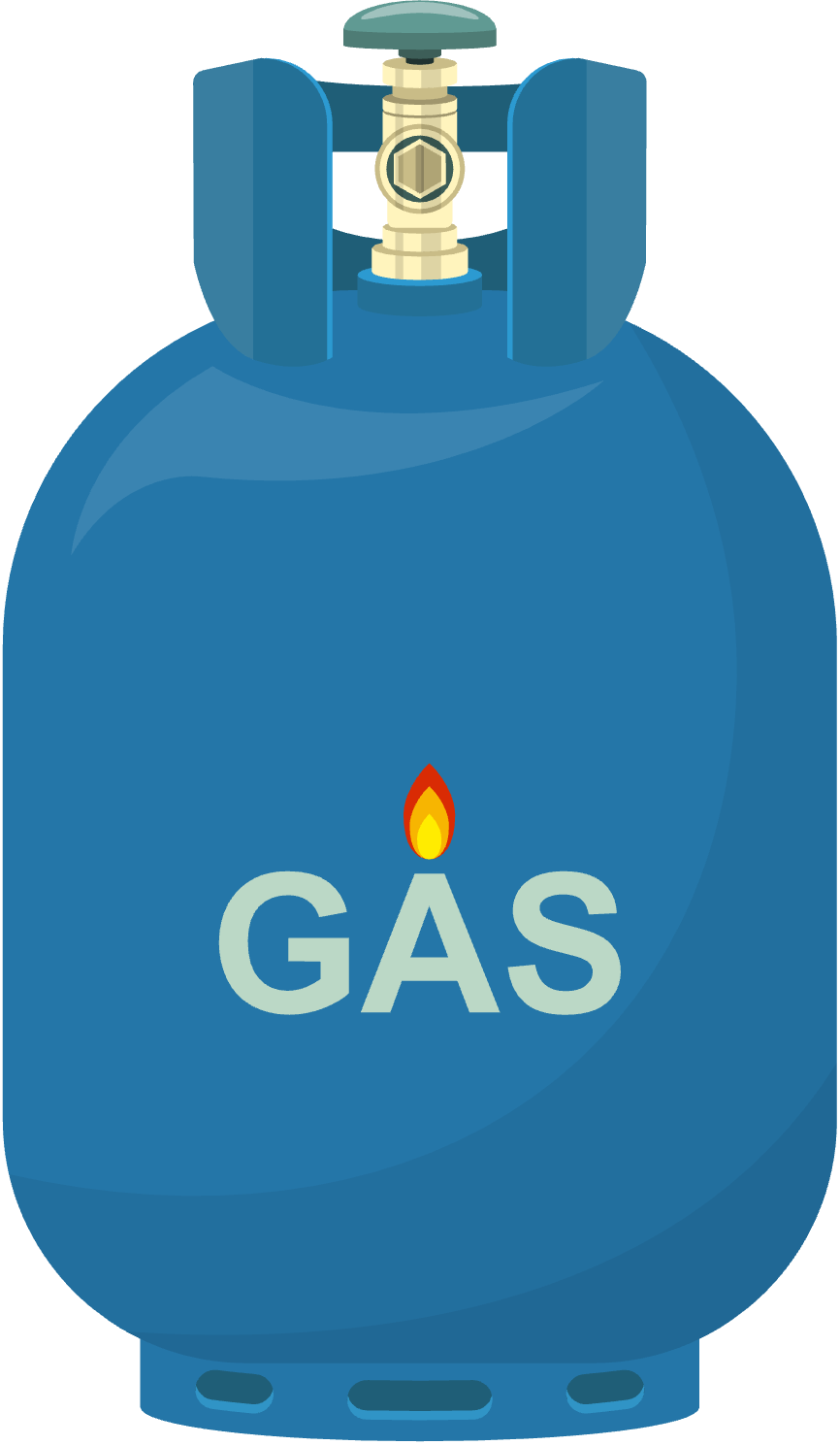 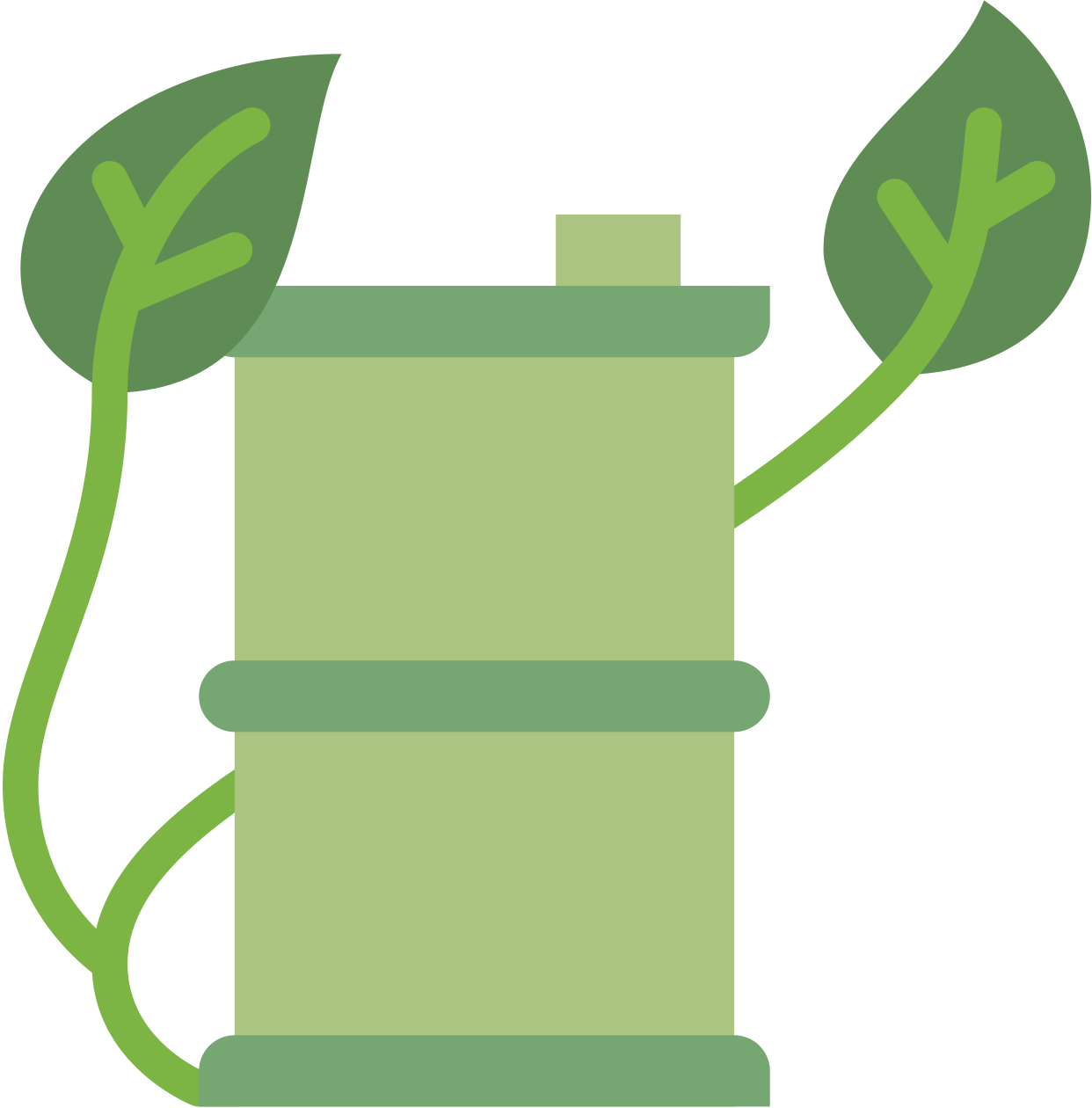 3
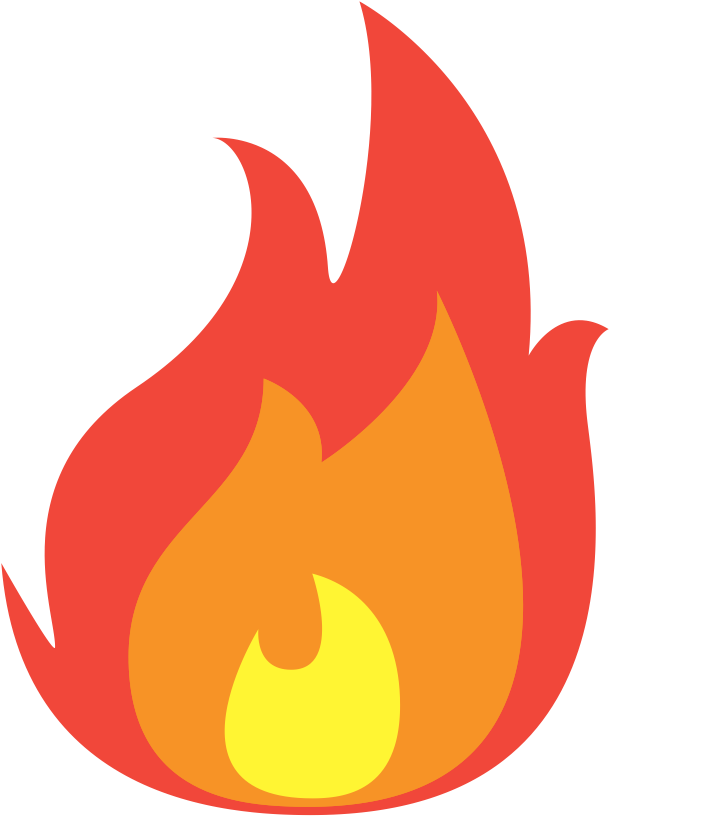 500-600°C
2
Bruksområder
Jordforbedring
Karbonbinding
Energiproduksjon
Bruksområder 
Oppvarming, kraftproduksjon, drivstoff, matlaging
Fordeler 
Fleksibilitet, energieffektiv og enkel å integrere
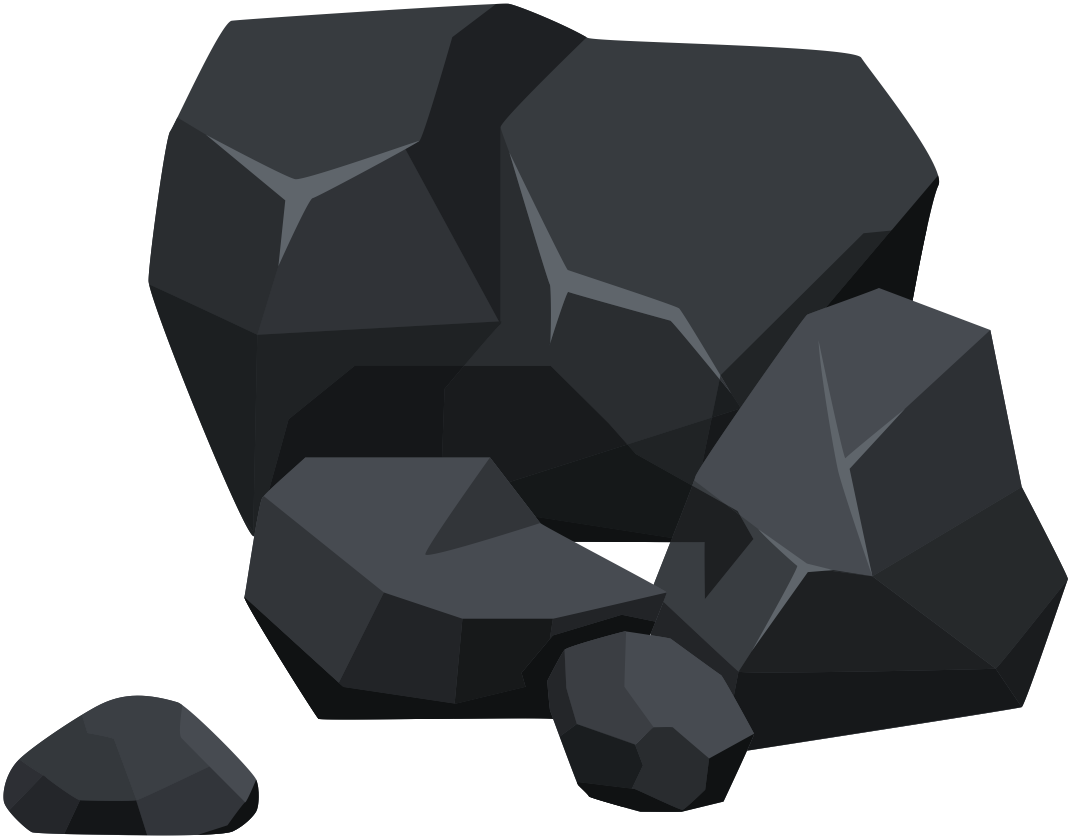 Einsatzbereiche
Ersatz von Erdgas
Energiequelle
Rohmaterial
1
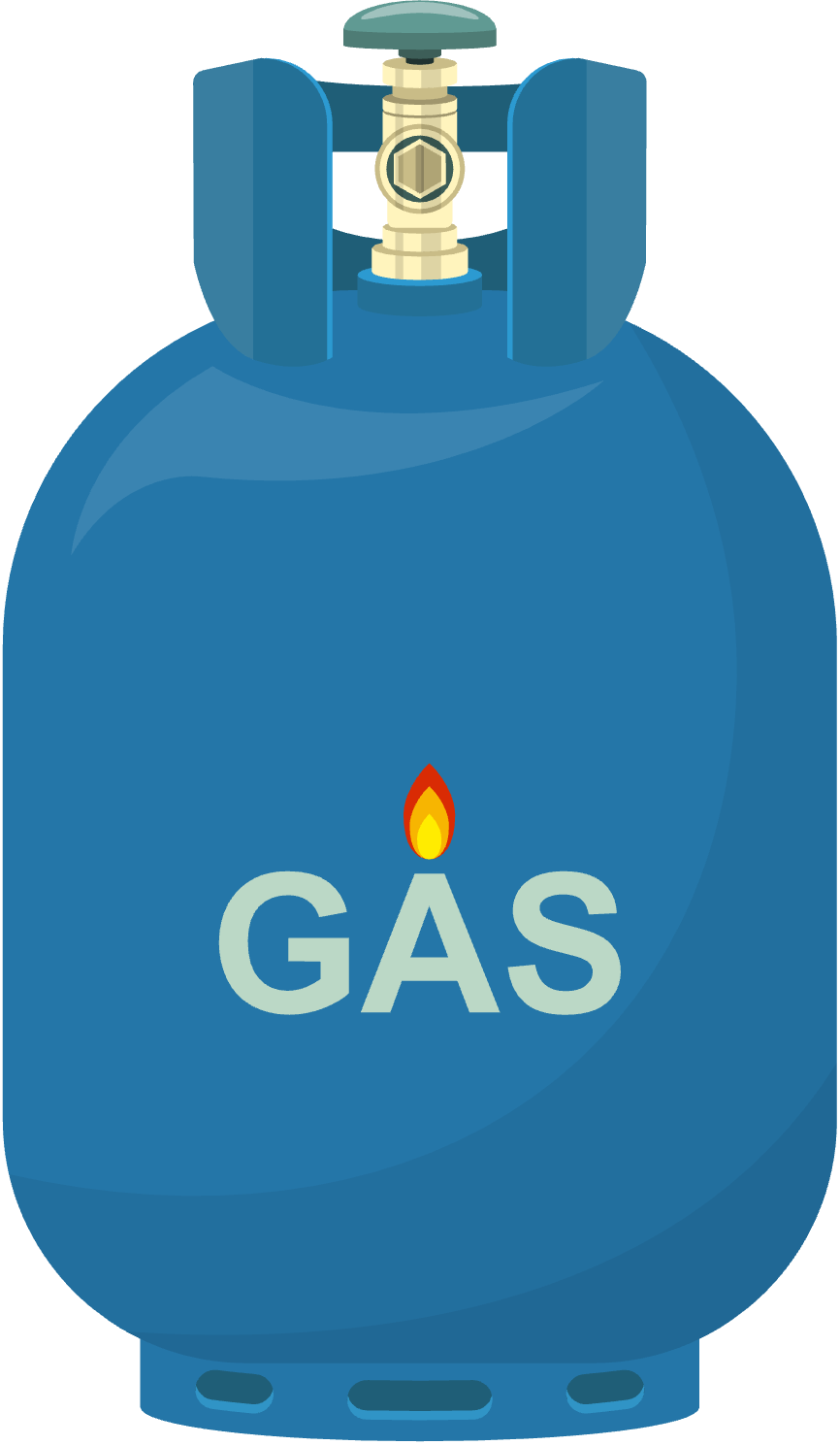 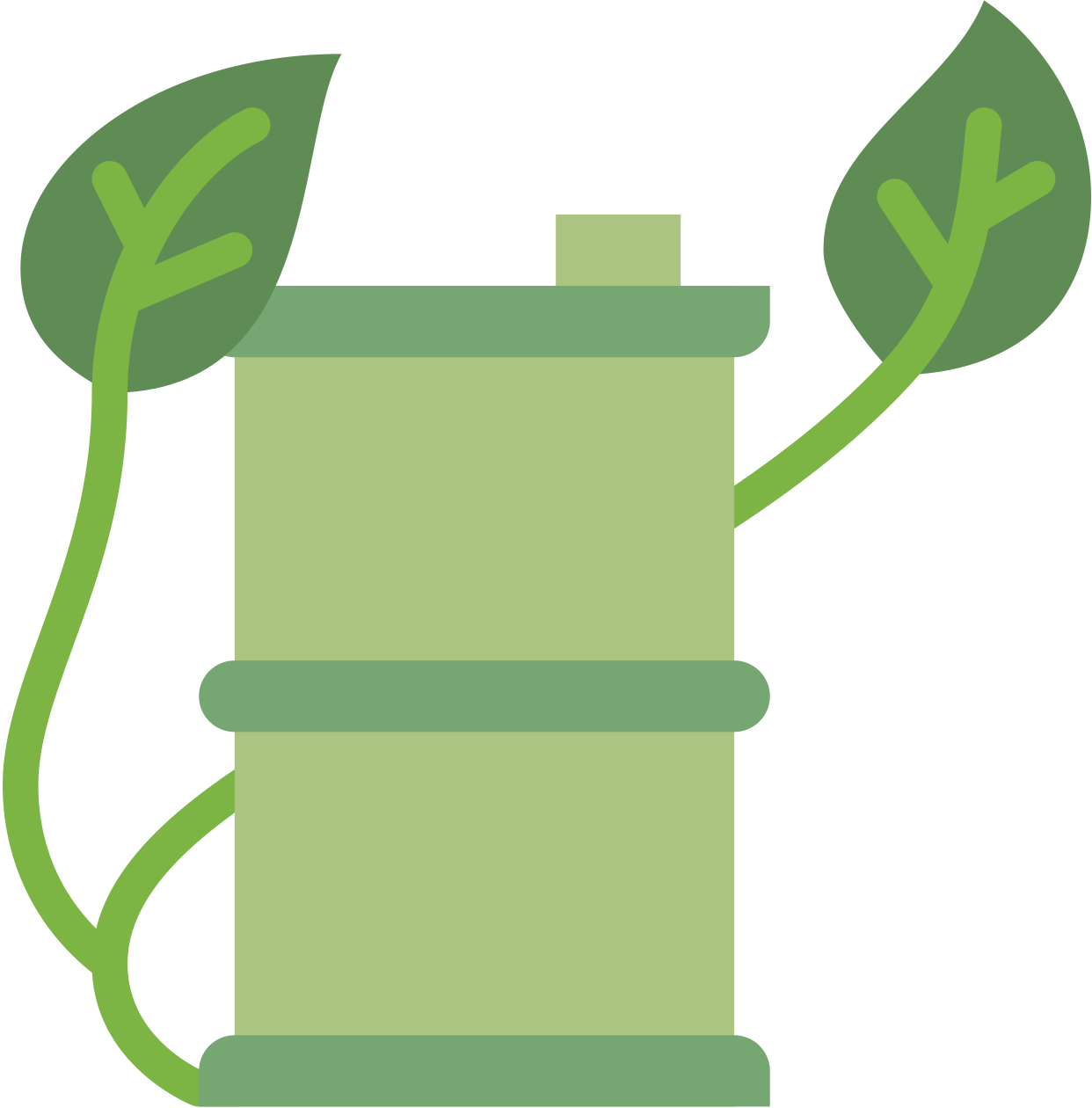 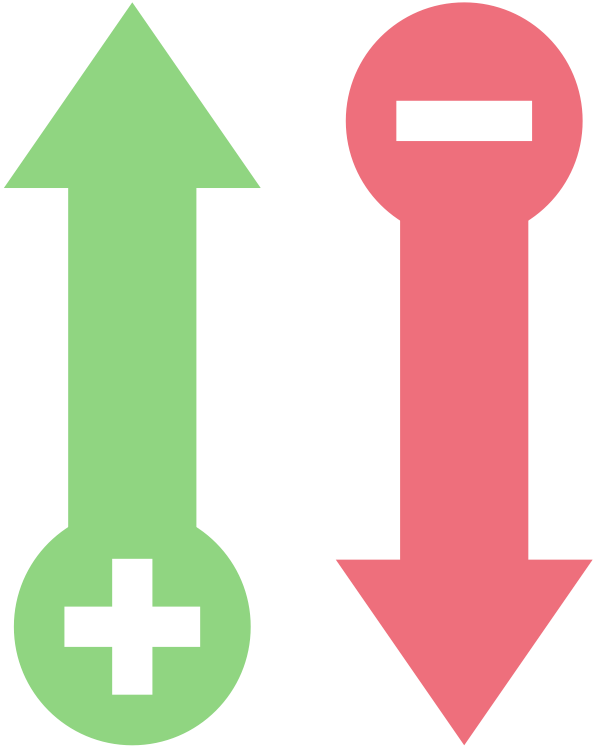 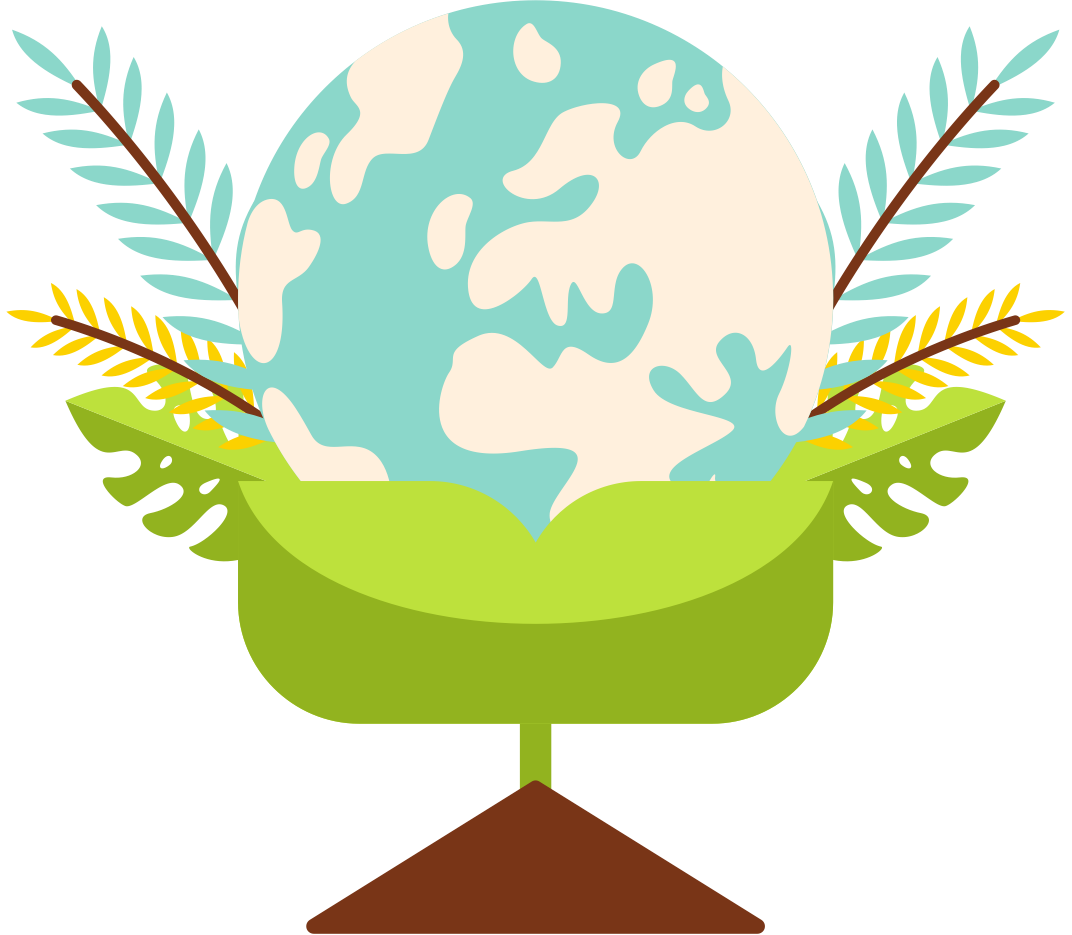 Verwertung von ungenutzten Ressourcen
Lokale Produktion
Umweltfreundlich
Pros
Finanzielle Herausforderungen
Transportkosten
Risiko der Abholzung von Wäldern
Cons
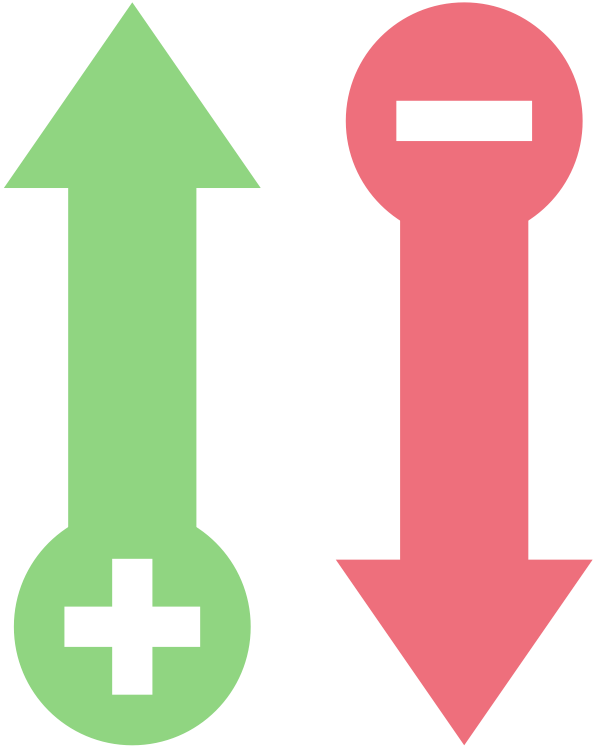 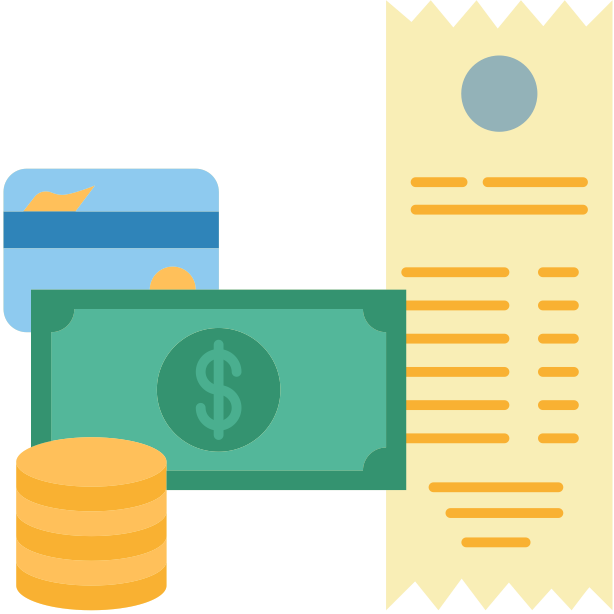 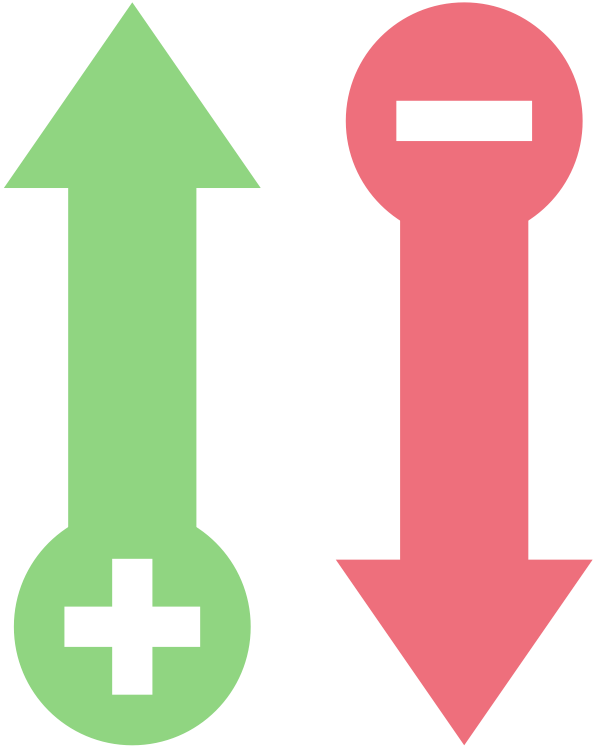 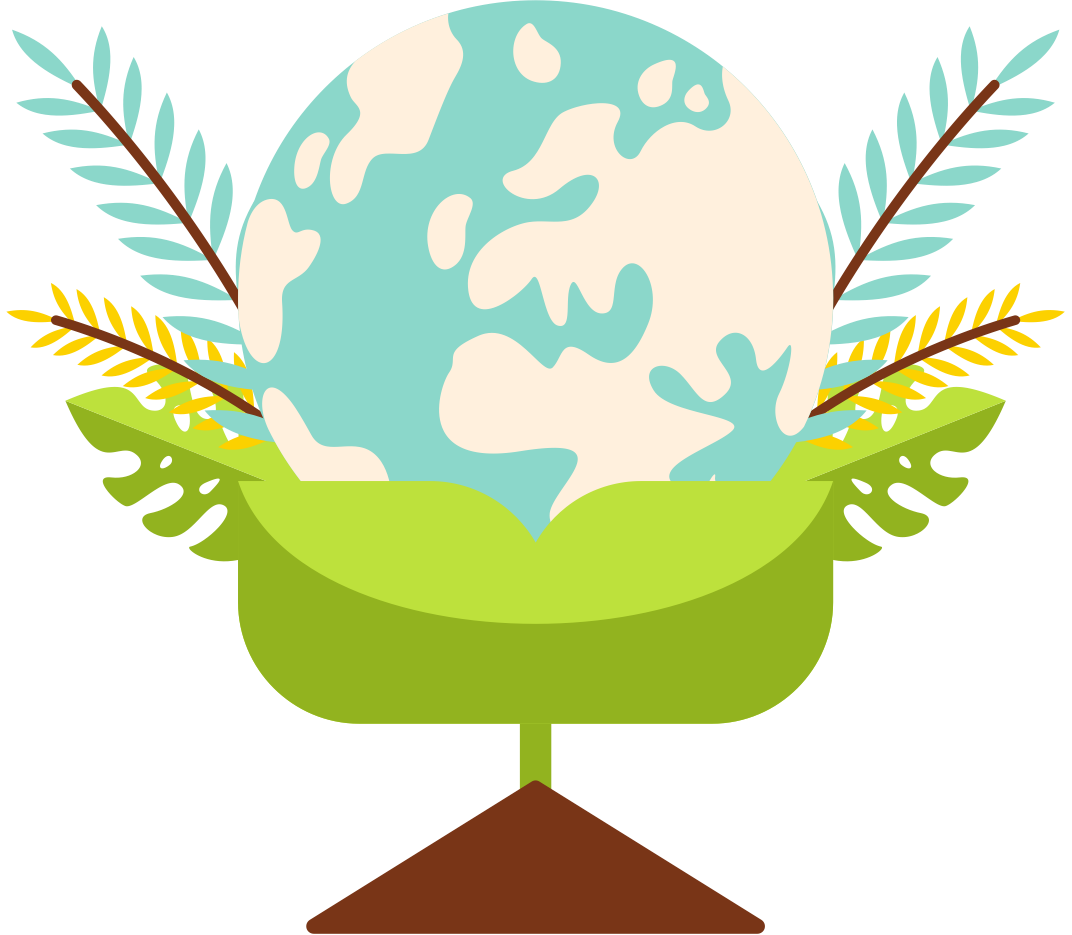 Verwertung von ungenutzten Ressourcen
Lokale Produktion
Umweltfreundlich
Pros
Finanzielle Herausforderungen
Transportkosten
Risiko der Abholzung von Wäldern
Cons
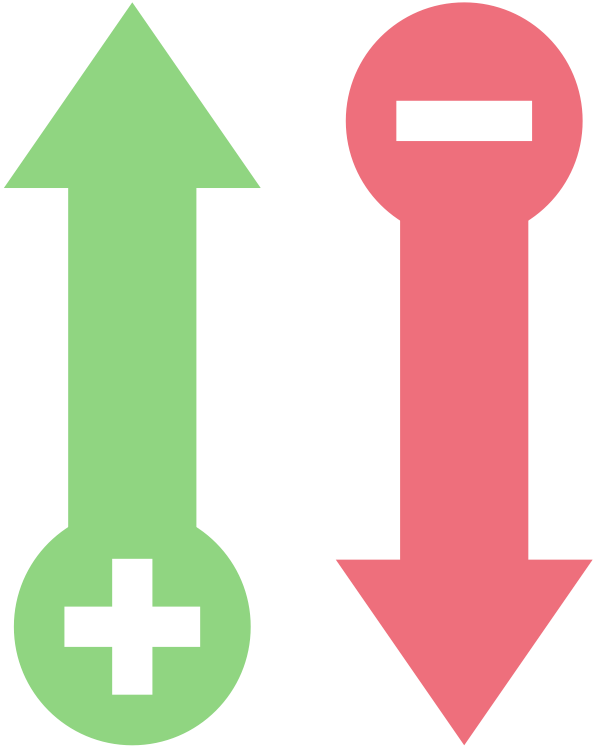 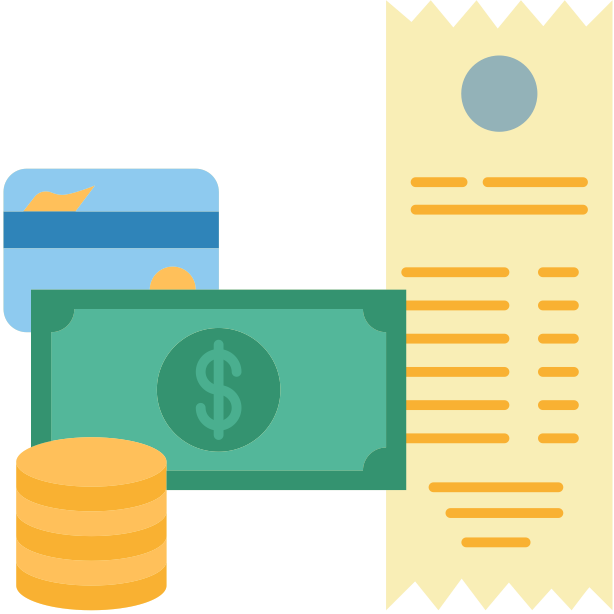 Pros
Verringerung Emis-sionen gefährlicher
Effiziente Verwertung von Abfällen
Wiederverwertbare Materialien
Vergasung
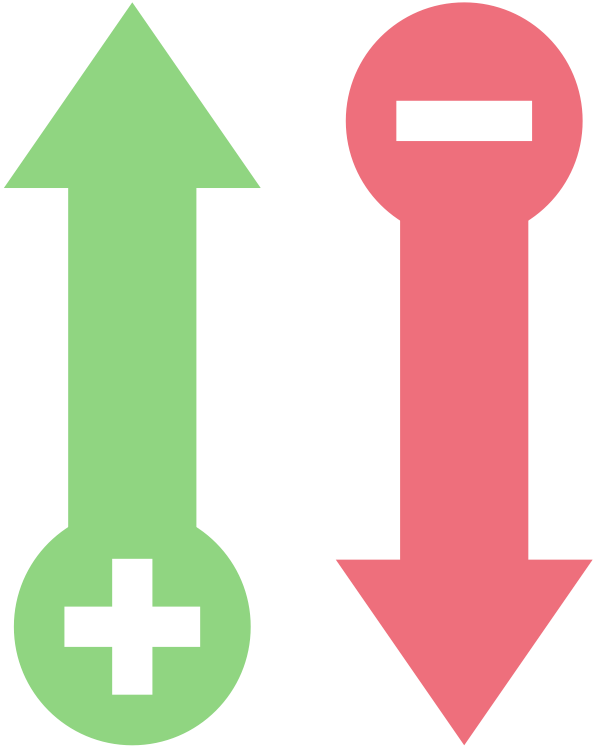 ‘
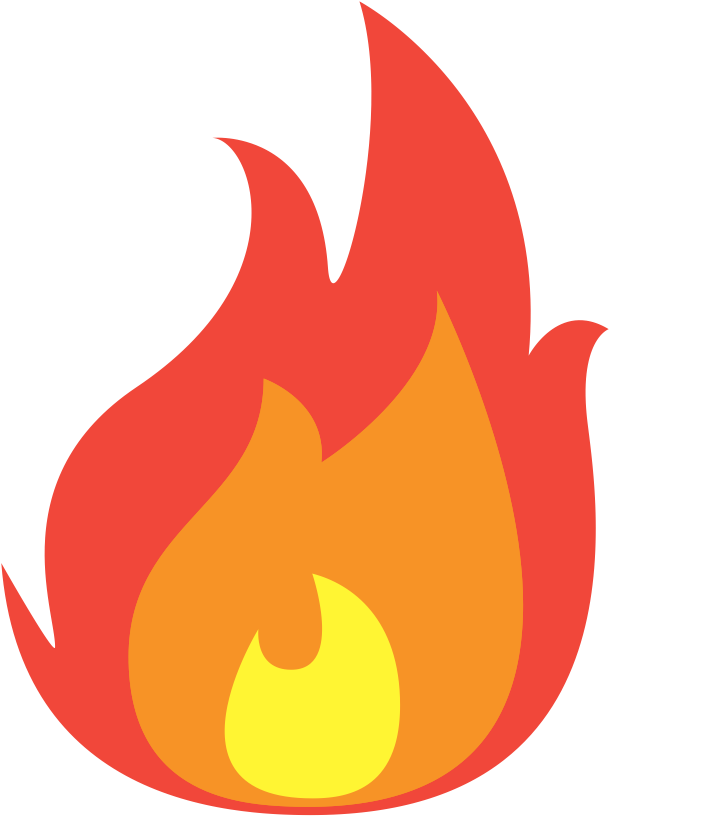 Geringe Energiedichte
Komplizierte Prozessabläufe
800 - 1000°C
Cons
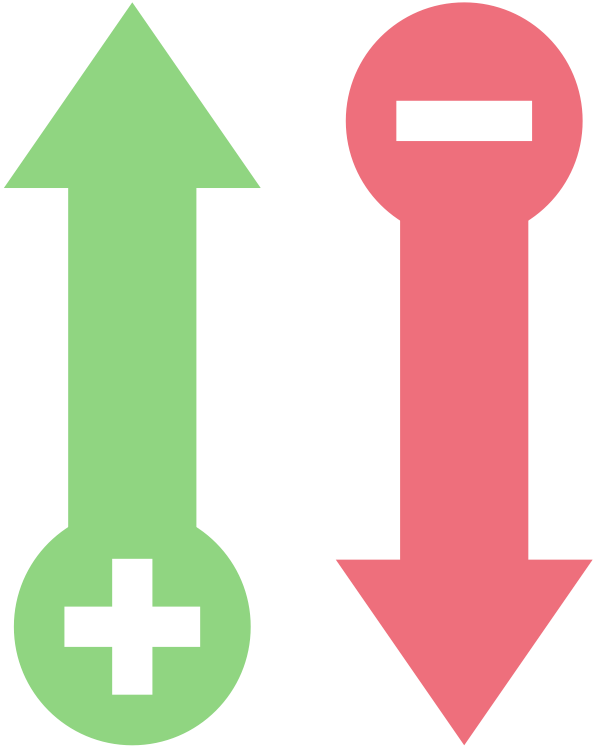 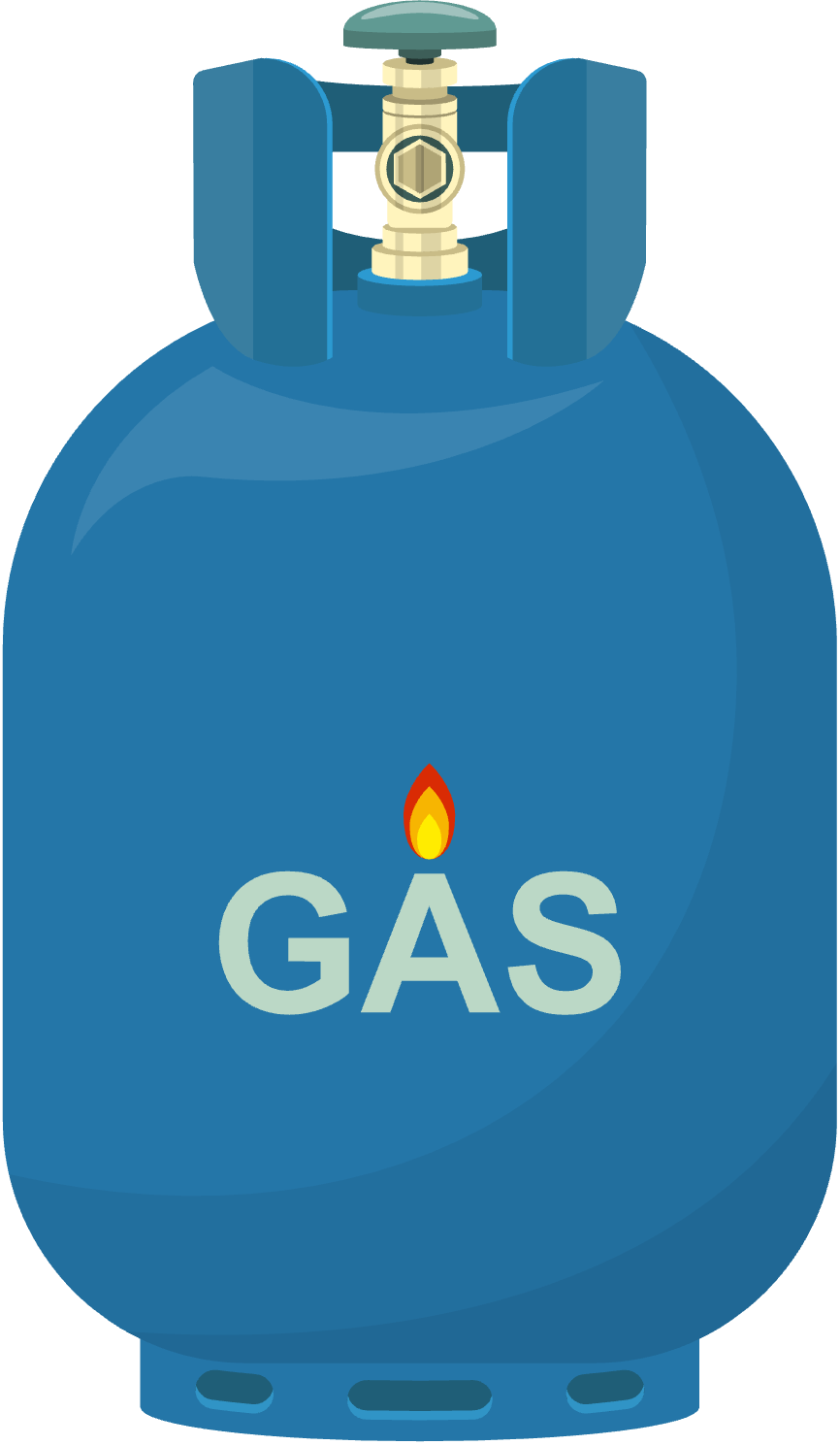 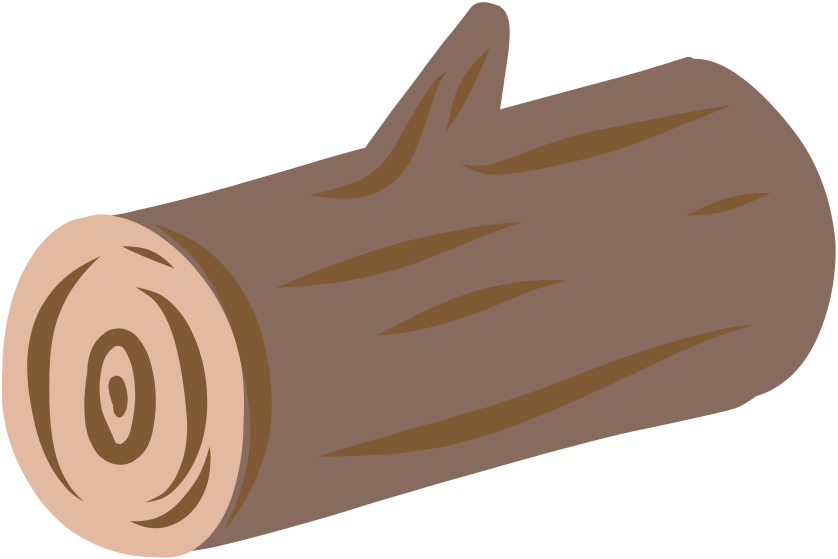 Pros
Verringerung Emis-sionen gefährlicher
Effiziente Verwertung von Abfällen
Wiederverwertbare Materialien
Gassification
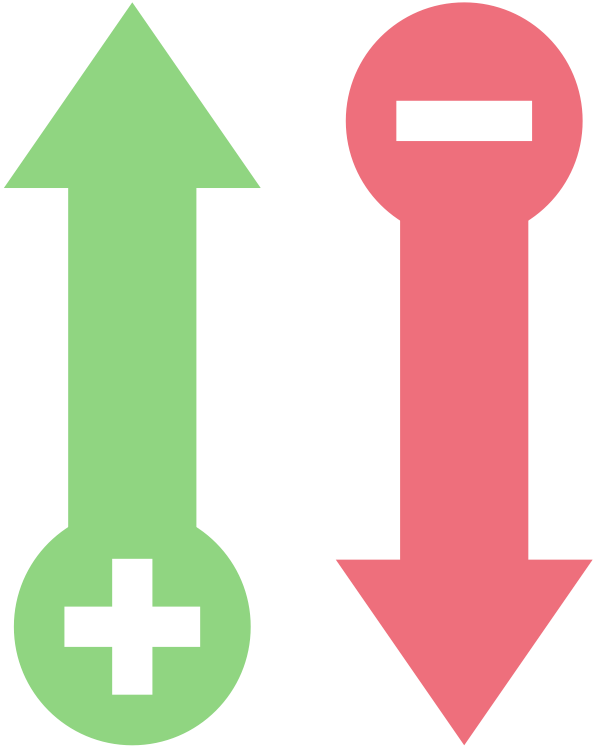 ‘
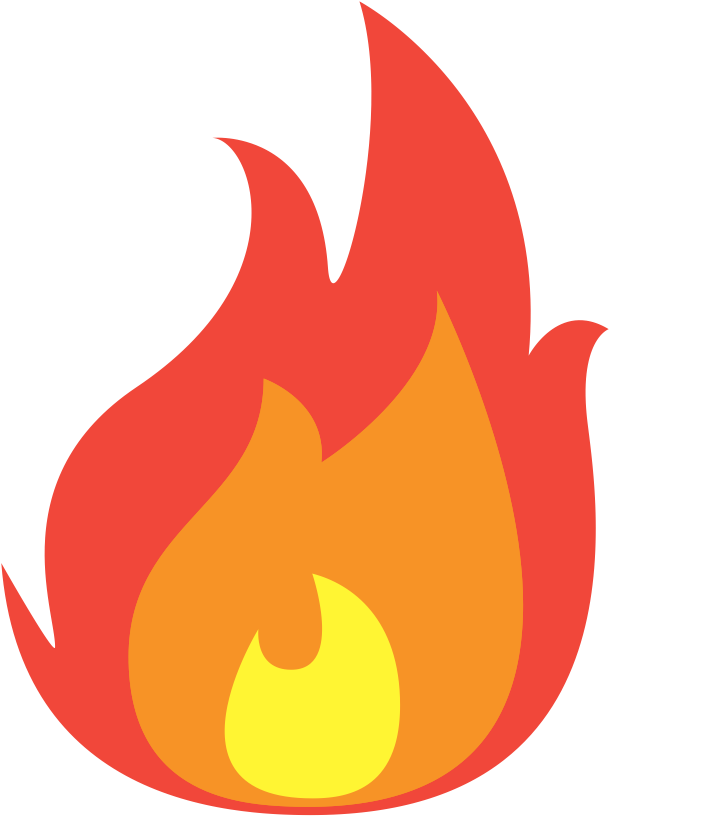 800 - 1000°C
Geringe Energiedichte
Komplizierte Prozessabläufe
Cons
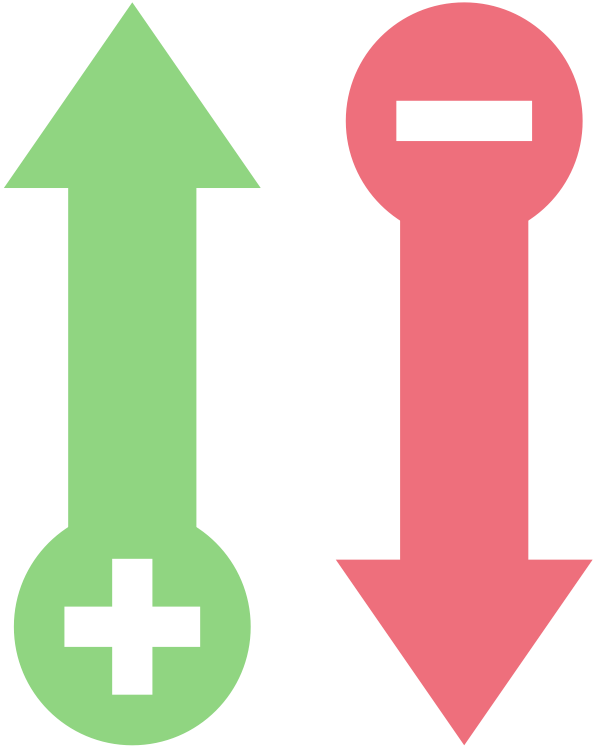 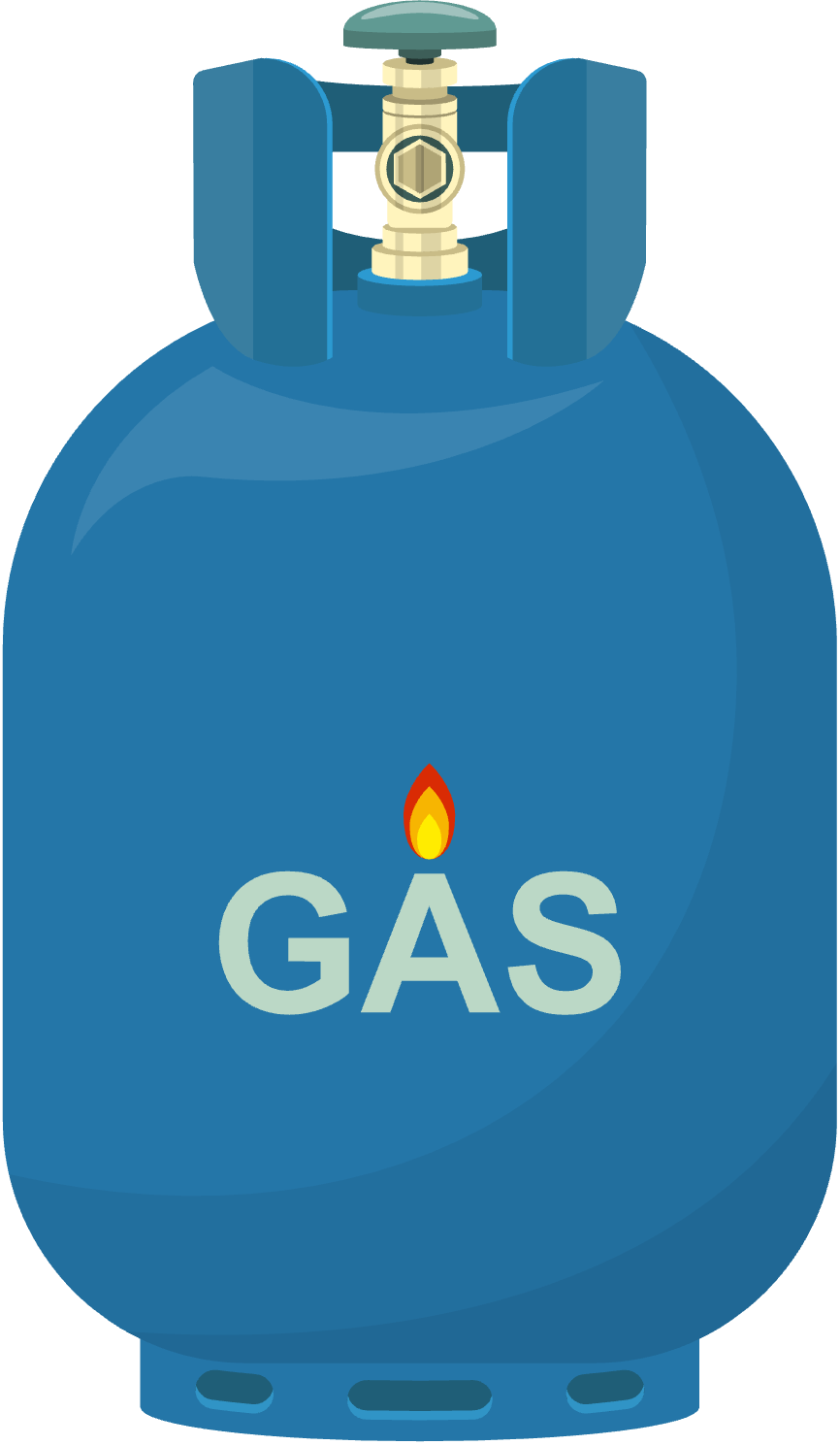 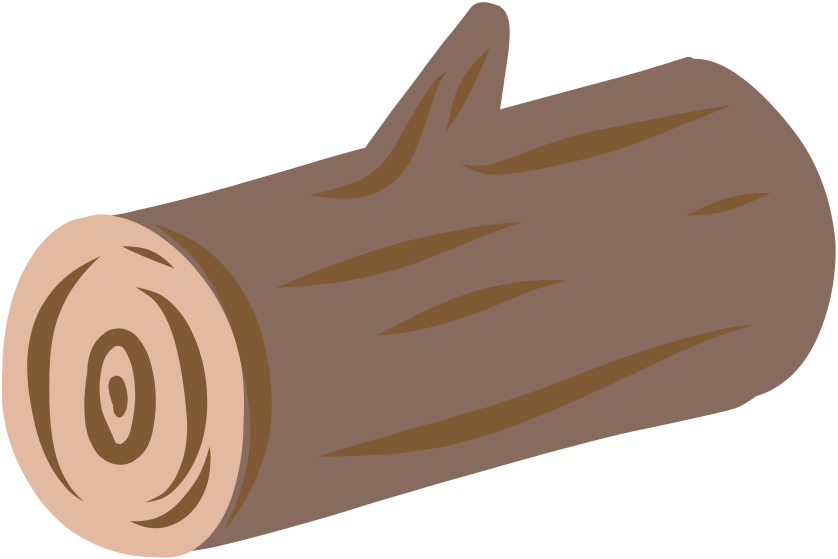 Pros
Verringerung Emis-sionen gefährlicher
Effiziente Verwertung von Abfällen
Wiederverwertbare Materialien
Gassifisering
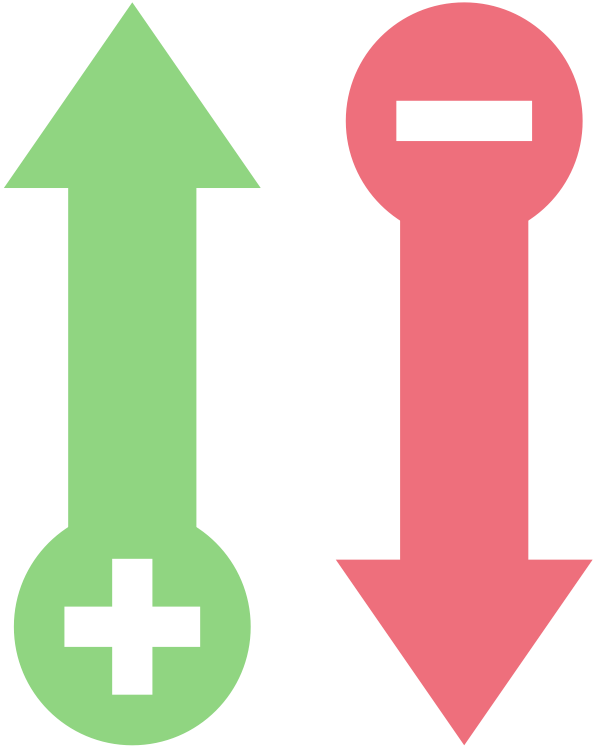 ‘
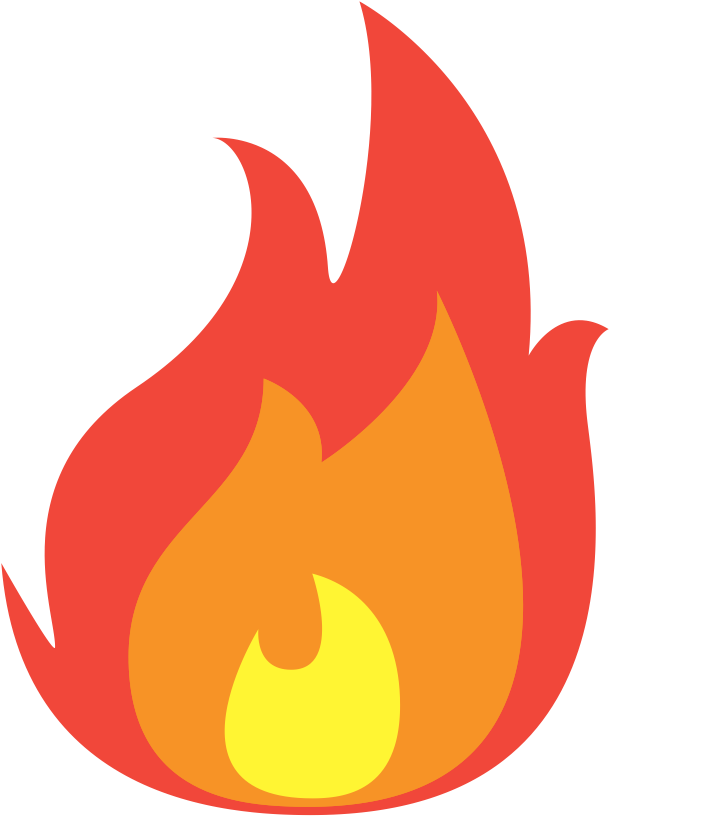 800 - 1000°C
Geringe Energiedichte
Komplizierte Prozessabläufe
Cons
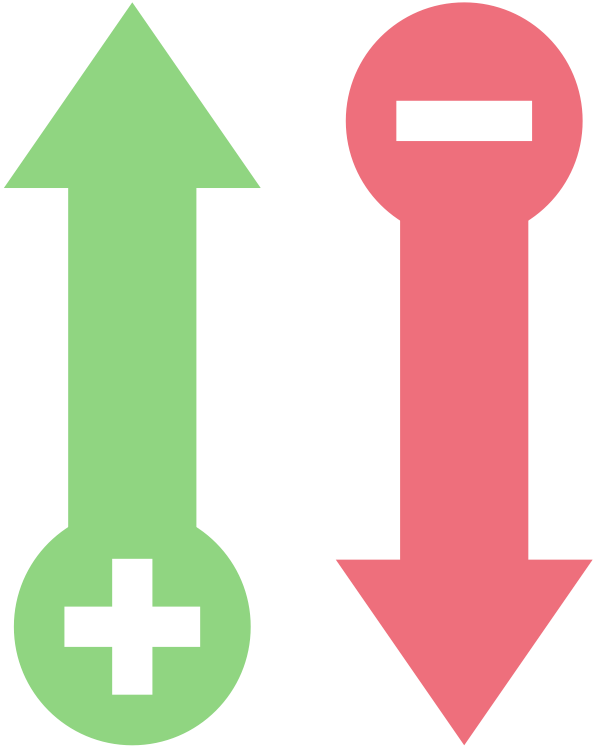 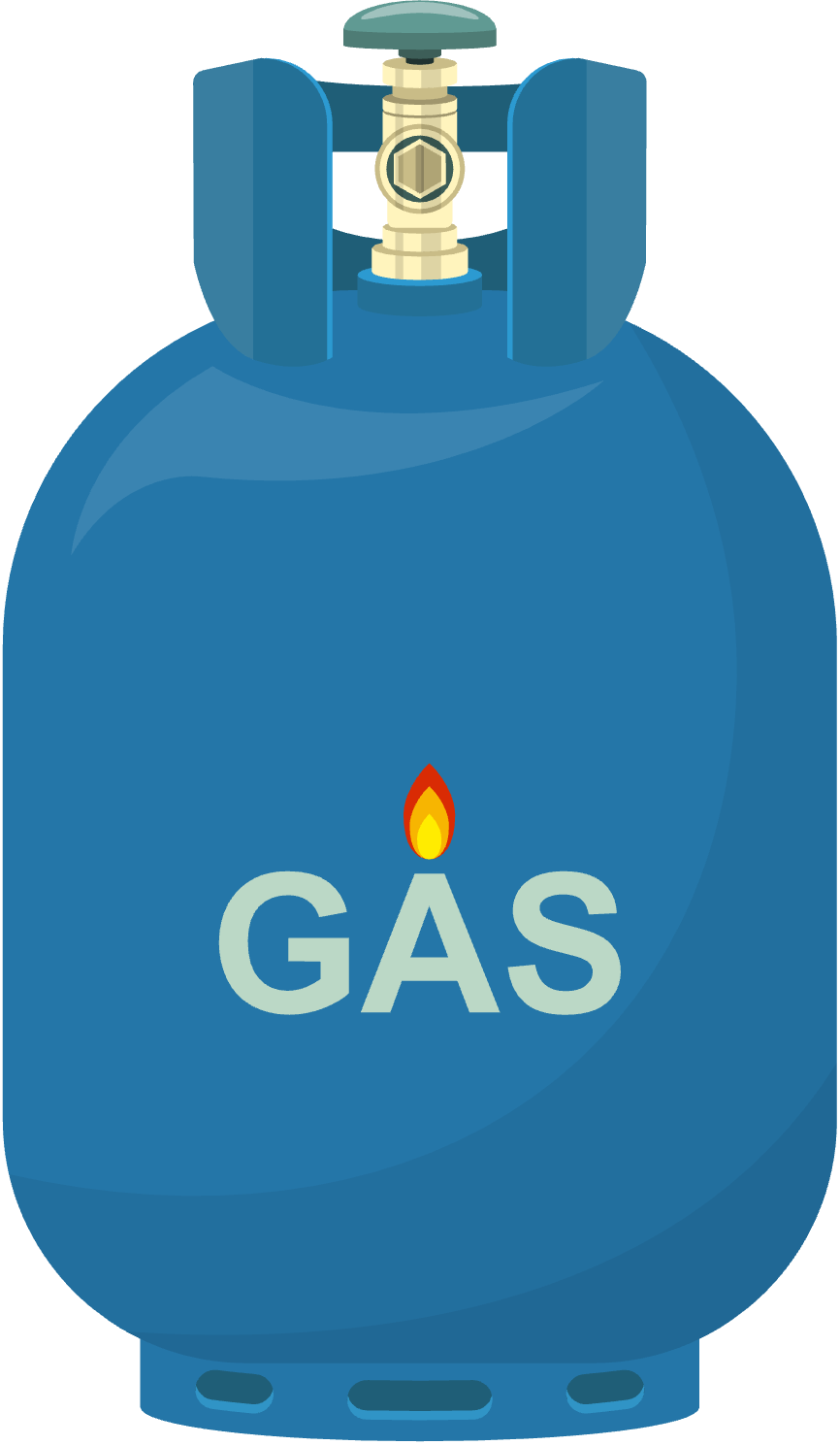 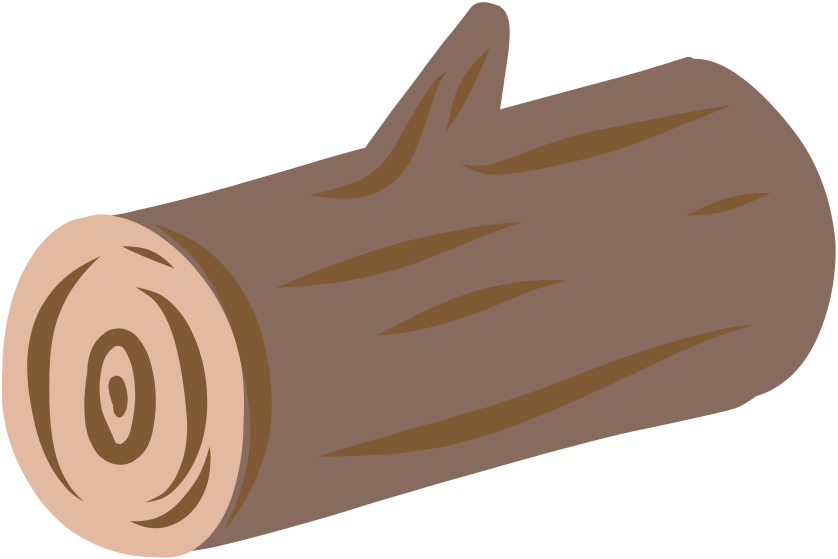 Produkt
Produkt
Temperatur
Ressourcen
Temperatur
Ressourcen
Pyrolyse
Vergasung
V S
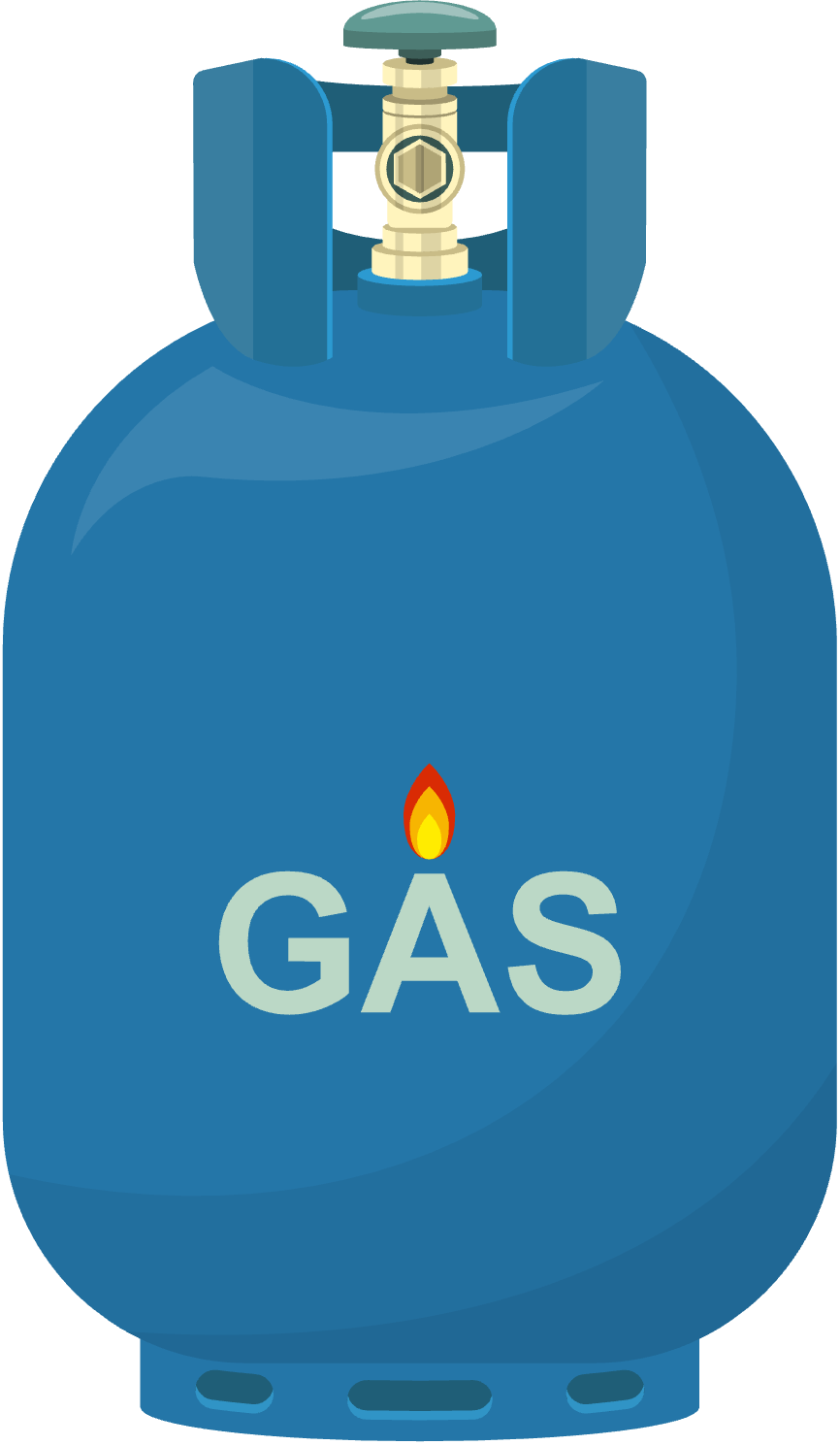 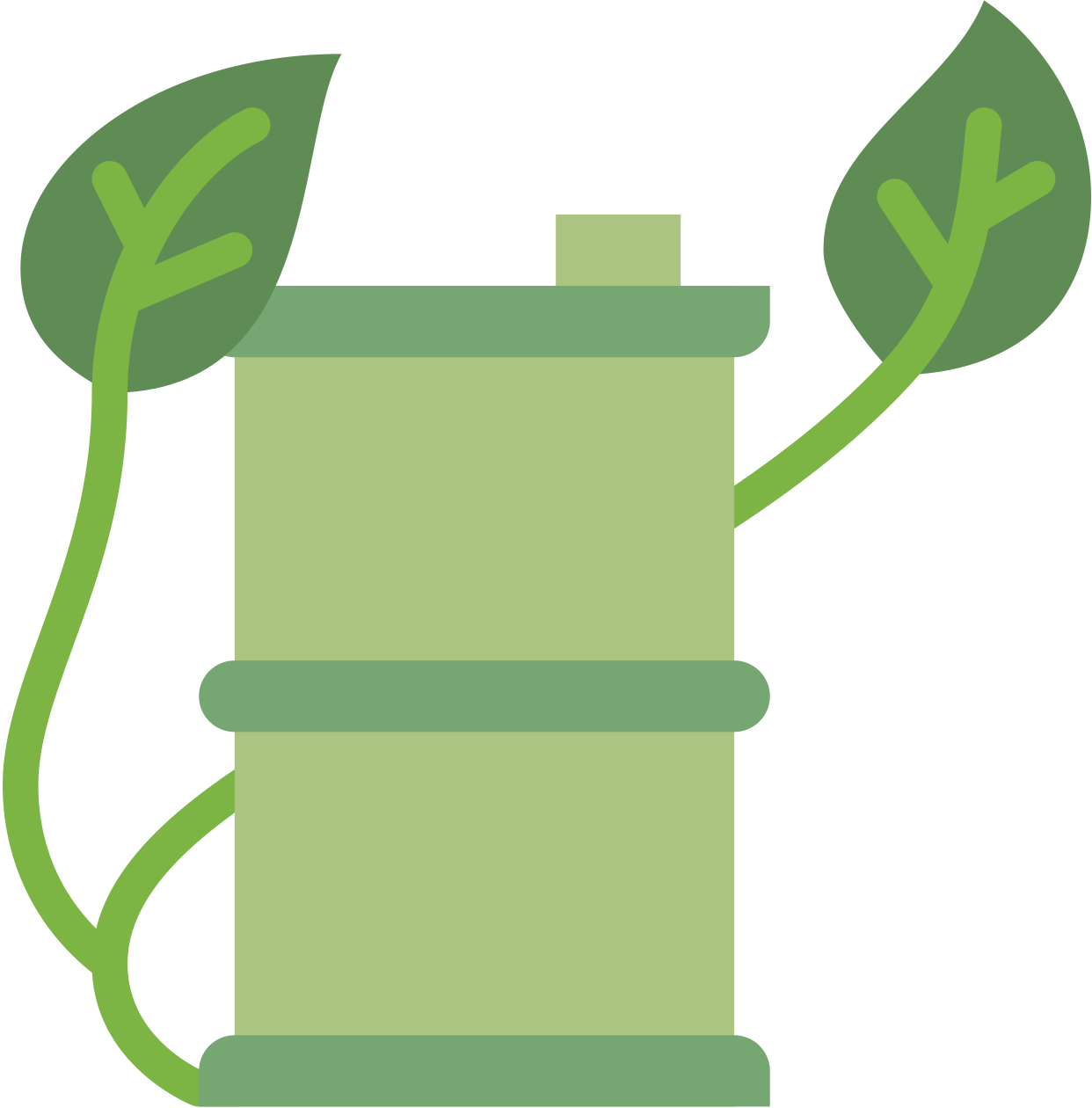 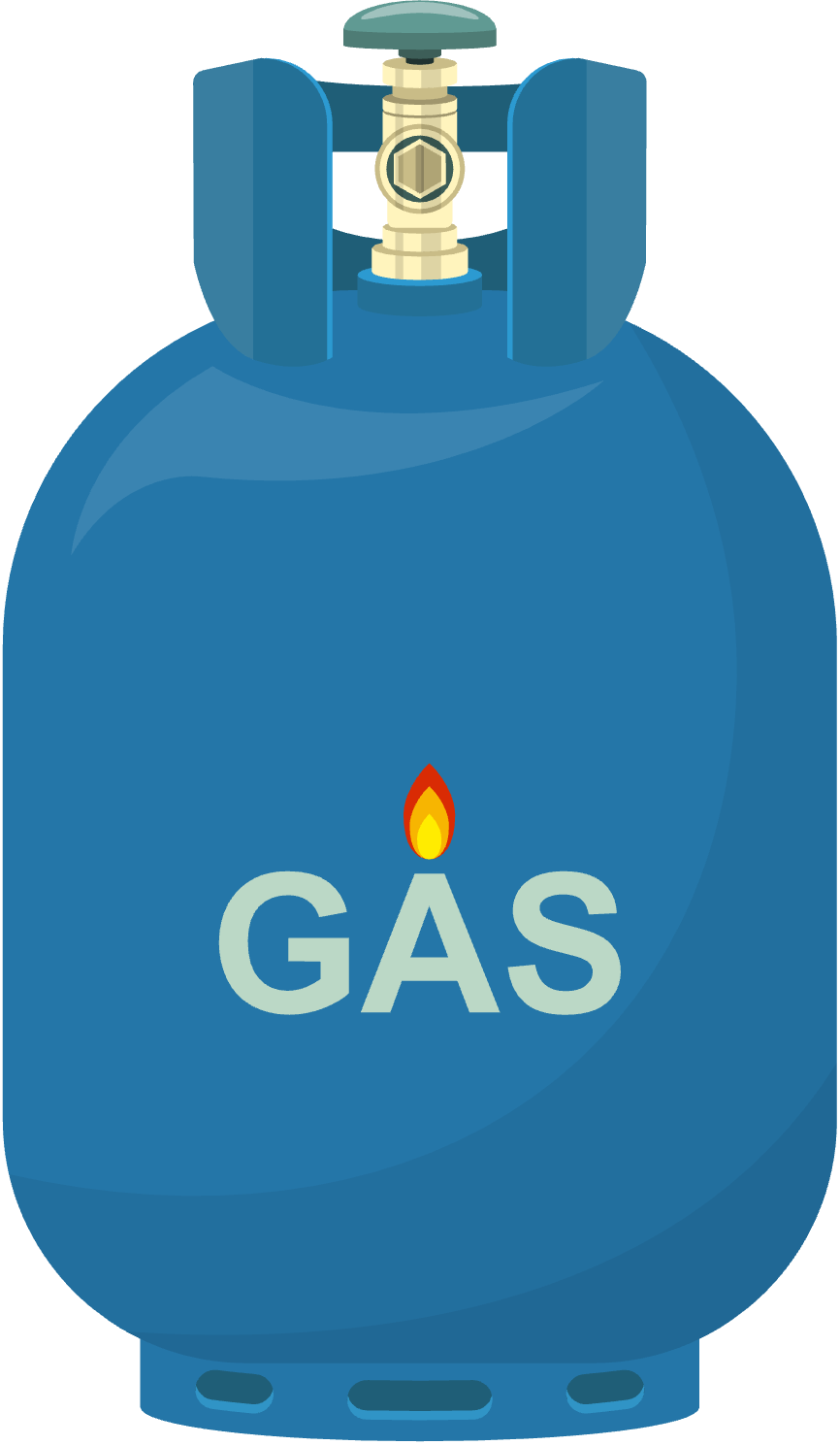 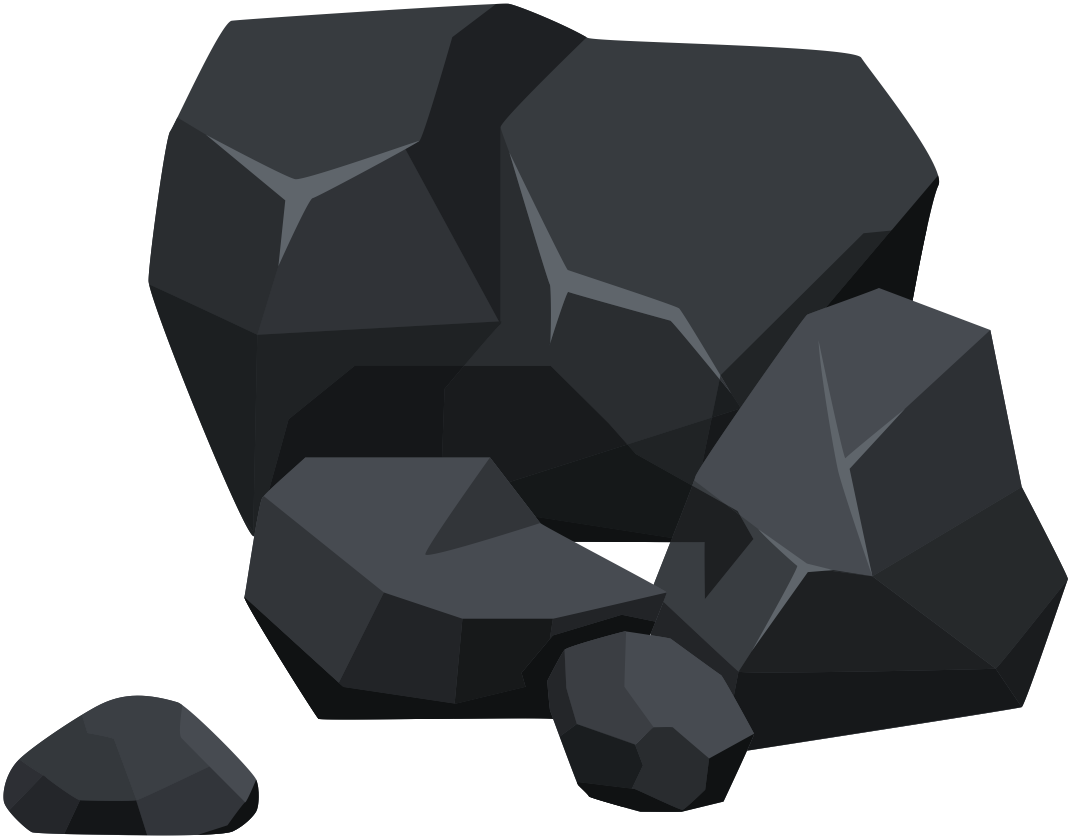 500 - 600°C
800 - 1000°C
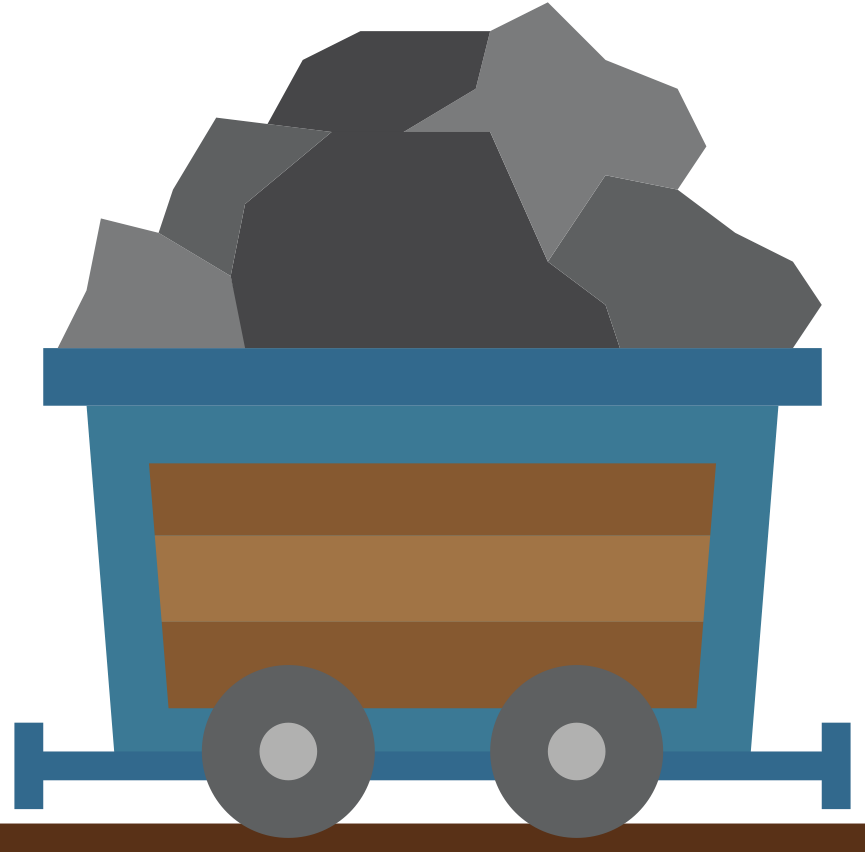 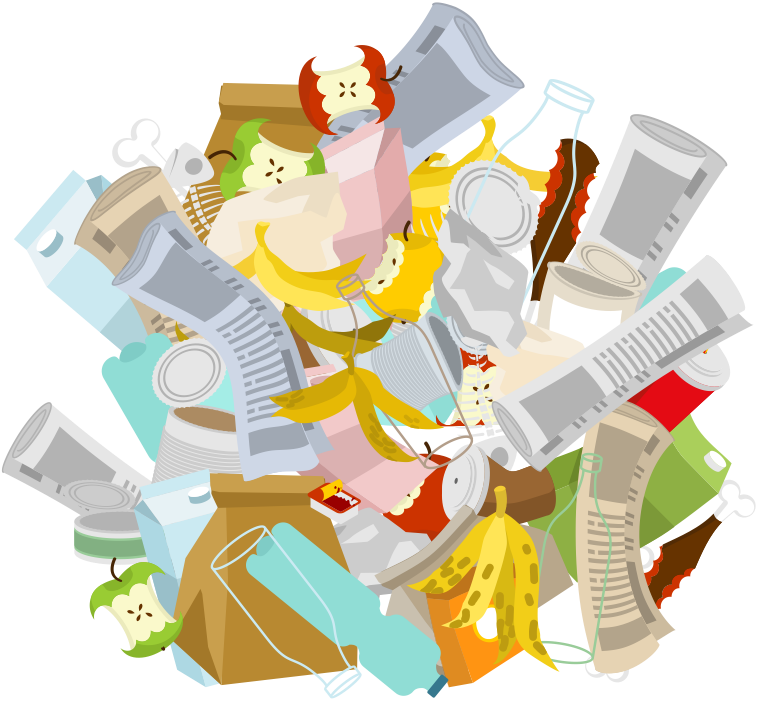 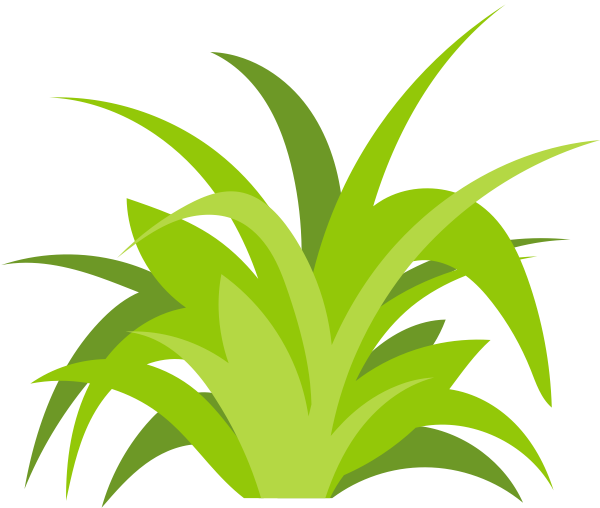 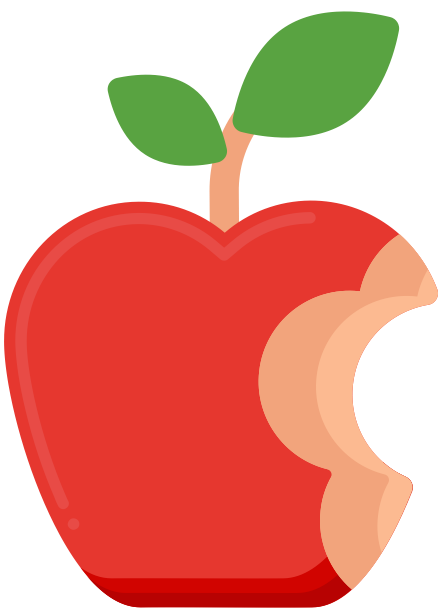 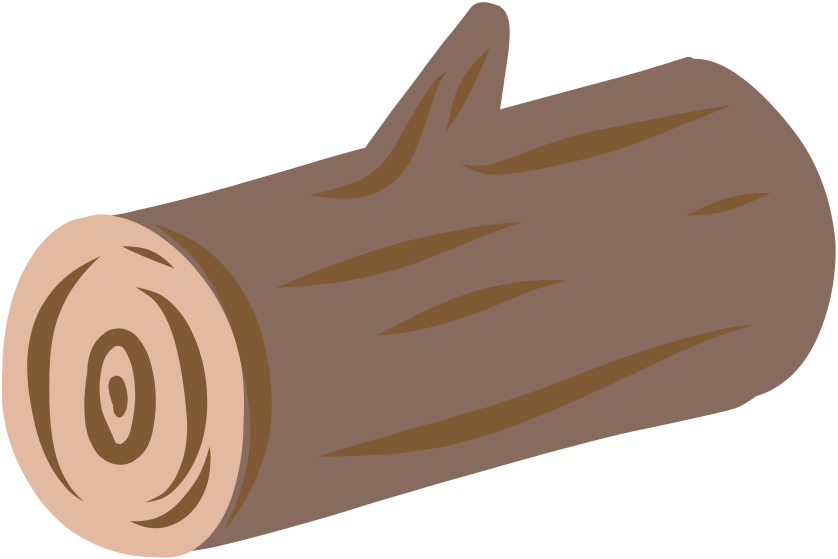 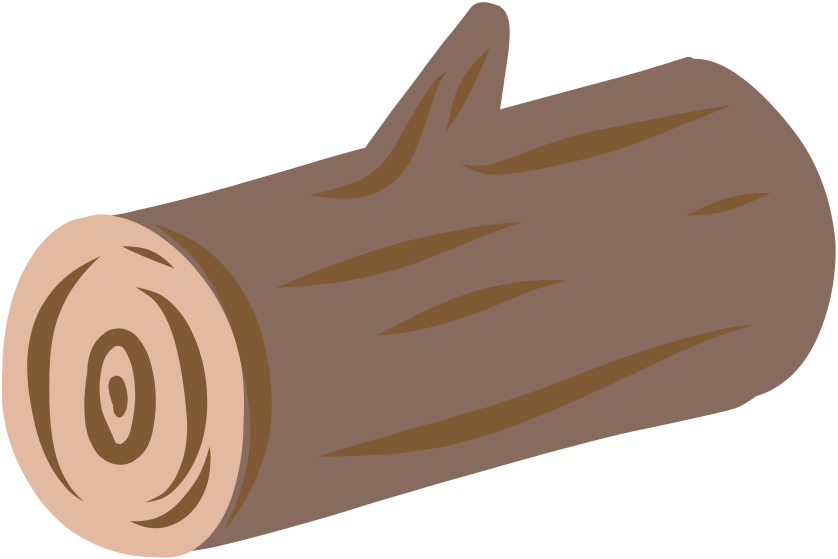 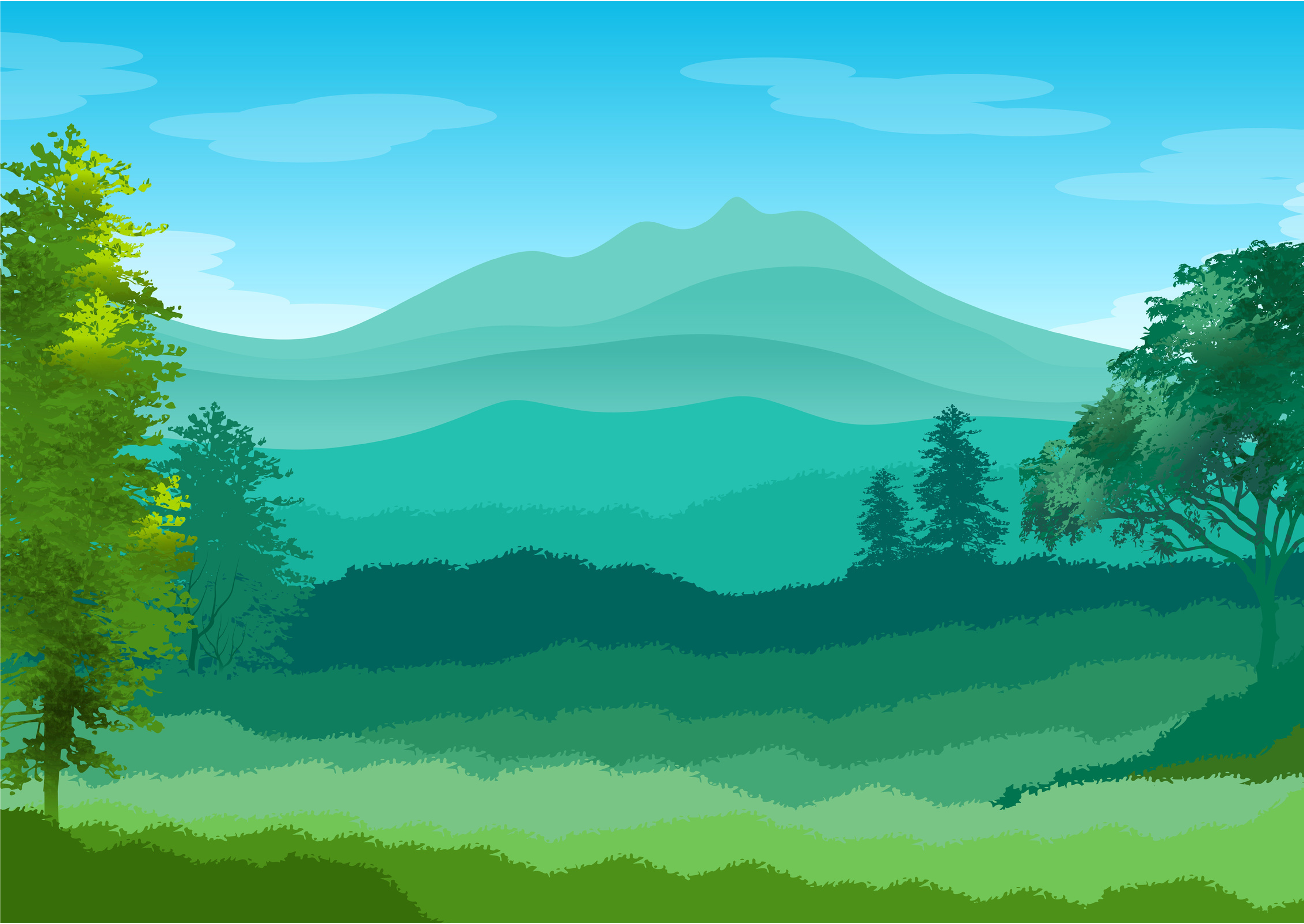 Protein Ektraktion
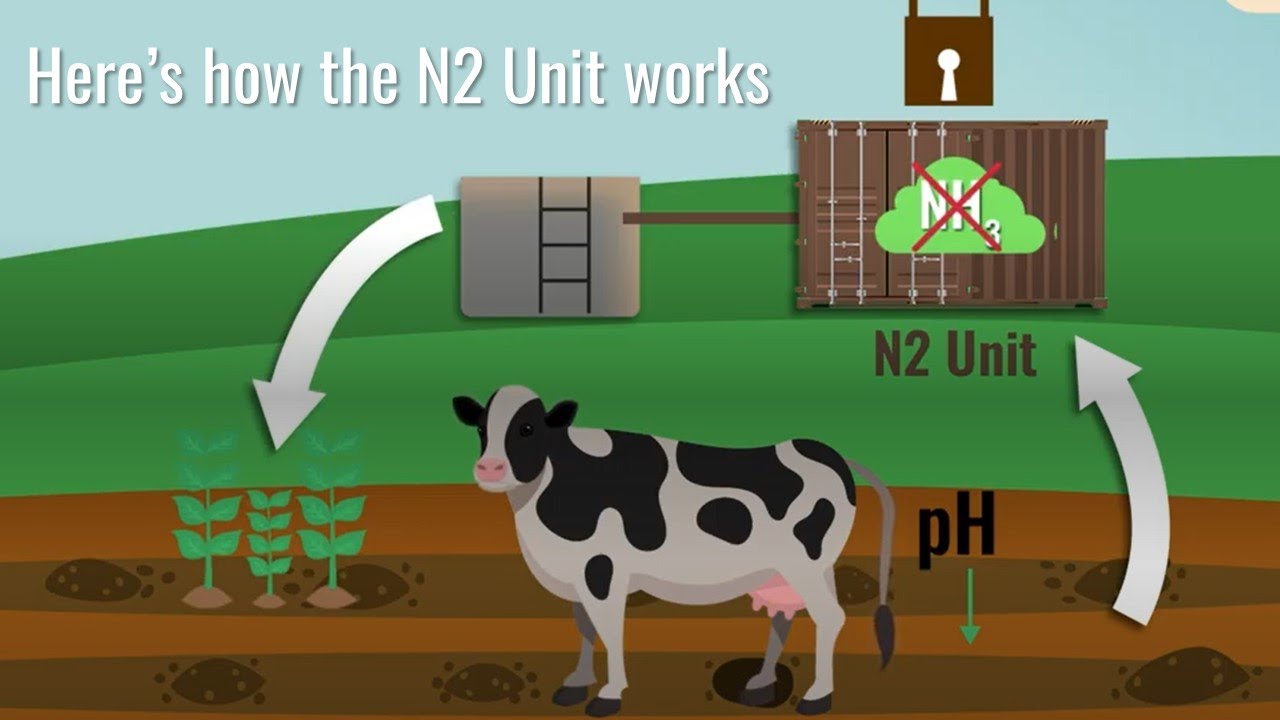 N2-Verwertung
Struvit Extraktion
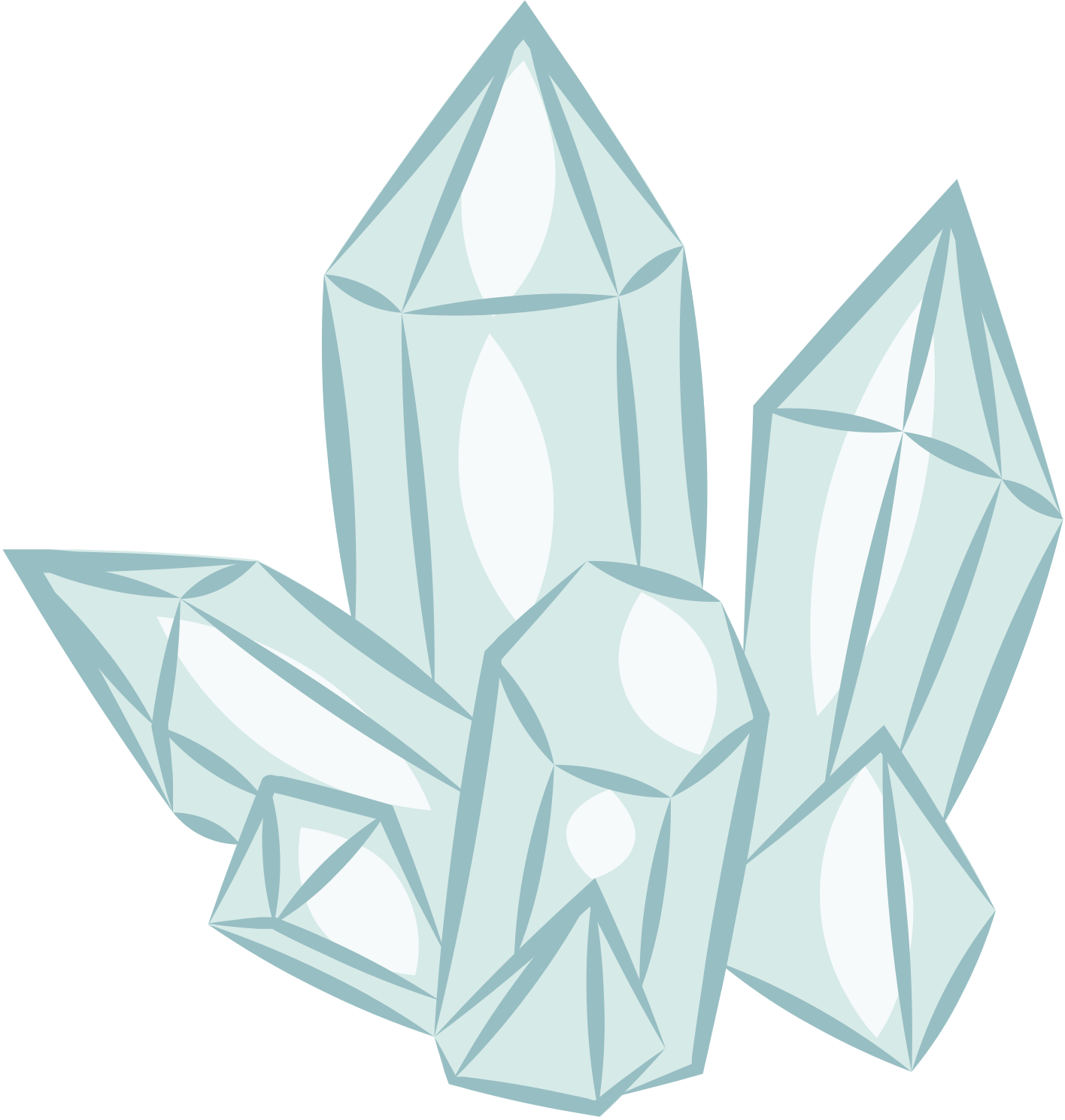 Struvit
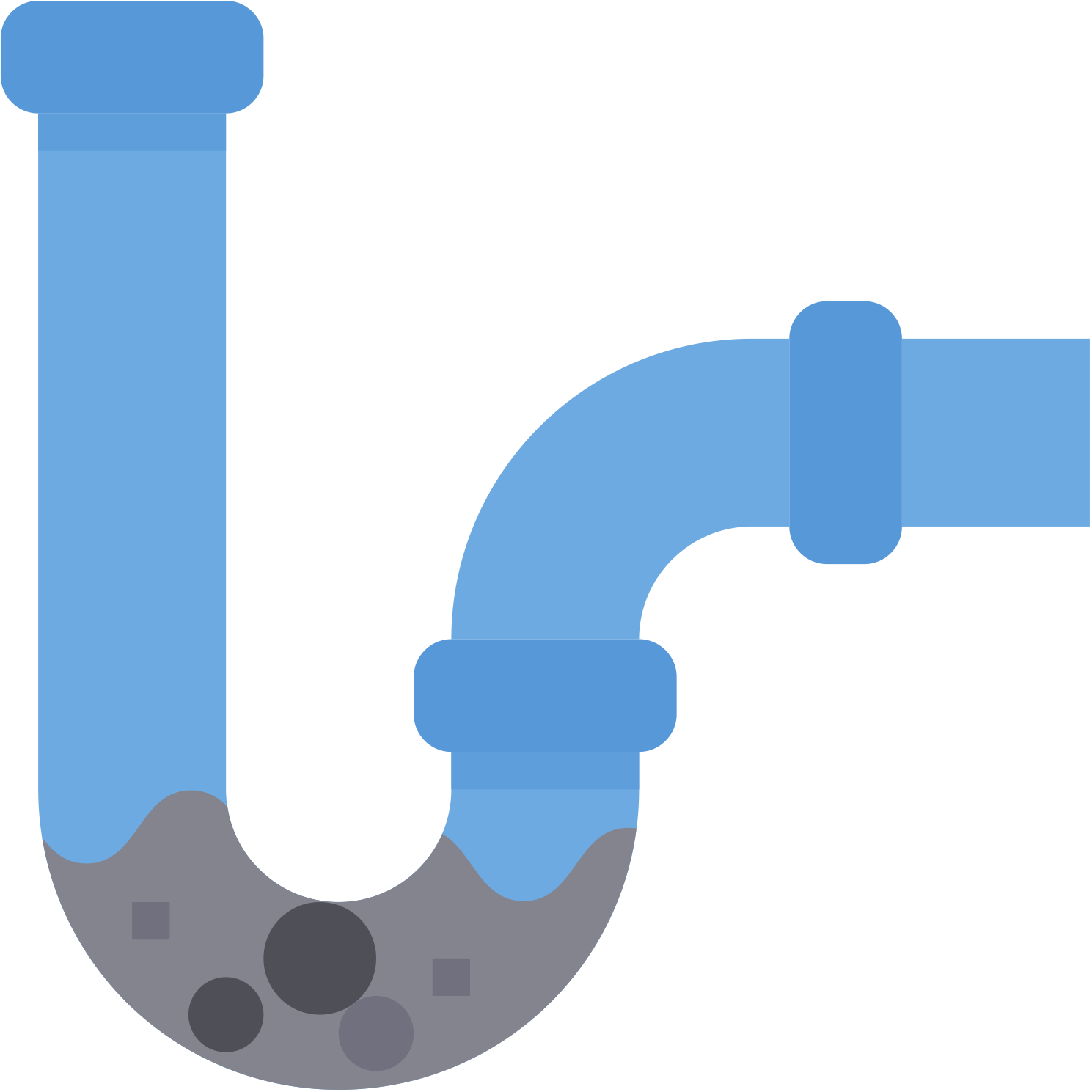 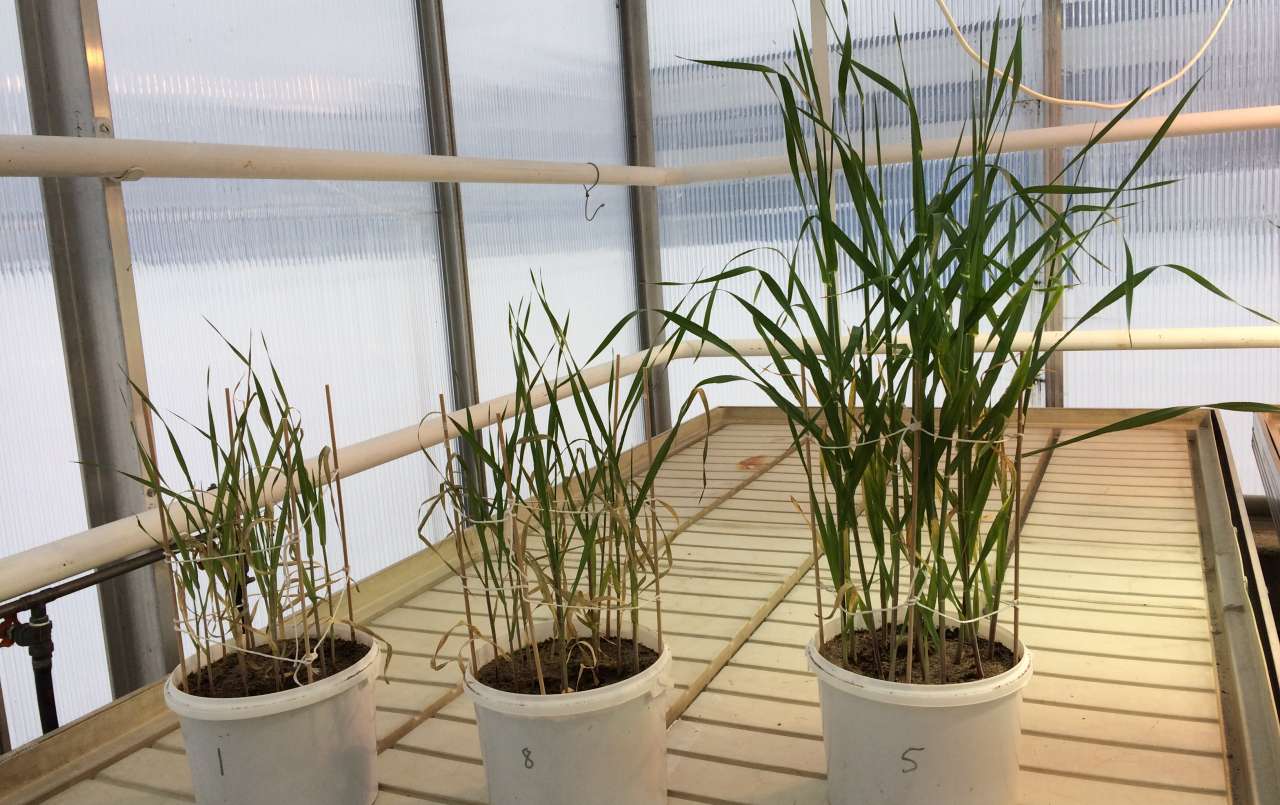 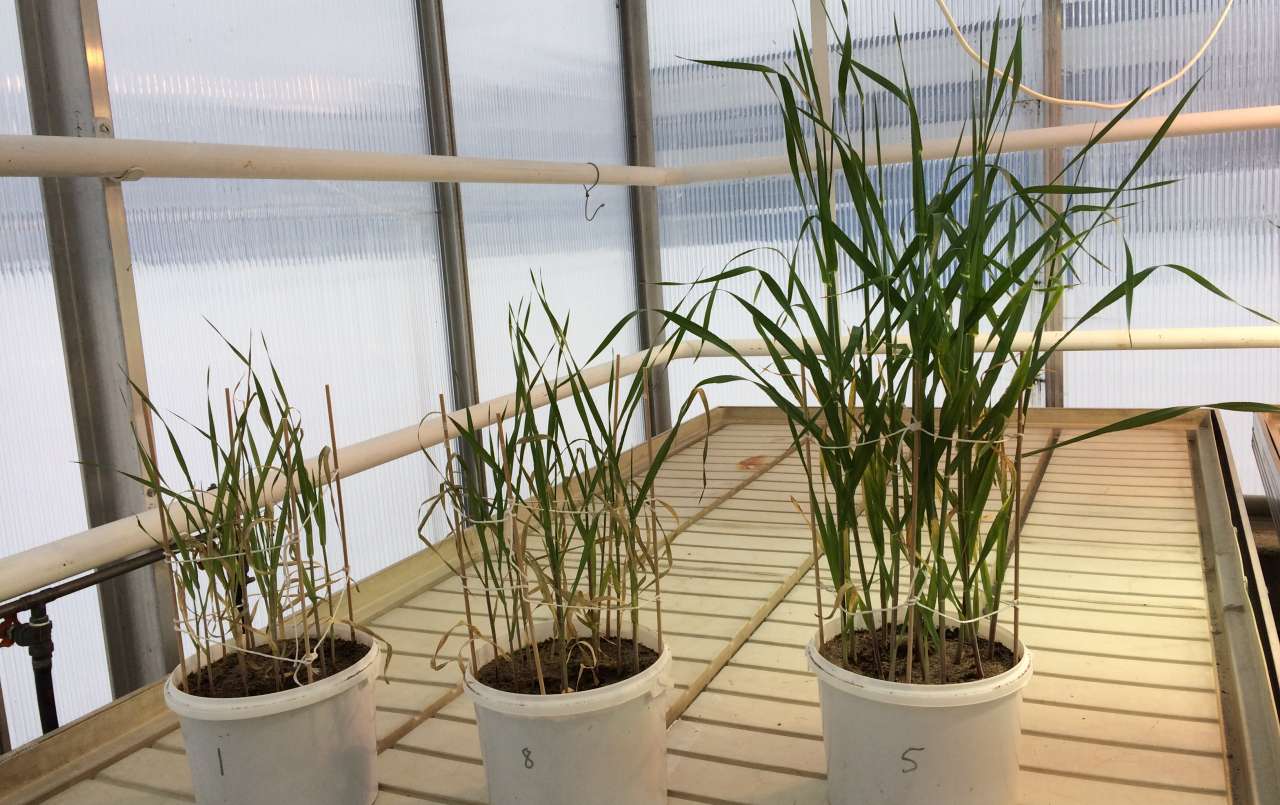 Problem
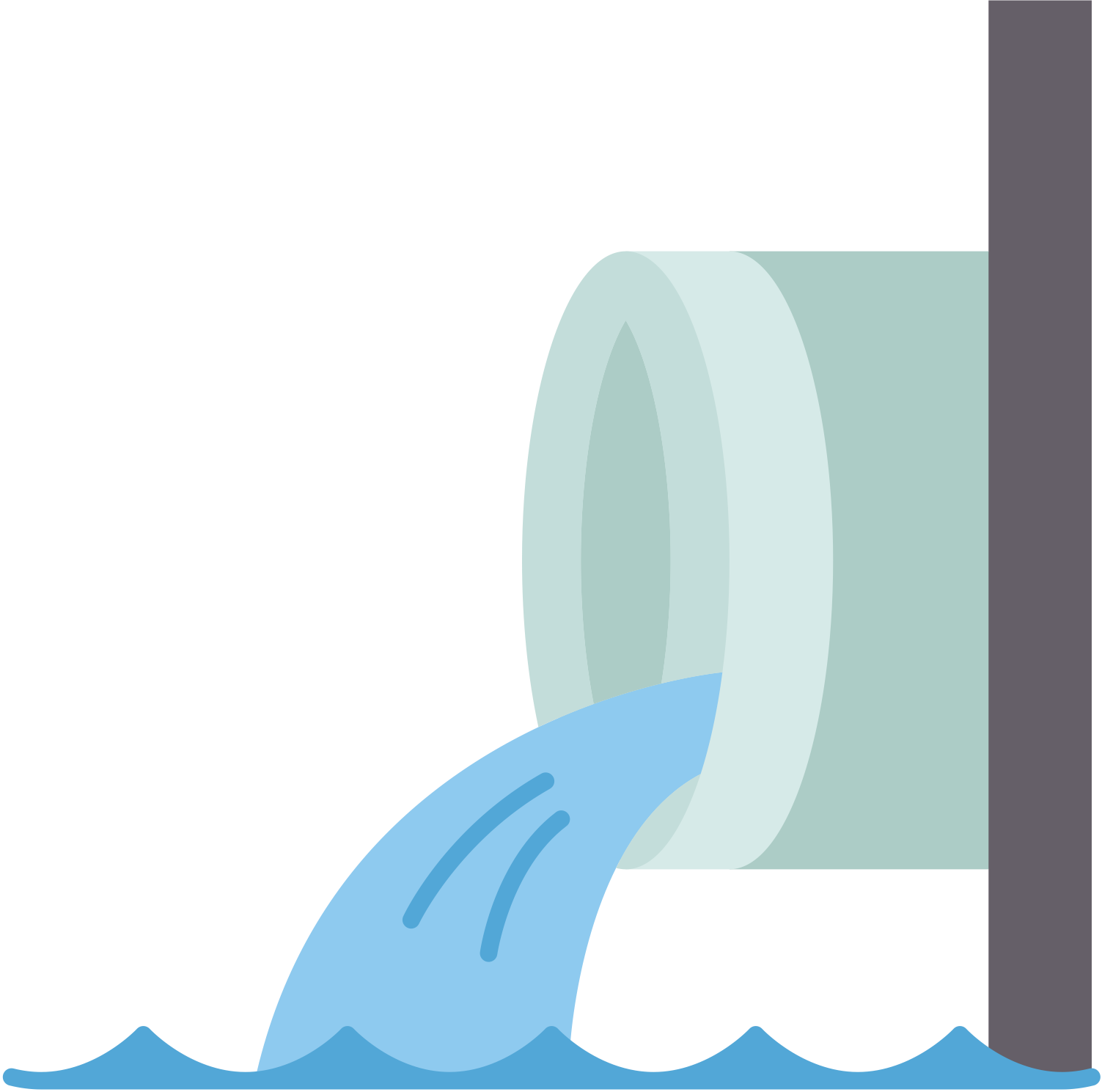 Struvite Extraktion
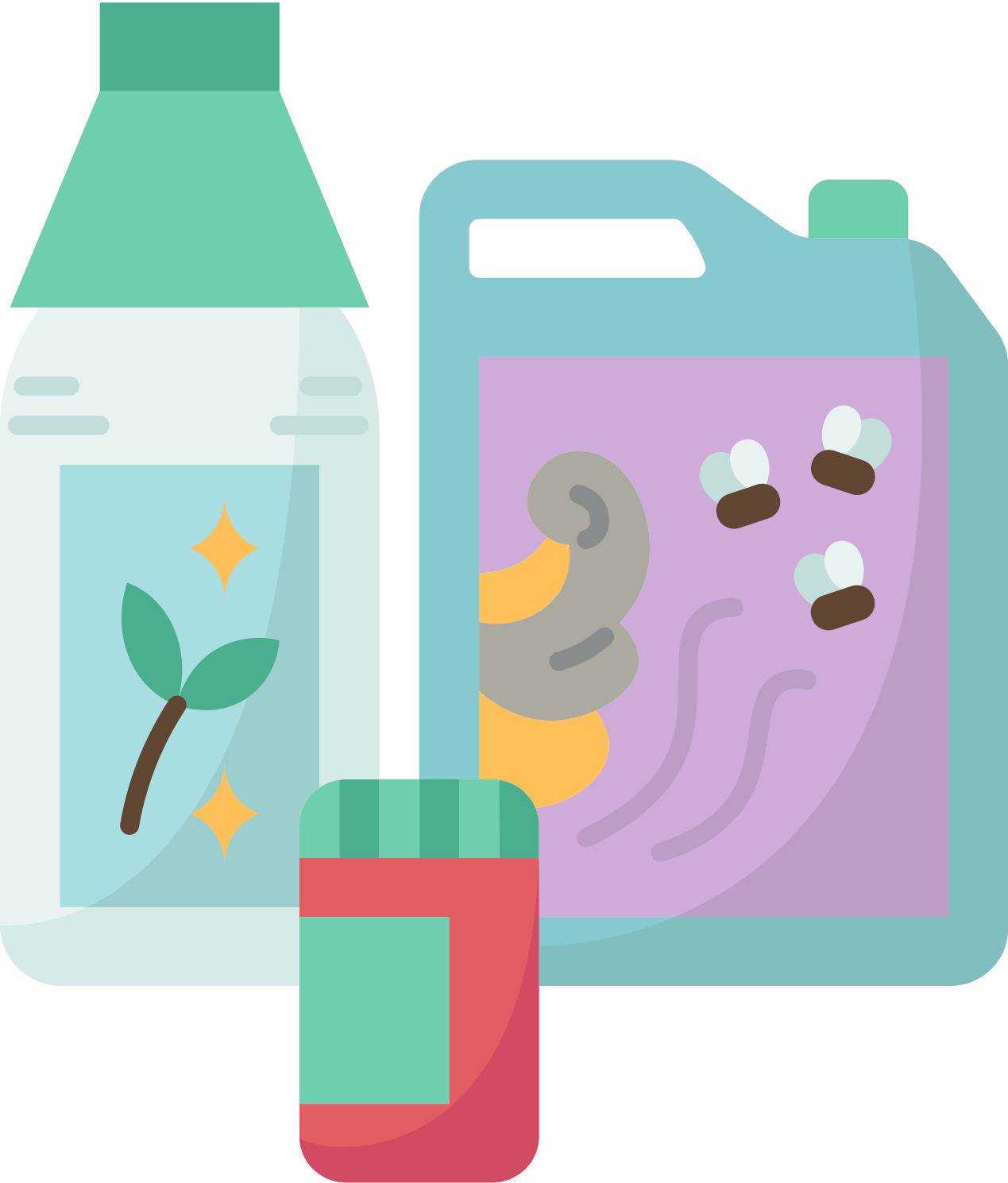 Phosphorus deficiency
Düngemittel
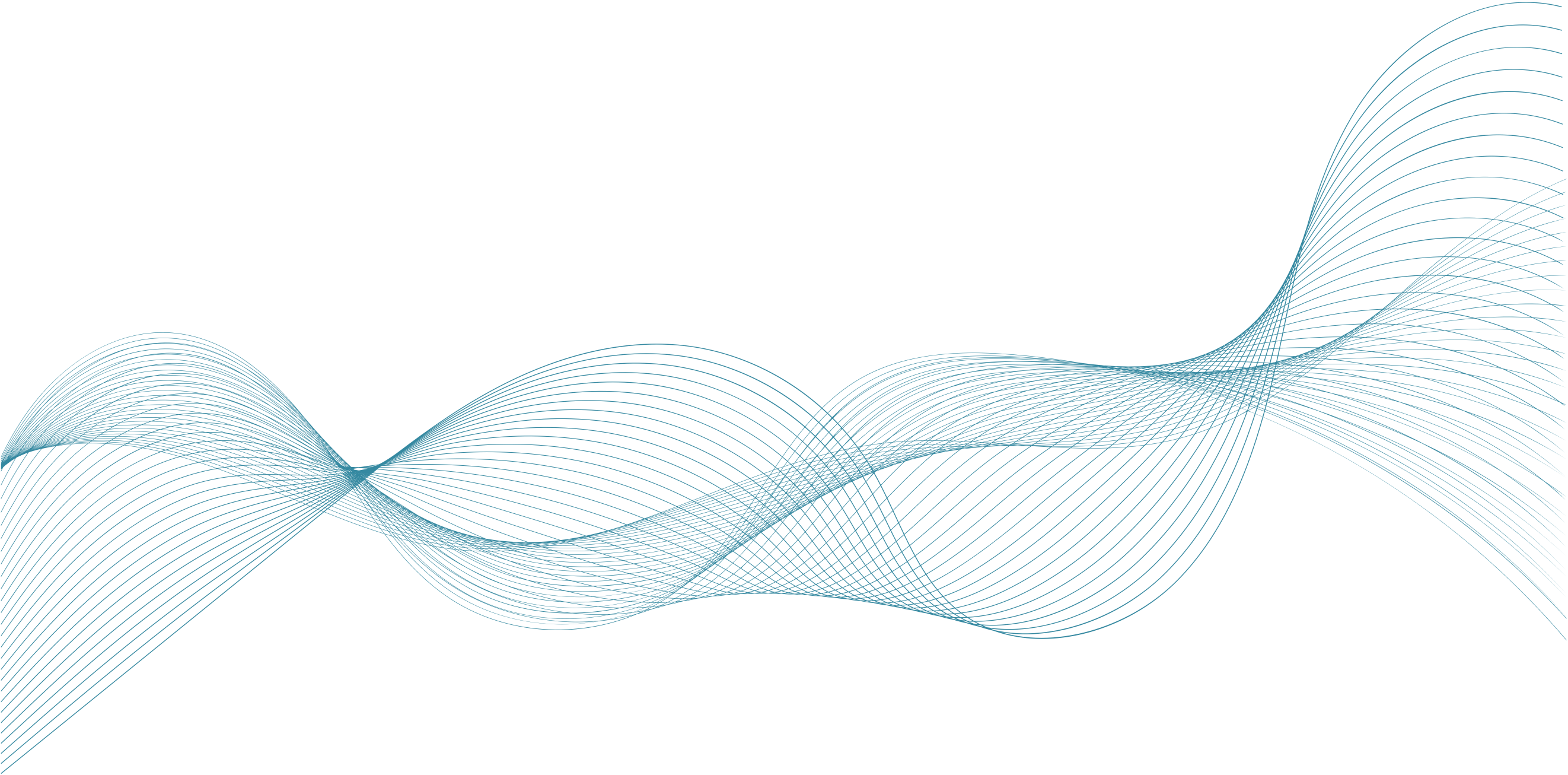 Easy mining
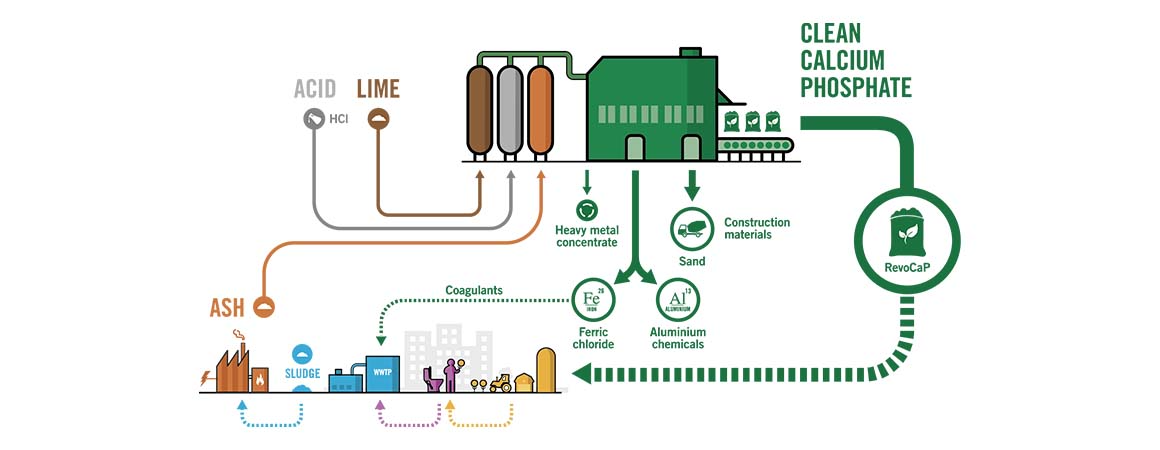 Ash2®Phos technology
Weitere Produkte
Bioplastik
Stärke, ein üblicher Bestandteil vieler landwirtschaftlicher Reststoffe, kann extrahiert und zur Herstellung biologisch abbaubarer Kunststoffe verarbeitet werden. Der daraus entstehende Biokunststoff ist nicht nur biologisch abbaubar, sondern hat auch eine deutlich geringere CO2-Bilanz als herkömmliche Kunststoffe.
Nachhaltiges Tierfutter
Grasproteinkonzentrat wird als Zutat in Nass- und Trockenfutter verwendet. Es ersetzt Soja und trägt zur regionalen Nachhaltigkeit bei.
Faserstoff
Ernterückstände wie Stroh, Spelzen und Stängel sind reich an Zellulose und können daher zur Herstellung von Fasern, beispielsweise für Textilien, verwendet werden.
BIOØKONOMI
Pharmazeutische Erzeugnisse
Viele Arten von landwirtschaftlichen Abfällen, wie z. B. Fruchtschalen, Samenschalen und Ernterückstände, enthalten bioaktive Verbindungen, die in pharmazeutischen und nutrazeutischen Produkten verwendet werden können.
Der EU Green Deal - was ist das? 
Lassen Sie und dazu ein beispielhaftes Video schauen
Bioökonomie
und Gesellschaft
Das Pariser Abkommen: 
Ein Vertrag zur Bekämpfung des Klimawandels. Er zielt darauf ab, den globalen Temperaturanstieg auf deutlich unter 2°C über dem vorindustriellen Niveau zu begrenzen. 

Jedes Unterzeichnerland arbeitet auf vereinbarte Ziele hin. Schweden zum Beispiel hat sich verpflichtet, bis 2045 kohlenstoffneutral zu werden (Netto-Null-Emissionen). Finnland ist eines der ehrgeizigsten Länder Europas, das bis 2035 Klimaneutralität erreichen will. (Ministerium für auswärtige Angelegenheiten in Finnland). Fast die ganze Welt arbeitet daran, bis 2050 klimaneutral zu werden.
Wussten Sie, dass unsere Schulen auch mit anderen Partnern in der EU zusammenarbeiten, um eine kreislauforientierte Bioökonomie für die Zukunft aufzubauen?

Find out more: 

Green Valleys- extracting green protein for animal feed 
Biogas 
BREC
Bioökonomie
und Gesellschaft
Stellen Sie sich vor, wir schreiben das Jahr 2030 und Sie haben Ihr eigenes Unternehmen in der grünen Branche. Was sind Sie bereit zu tun, um zur Erreichung der Ziele beizutragen? Vielleicht erneuerbare Energie erzeugen? Mit Forschern zusammenarbeiten, um neue innovative Technologien zu testen? Sammeln Sie Ihre Abfälle, um sie später in neue Produkte umzuwandeln? Einen Garten anlegen, der den Bestäubern Schutz und Nahrung bietet?
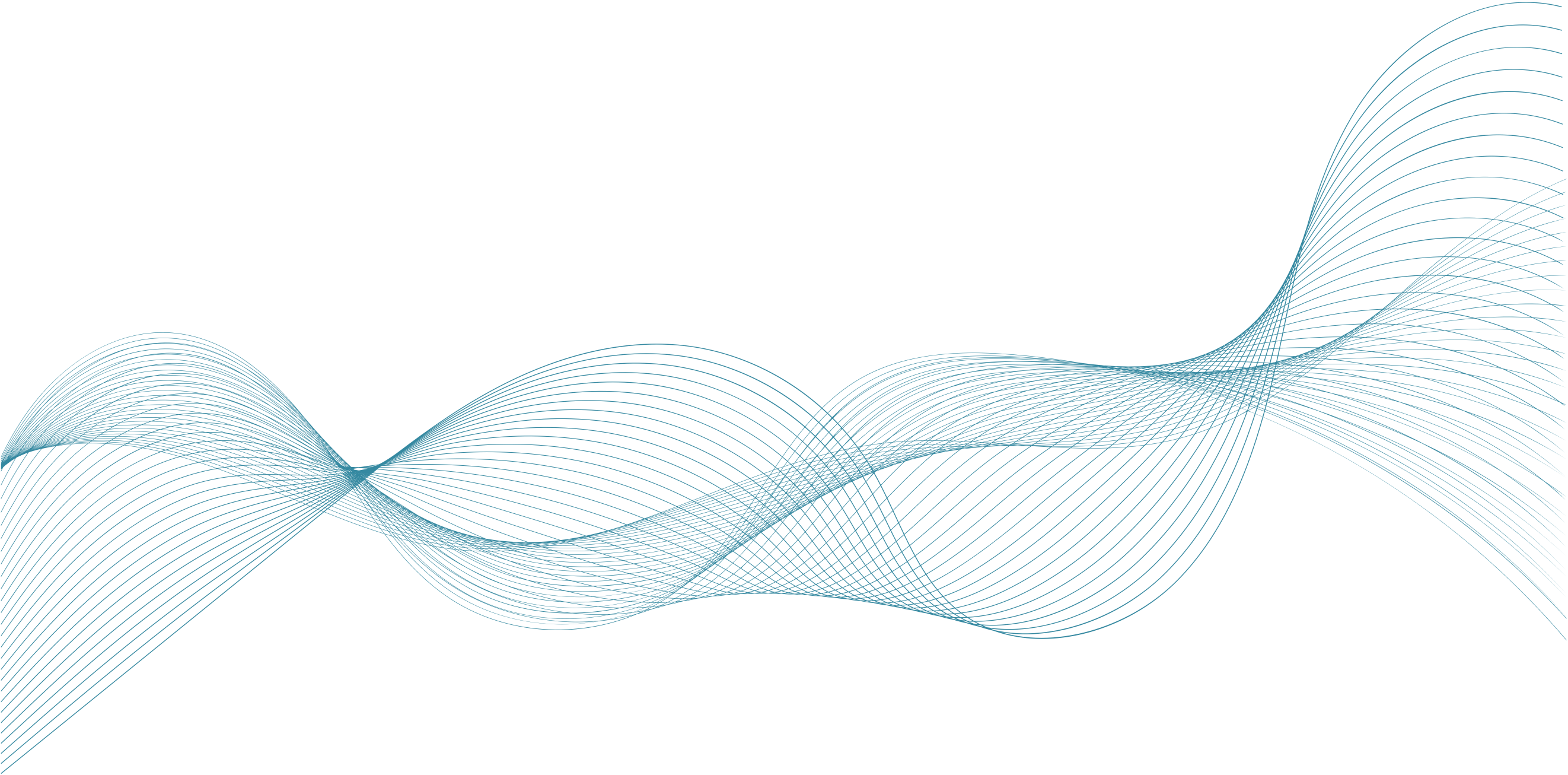 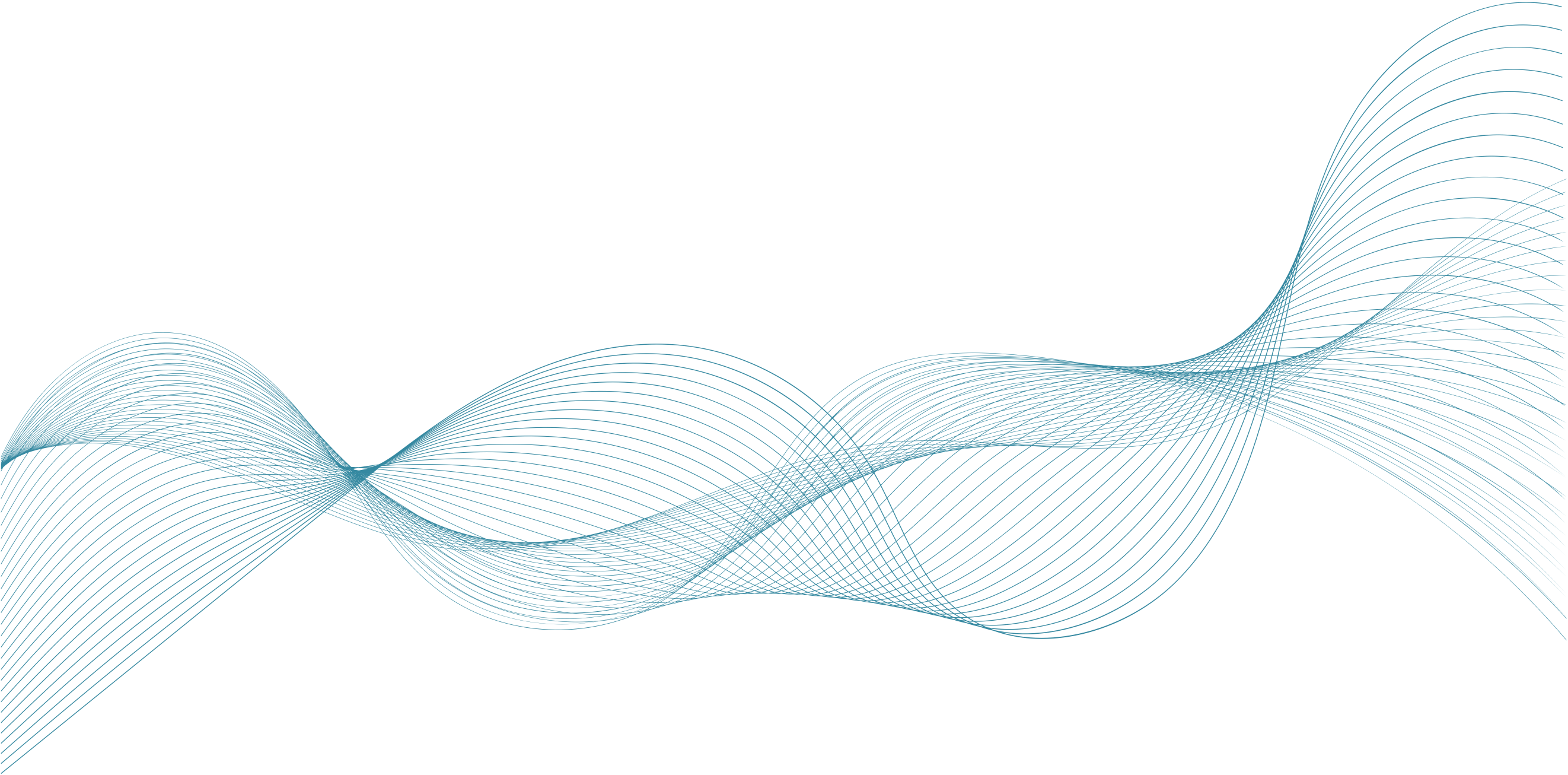 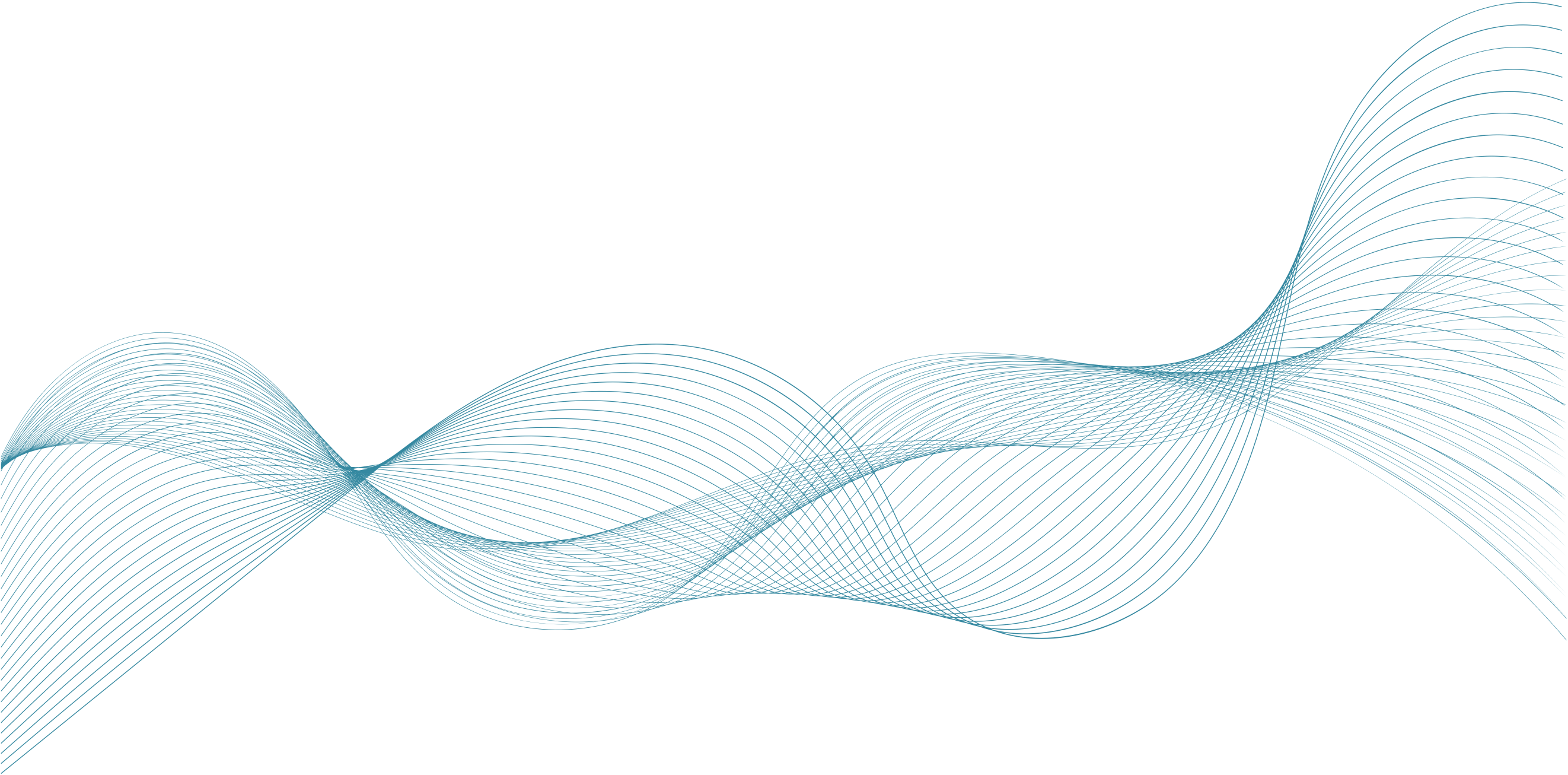 Thank you for your attention and engagement
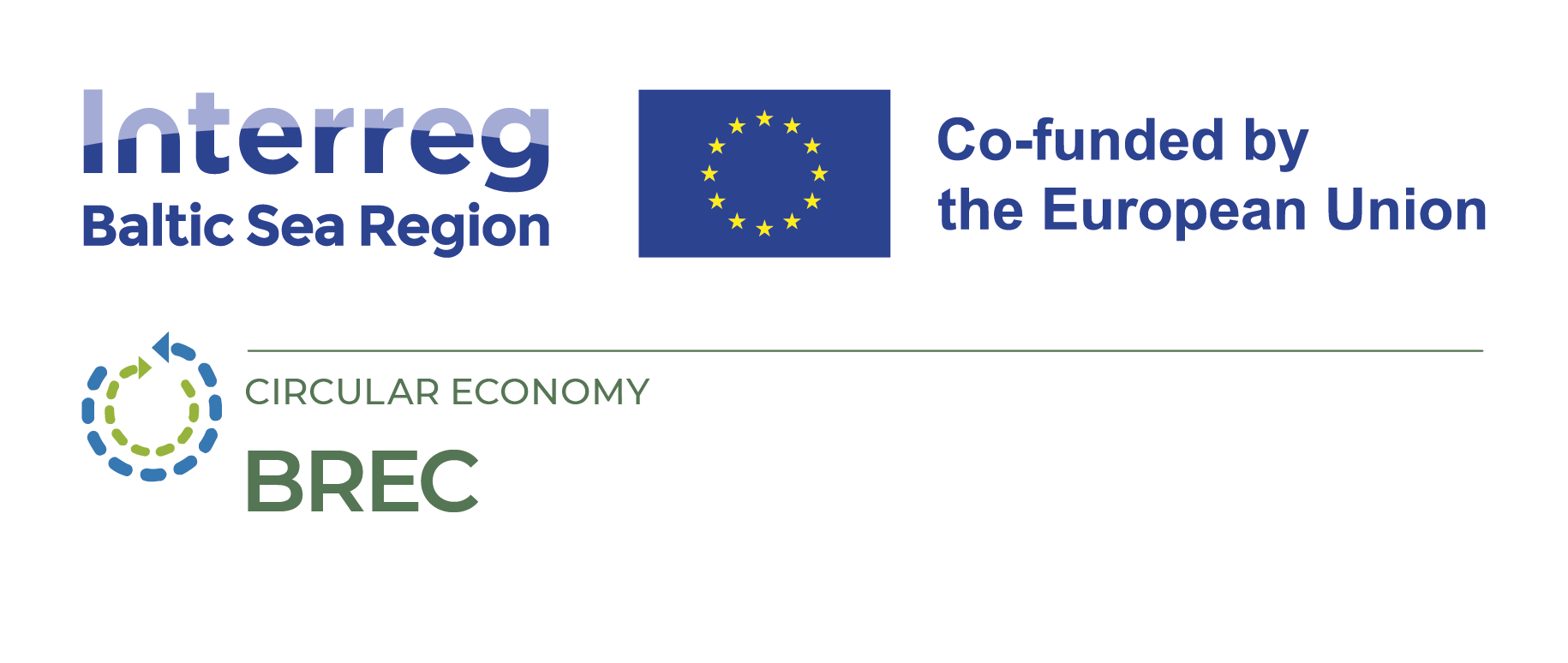